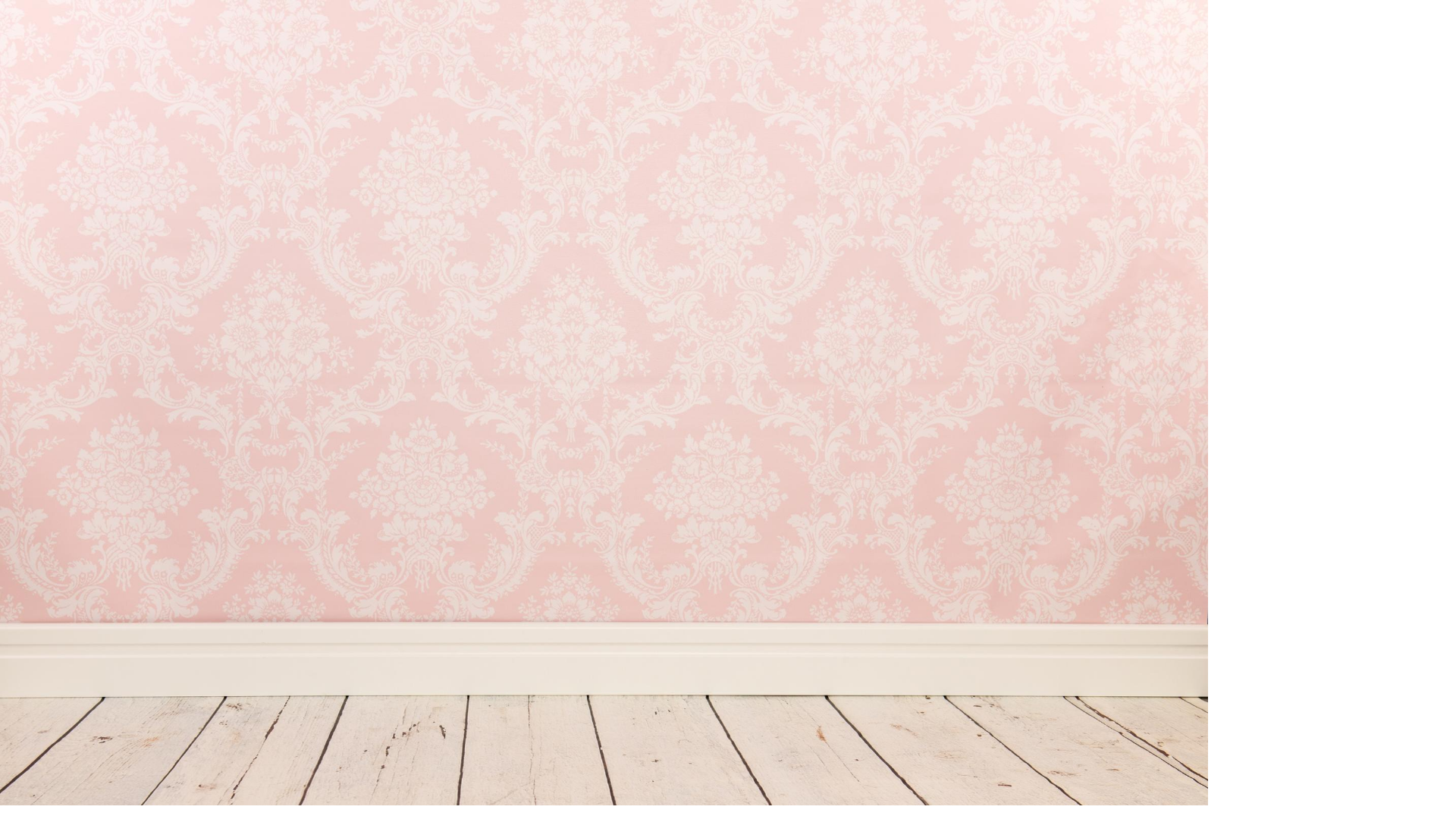 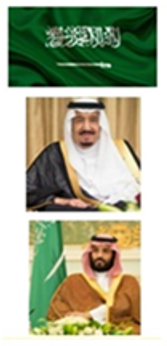 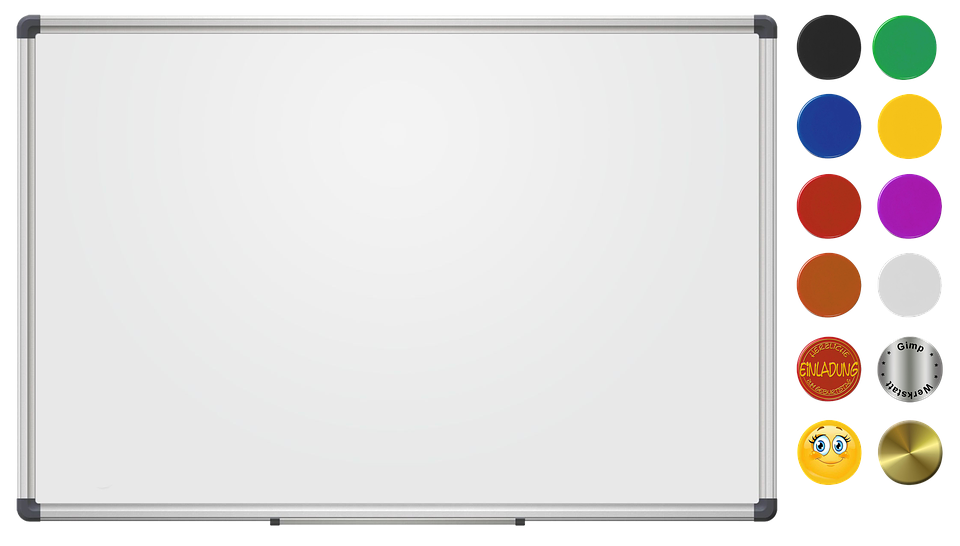 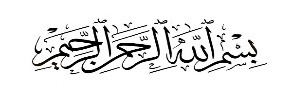 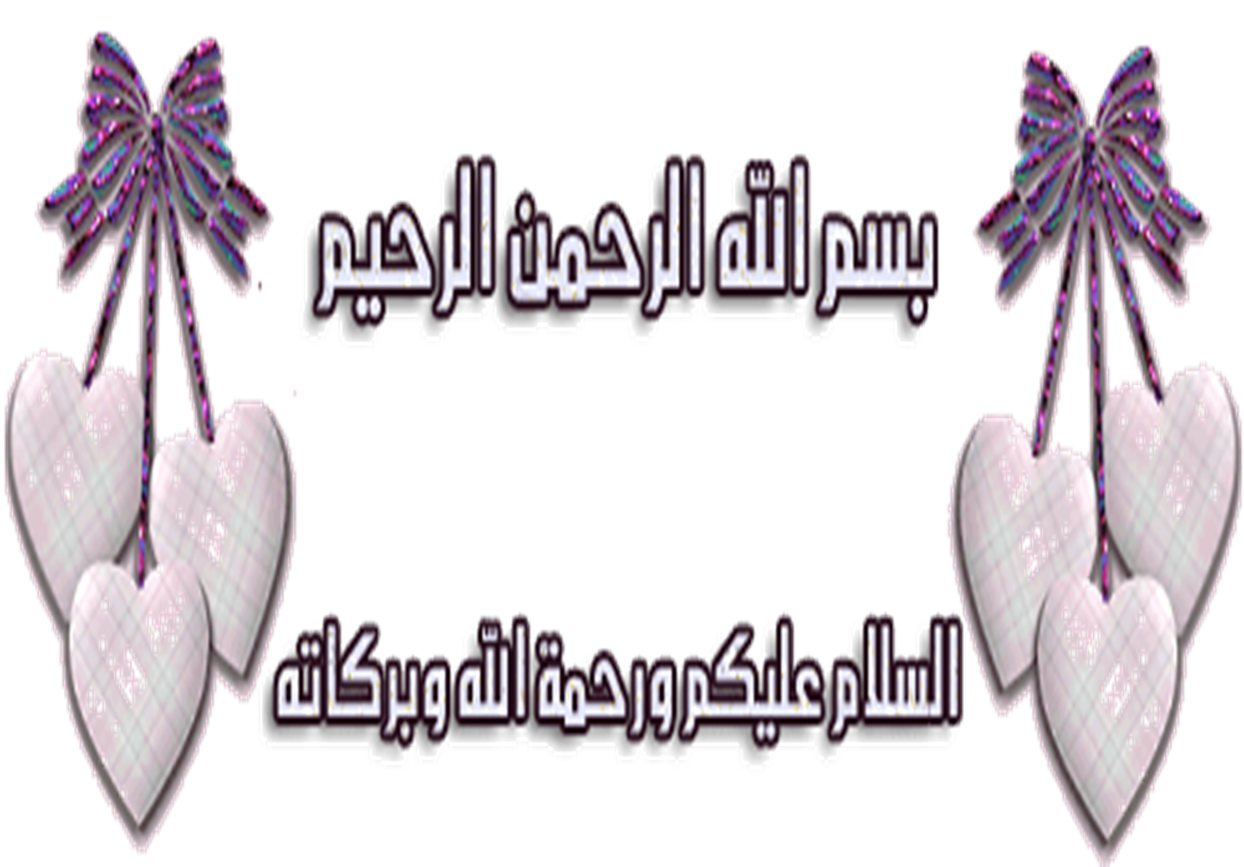 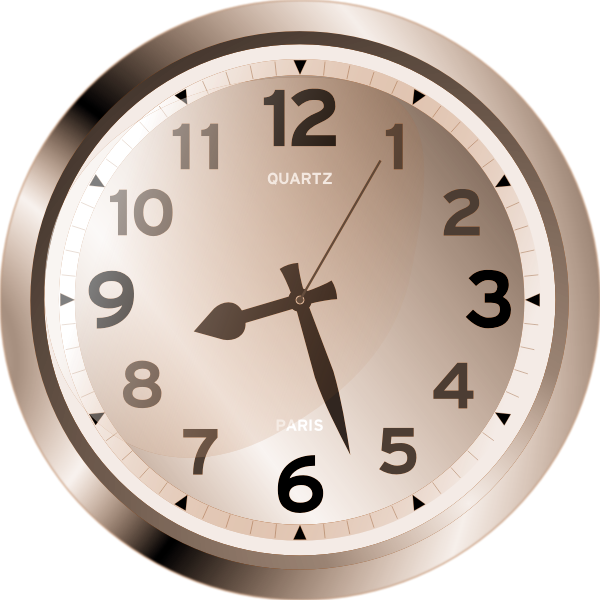 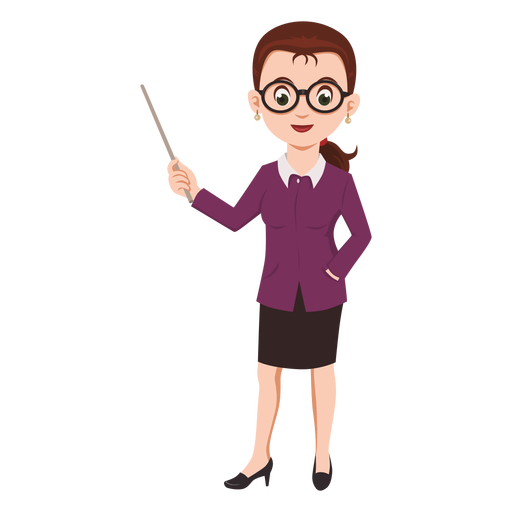 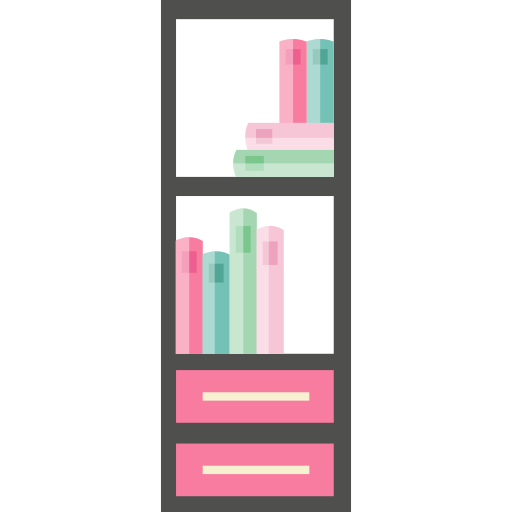 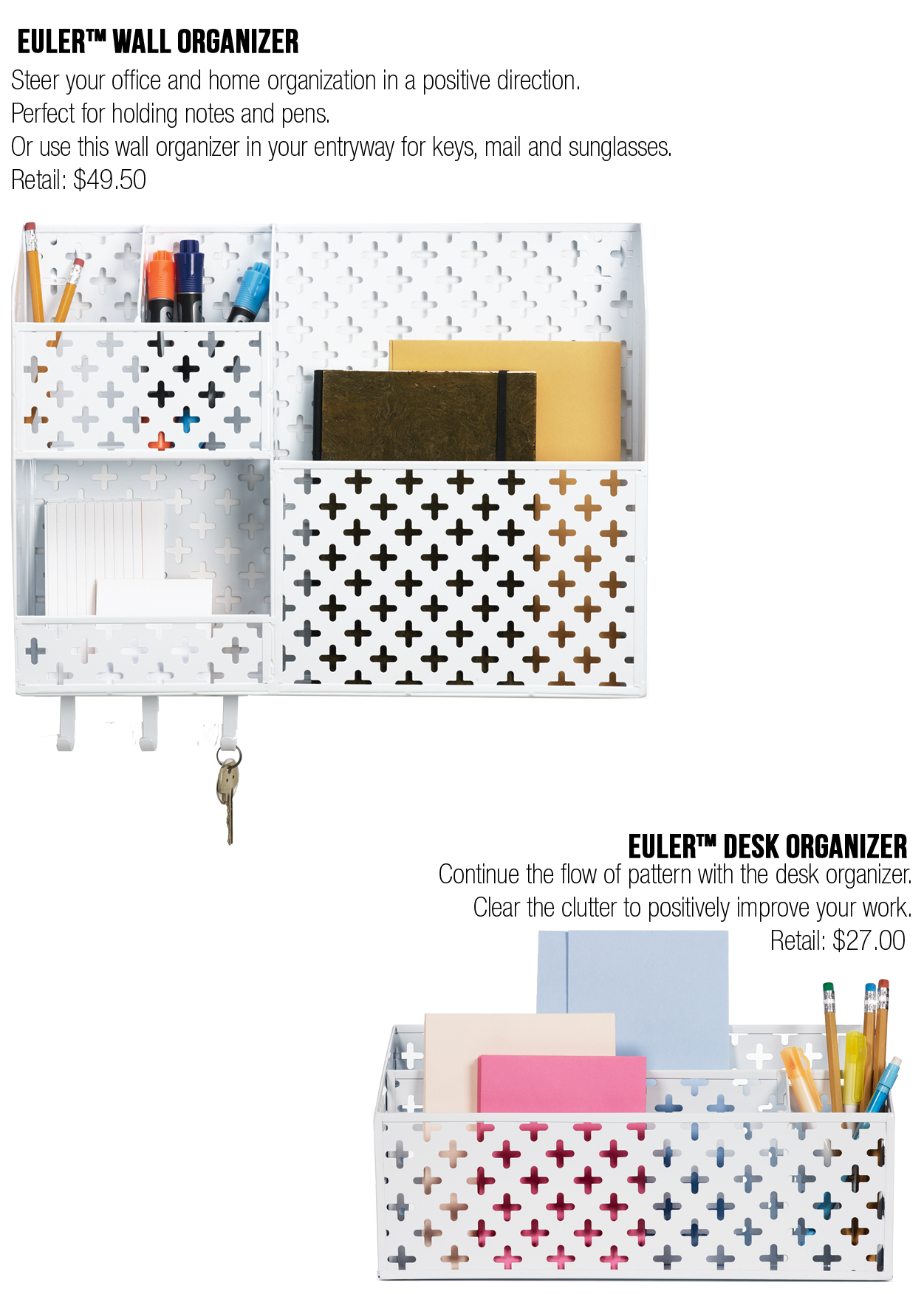 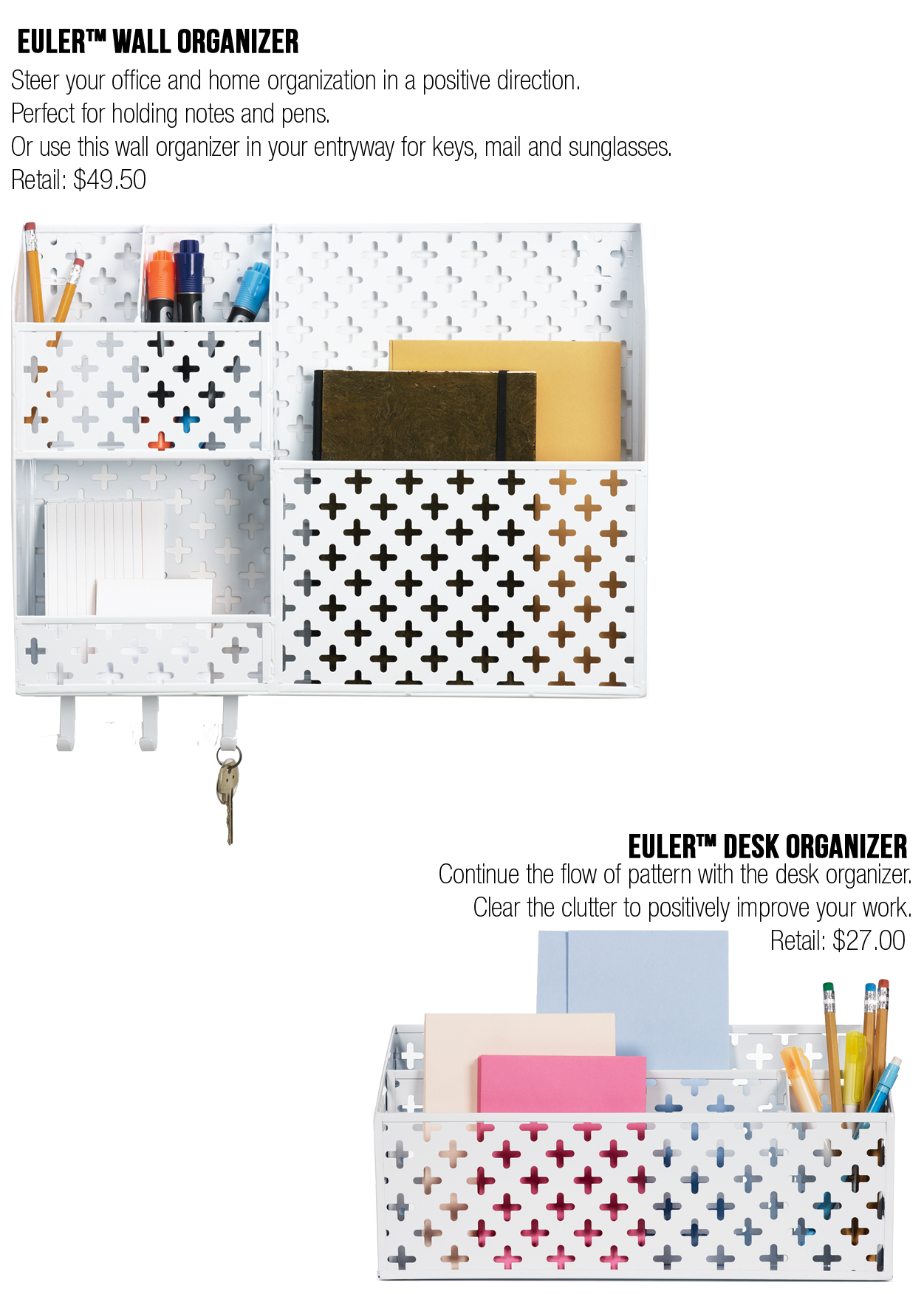 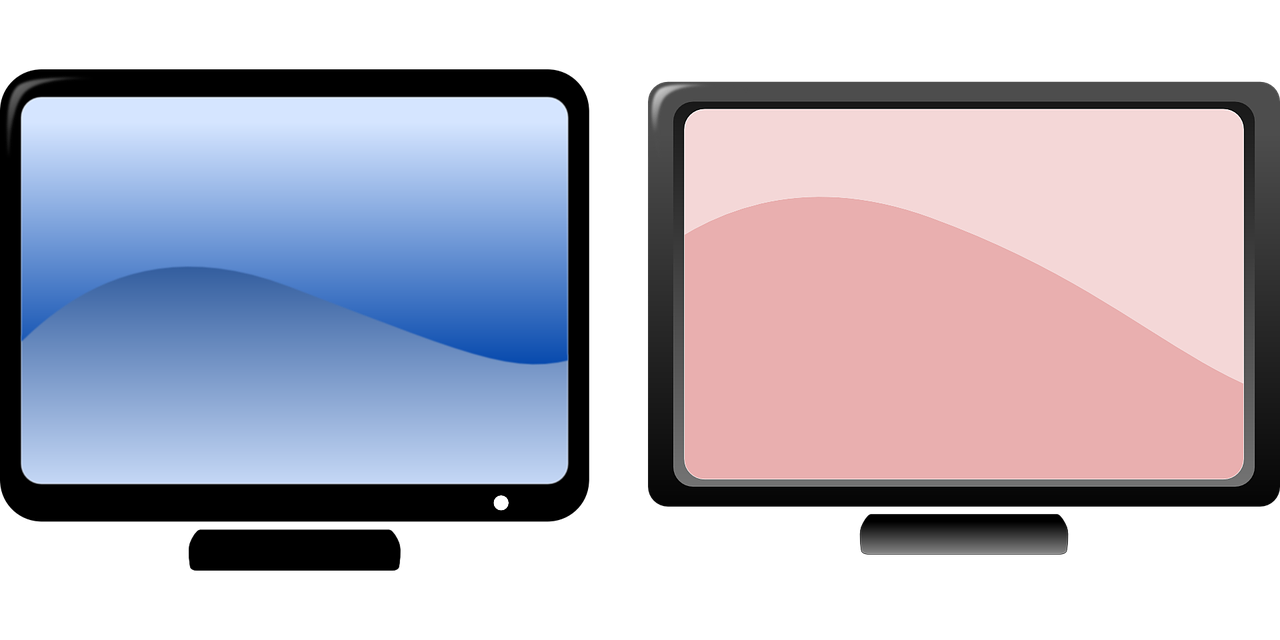 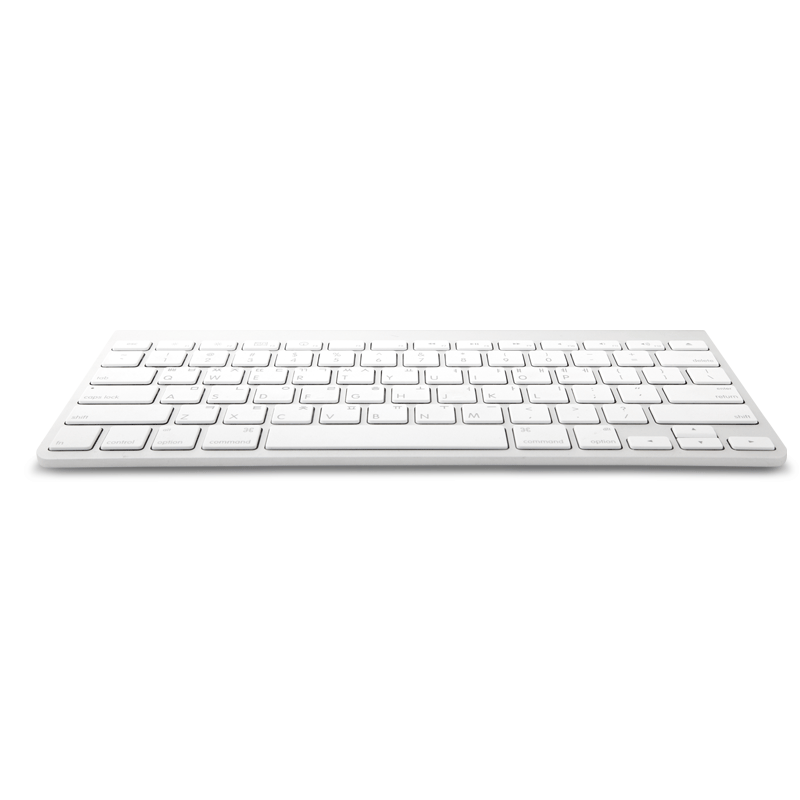 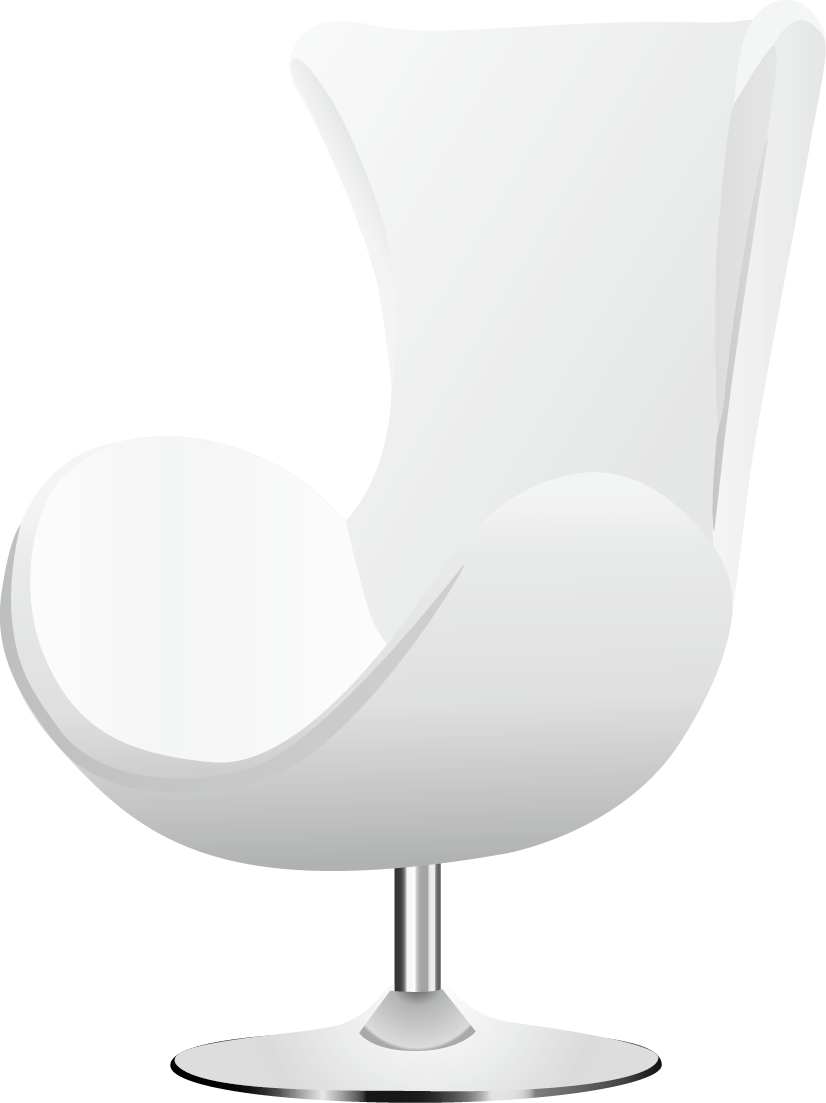 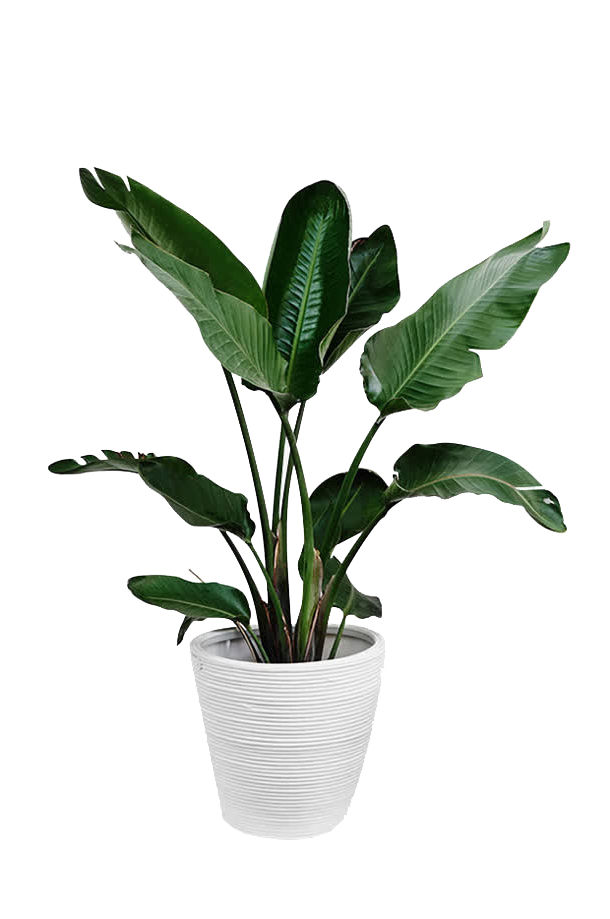 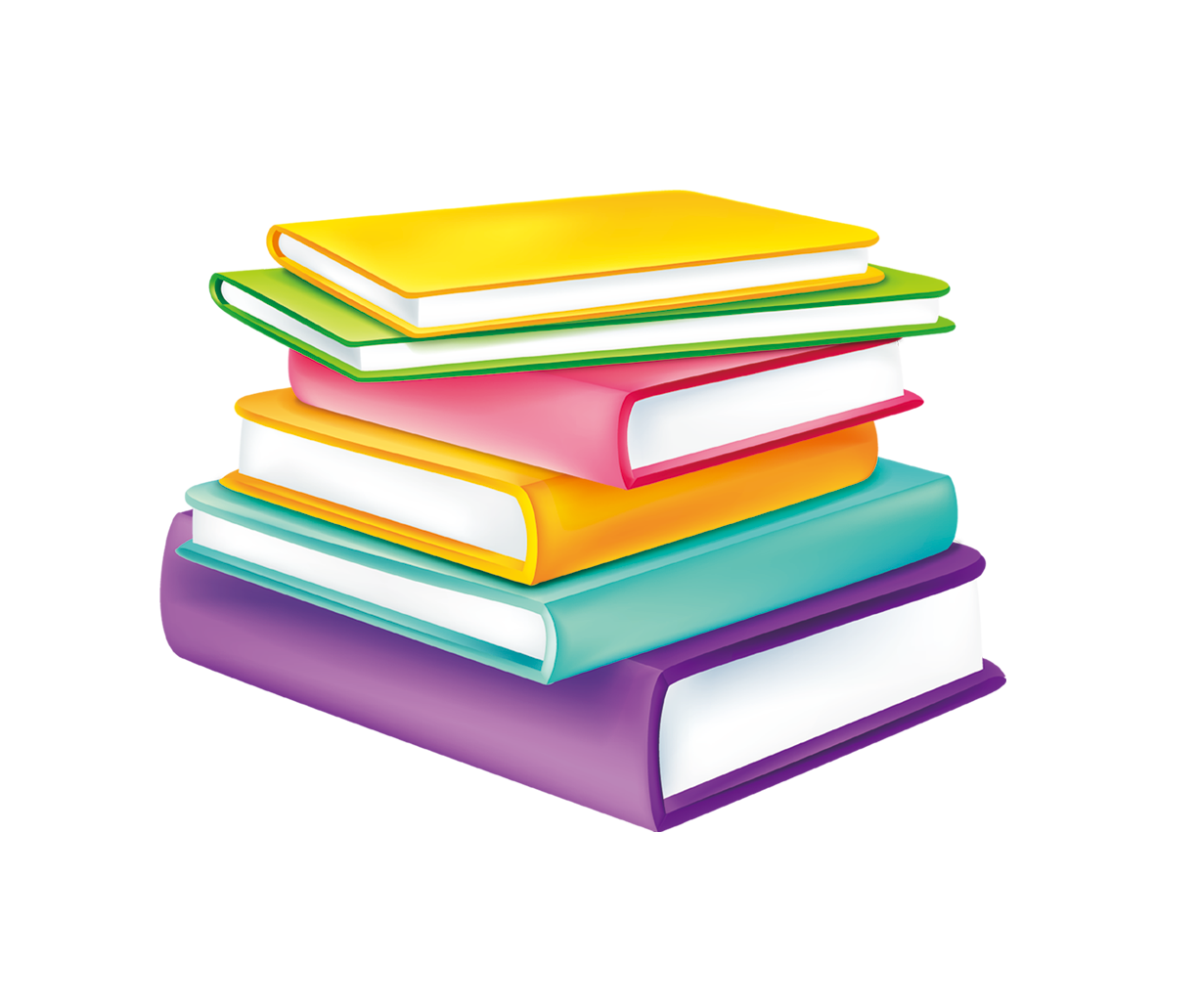 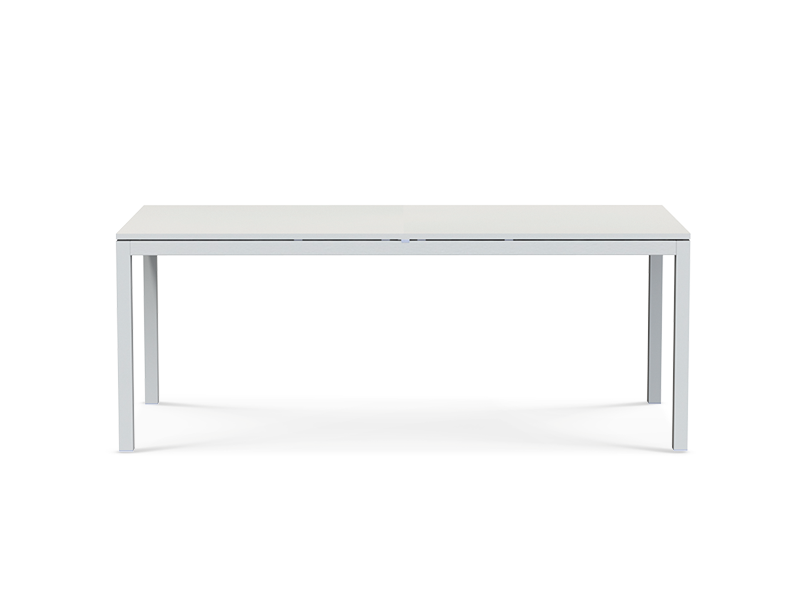 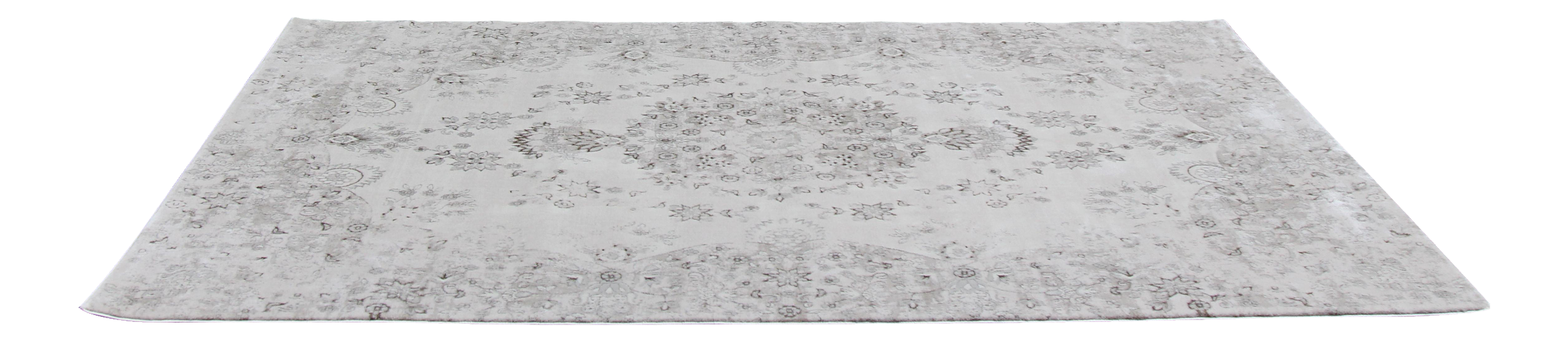 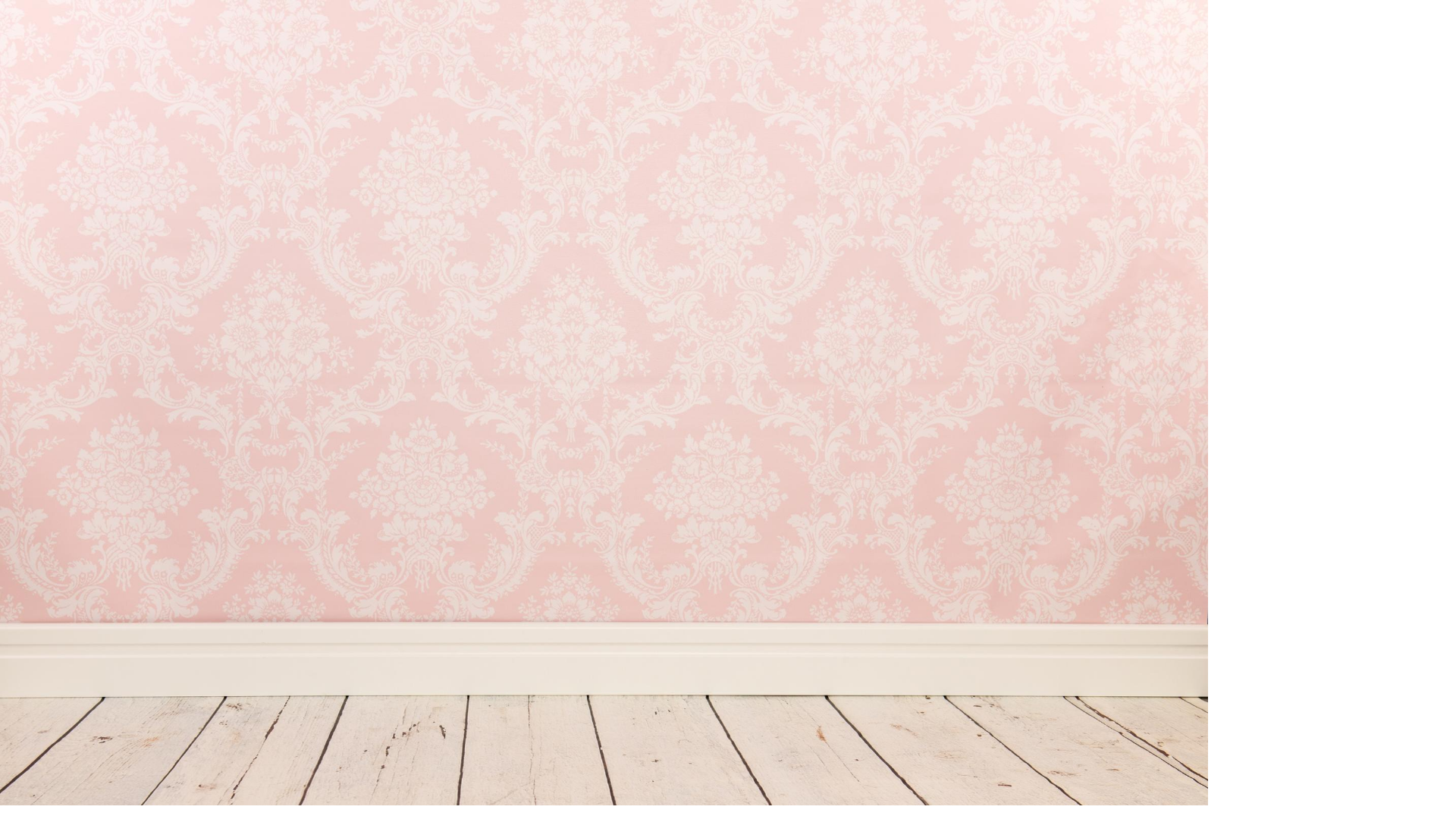 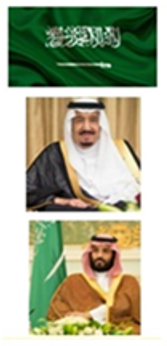 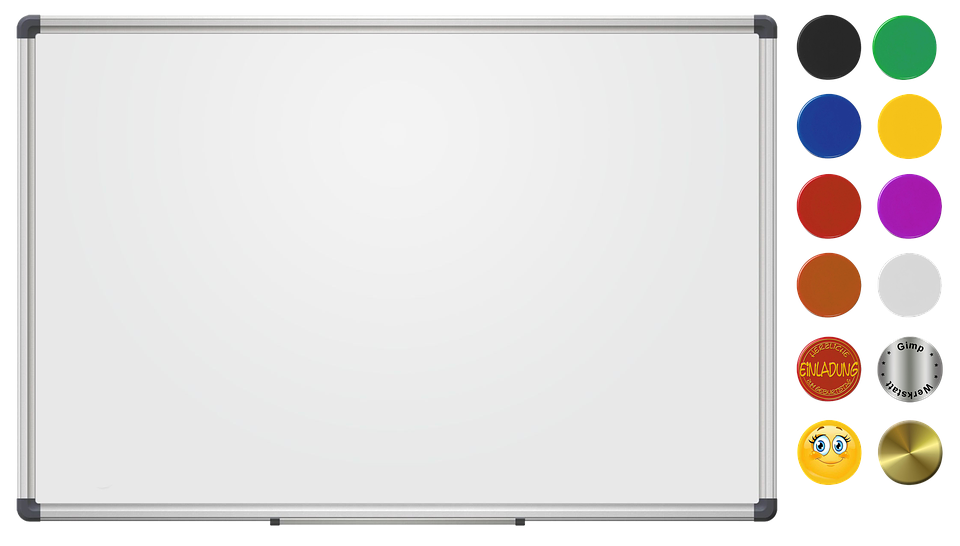 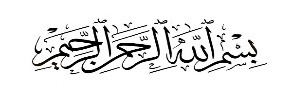 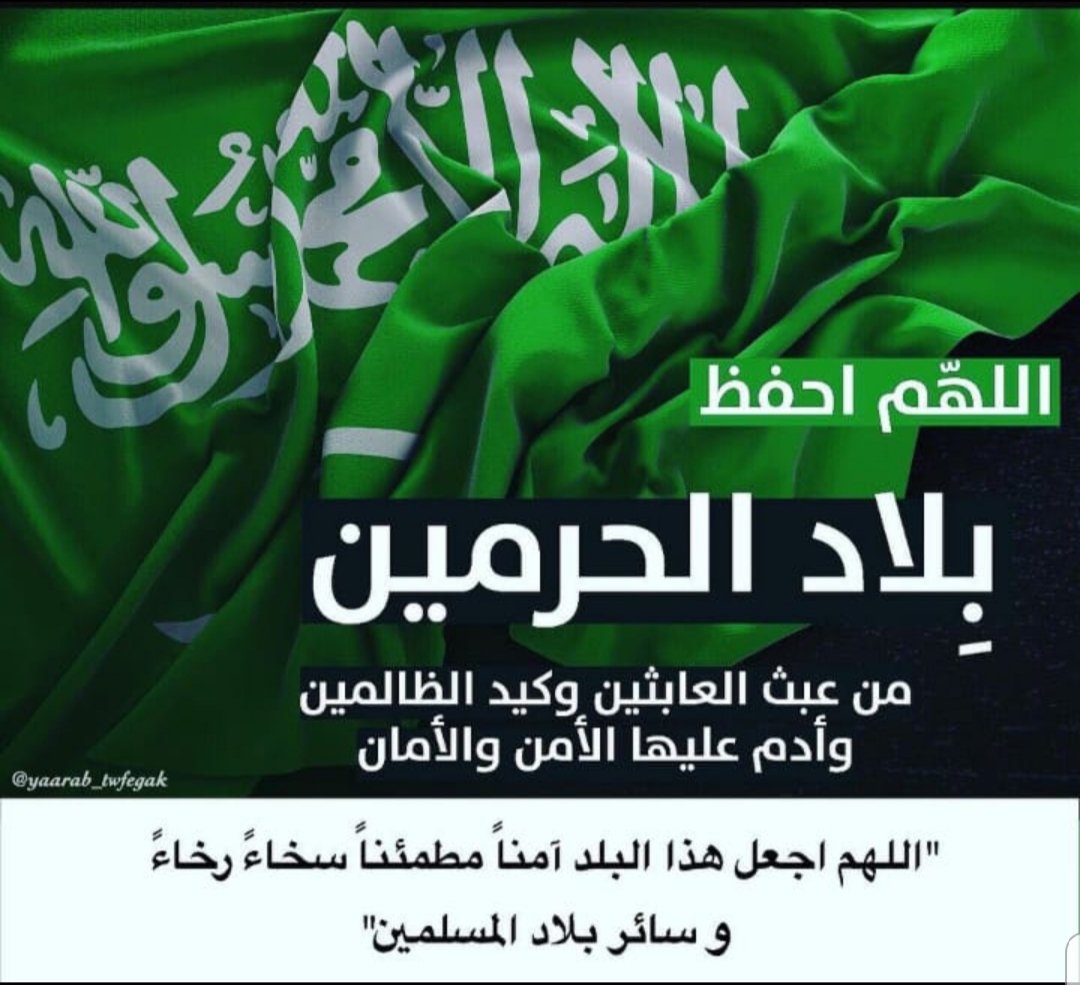 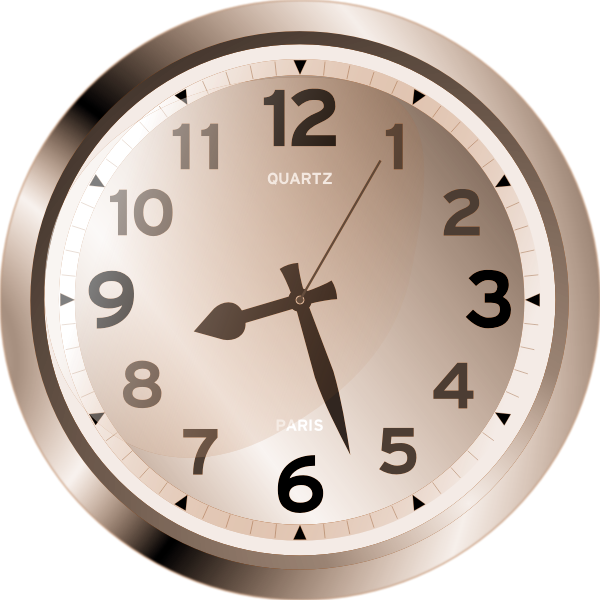 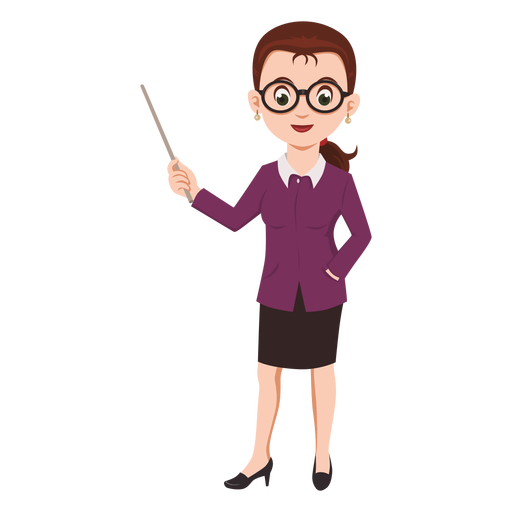 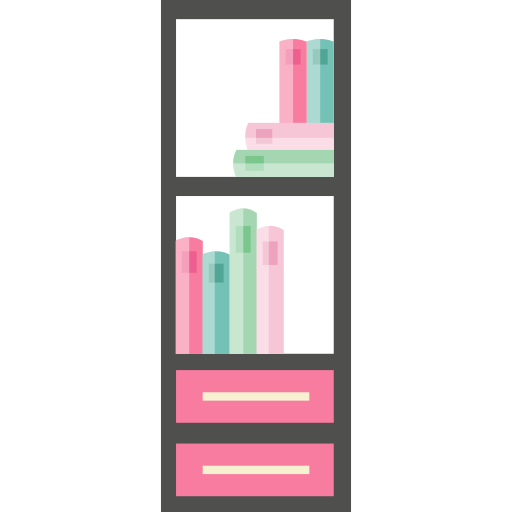 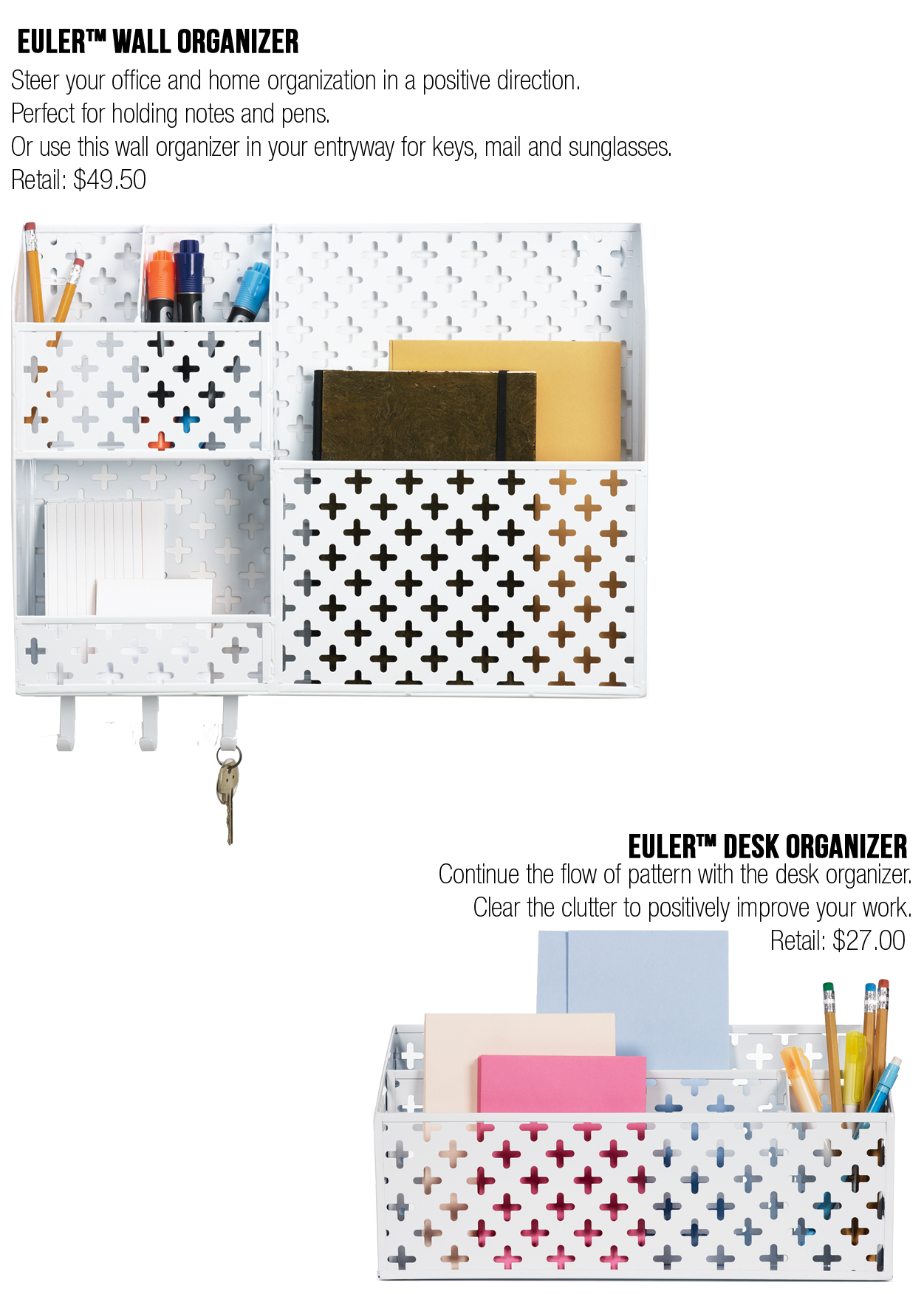 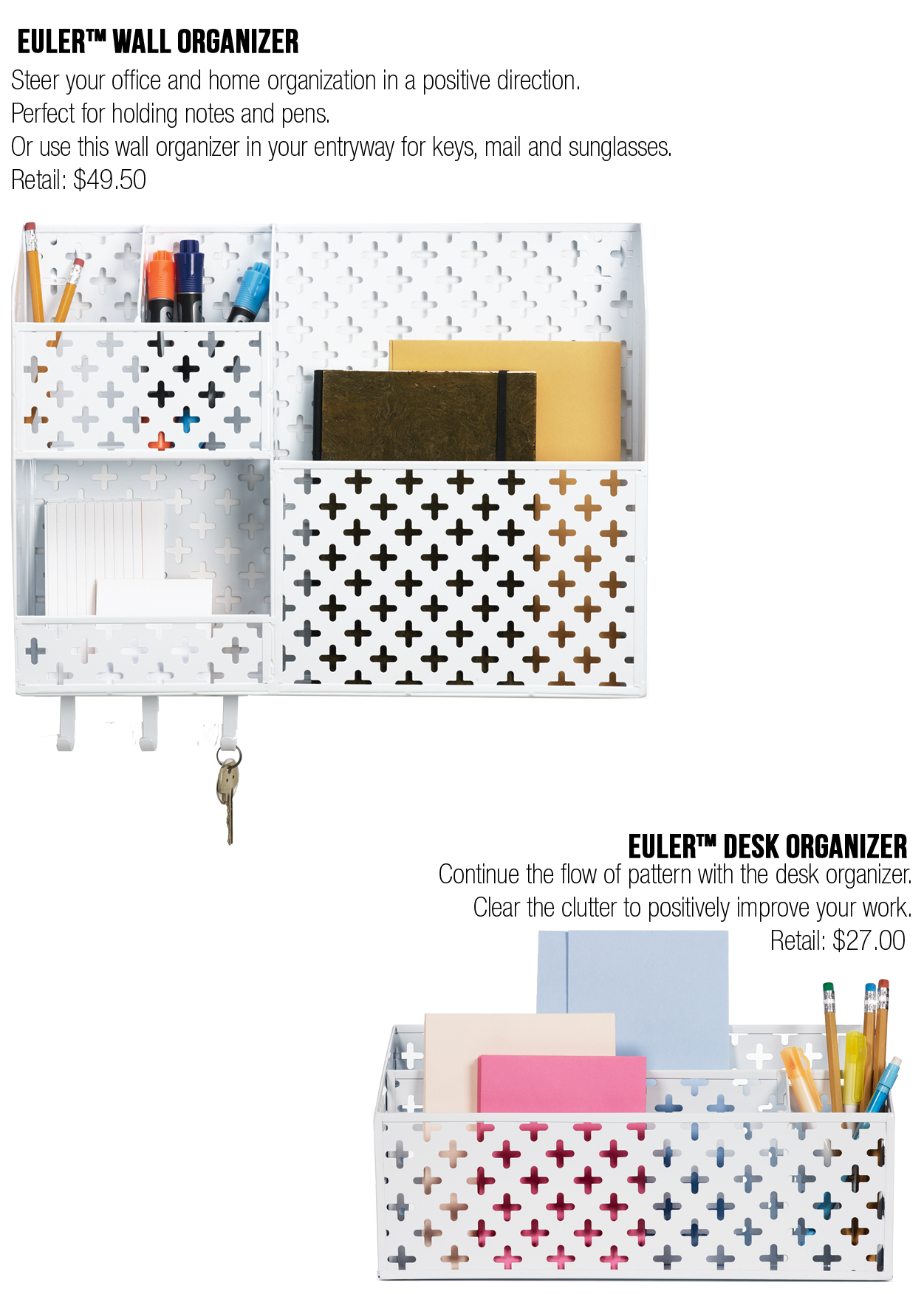 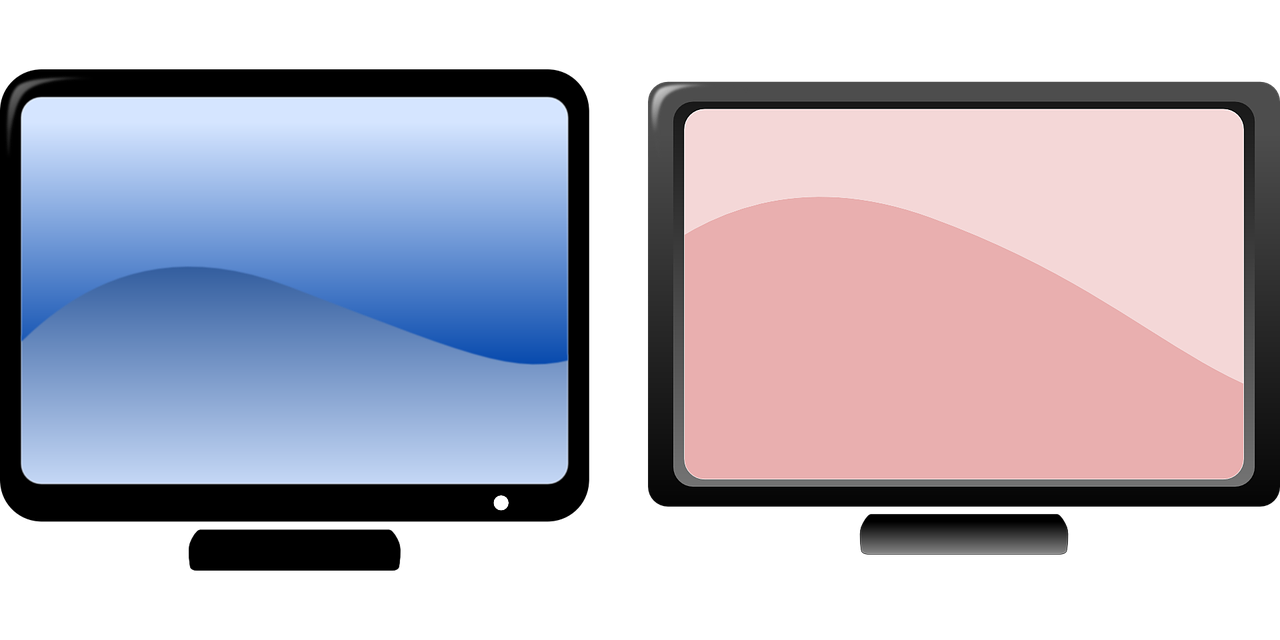 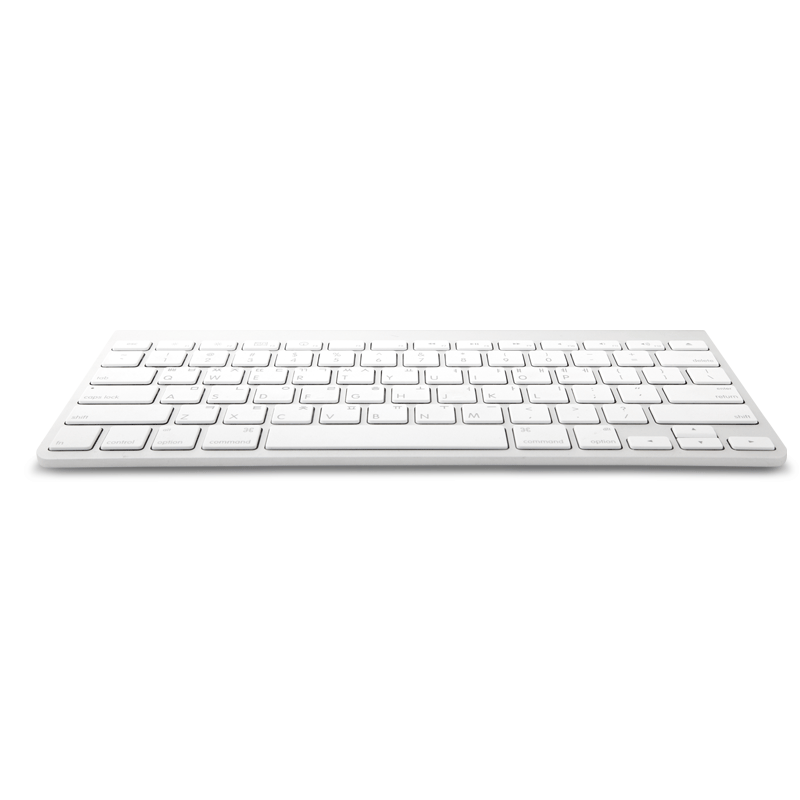 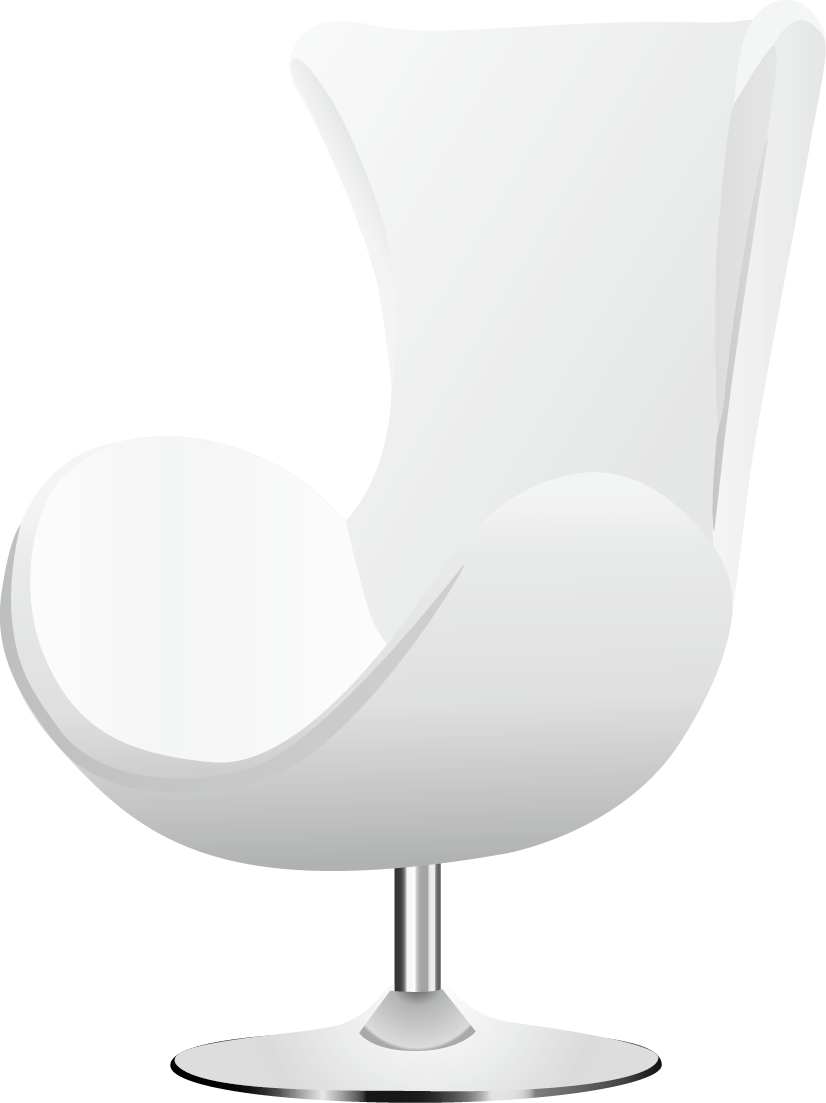 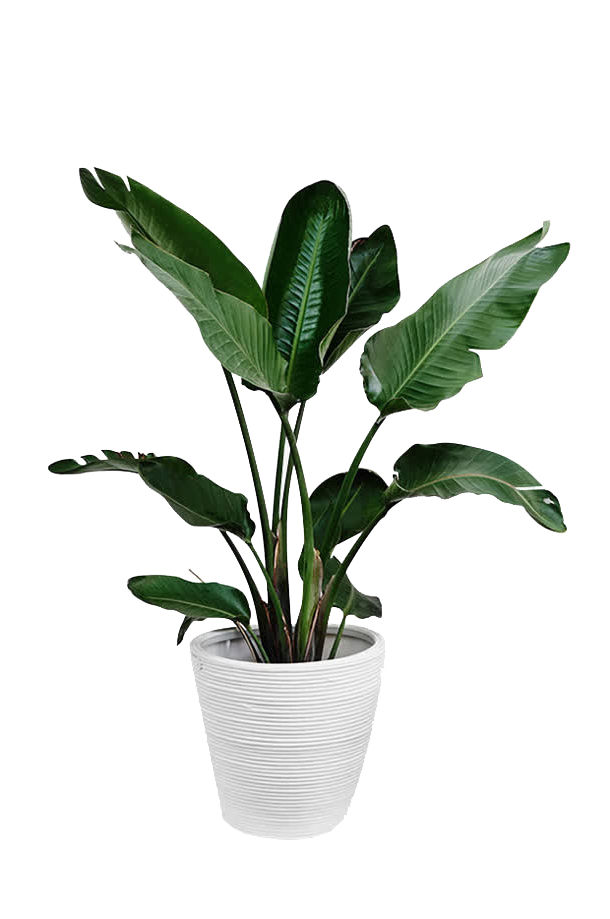 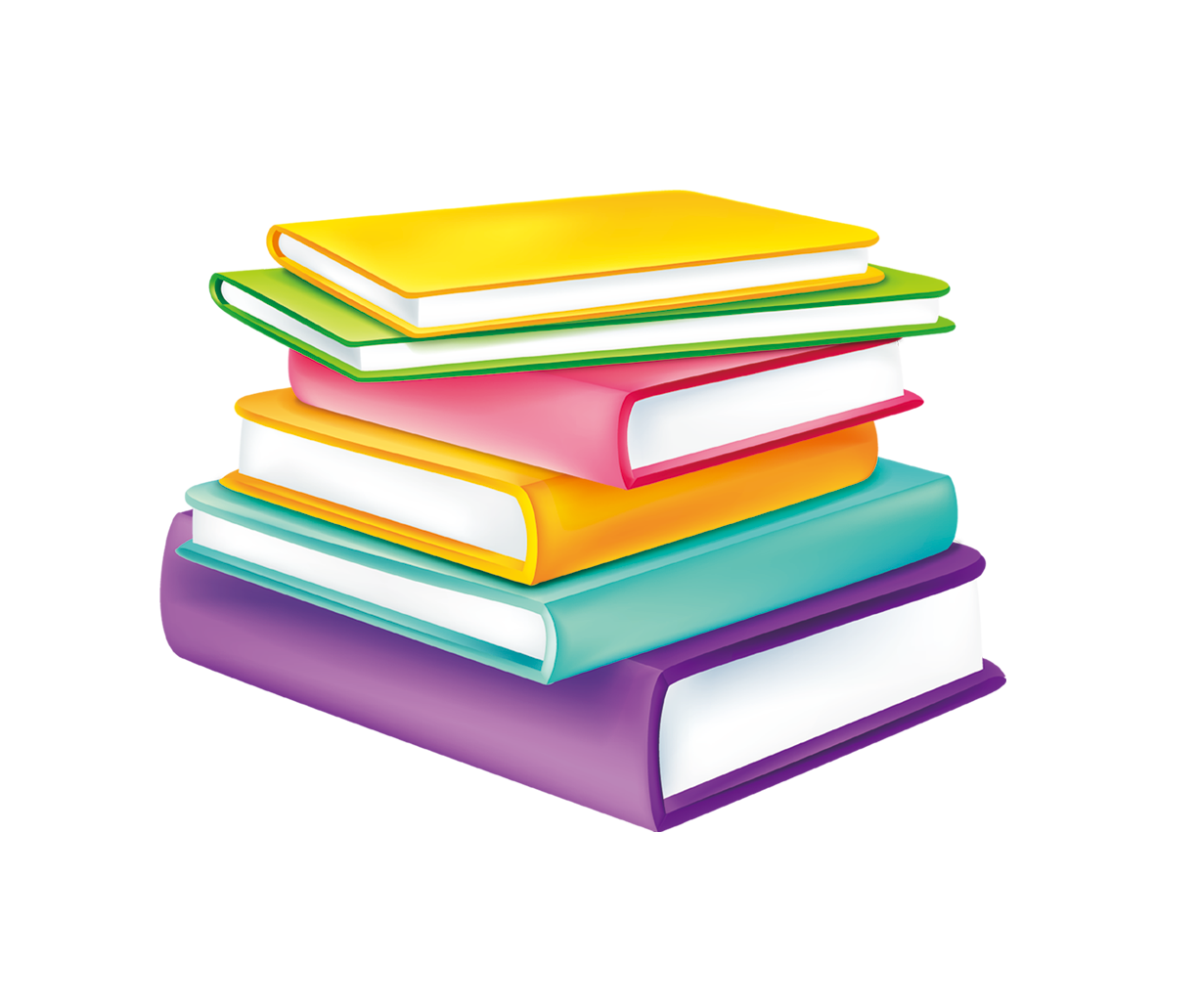 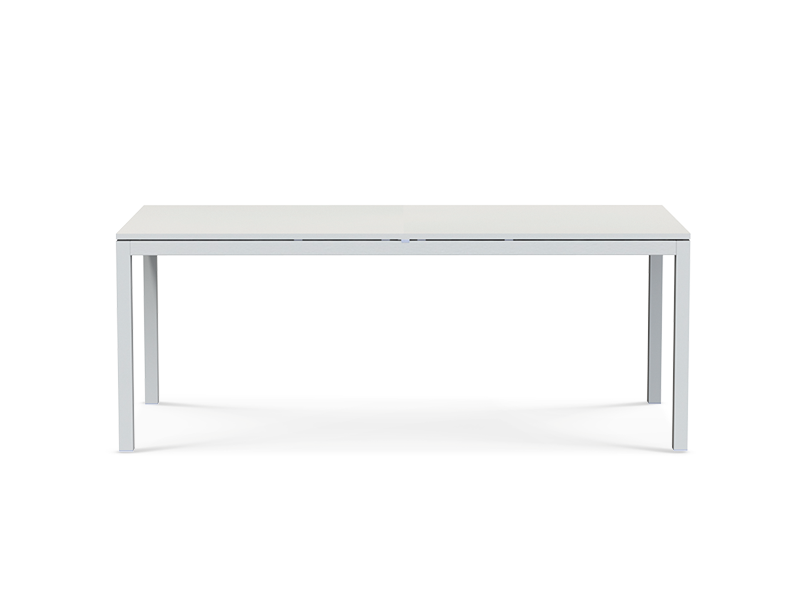 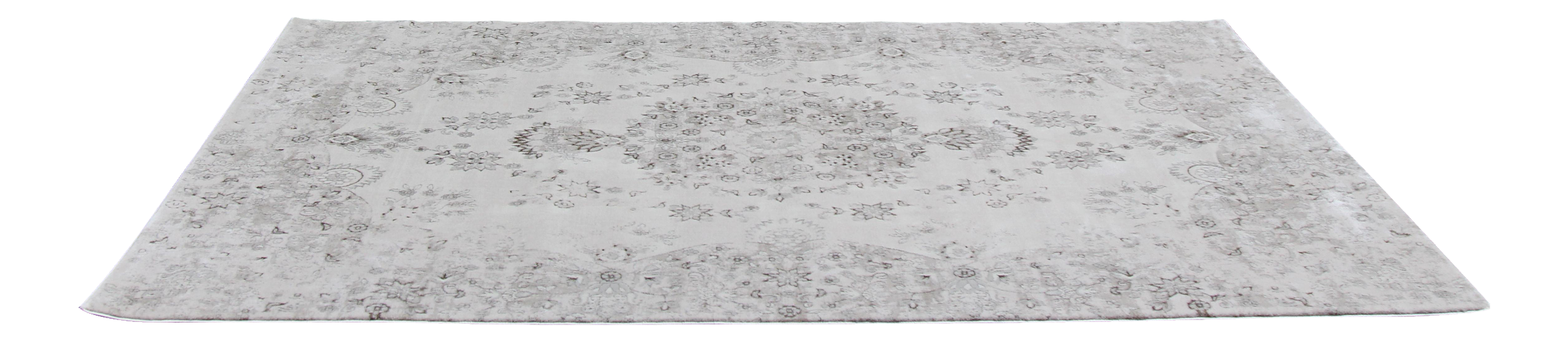 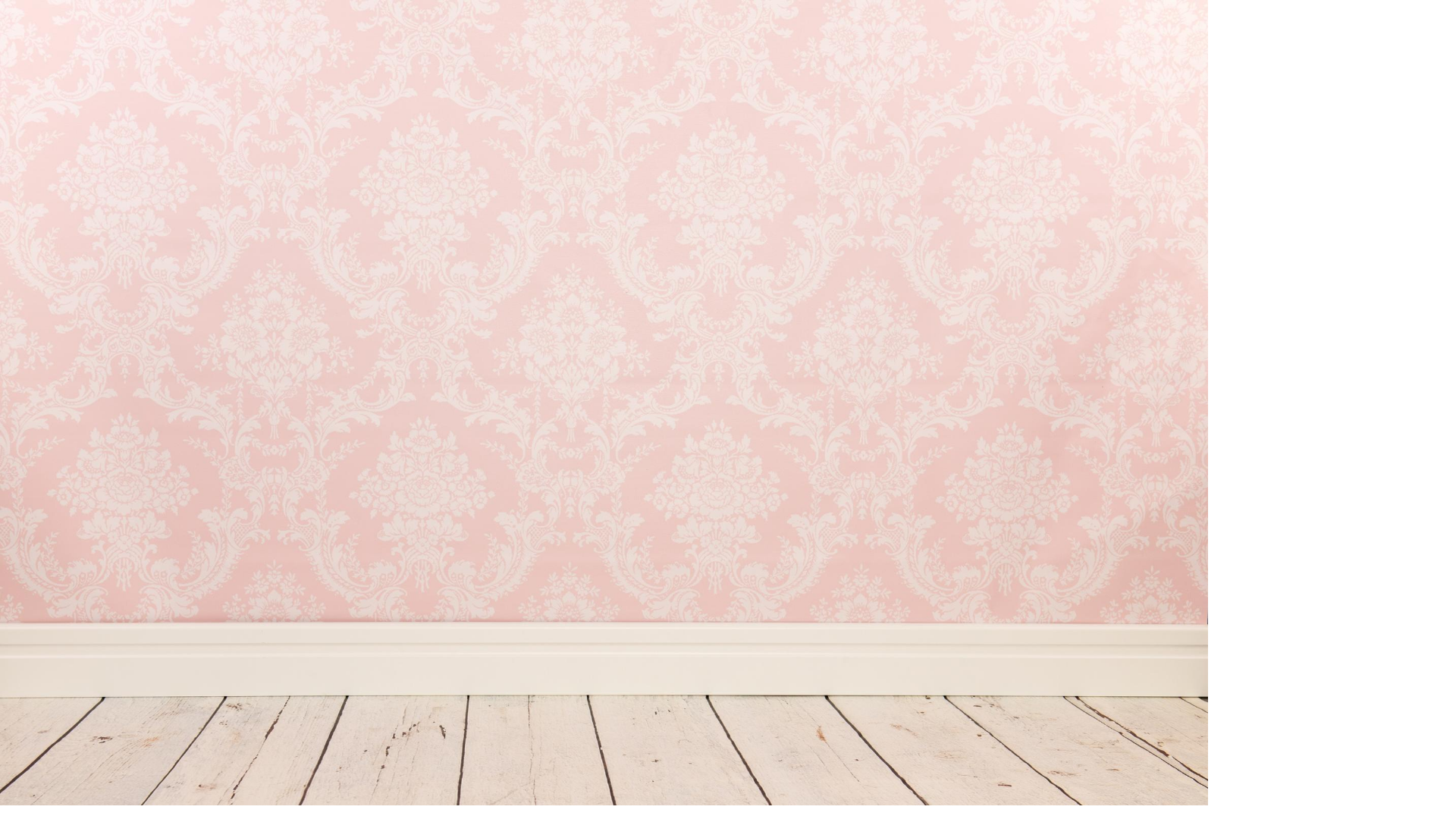 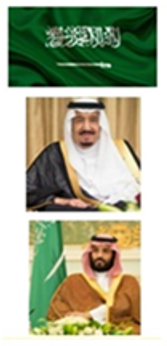 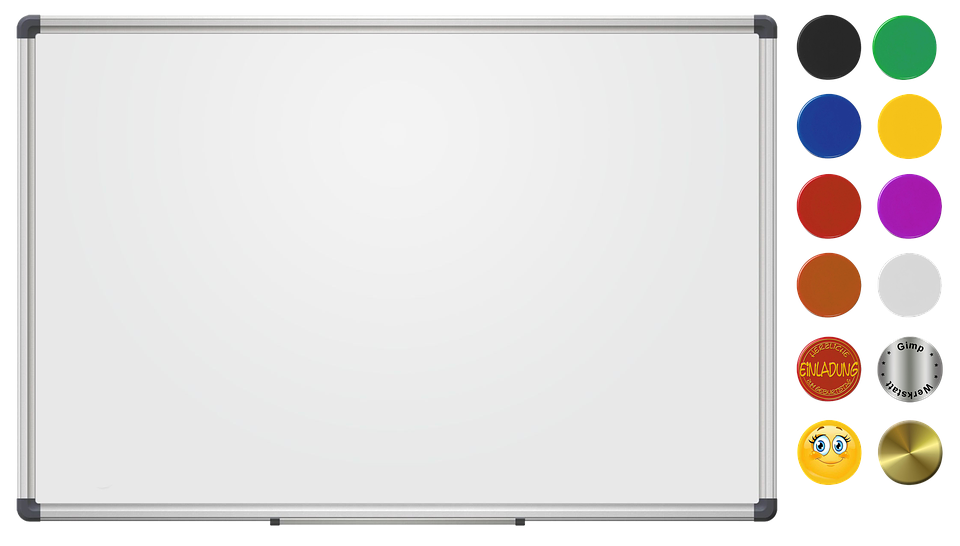 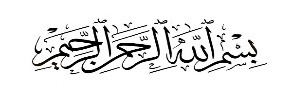 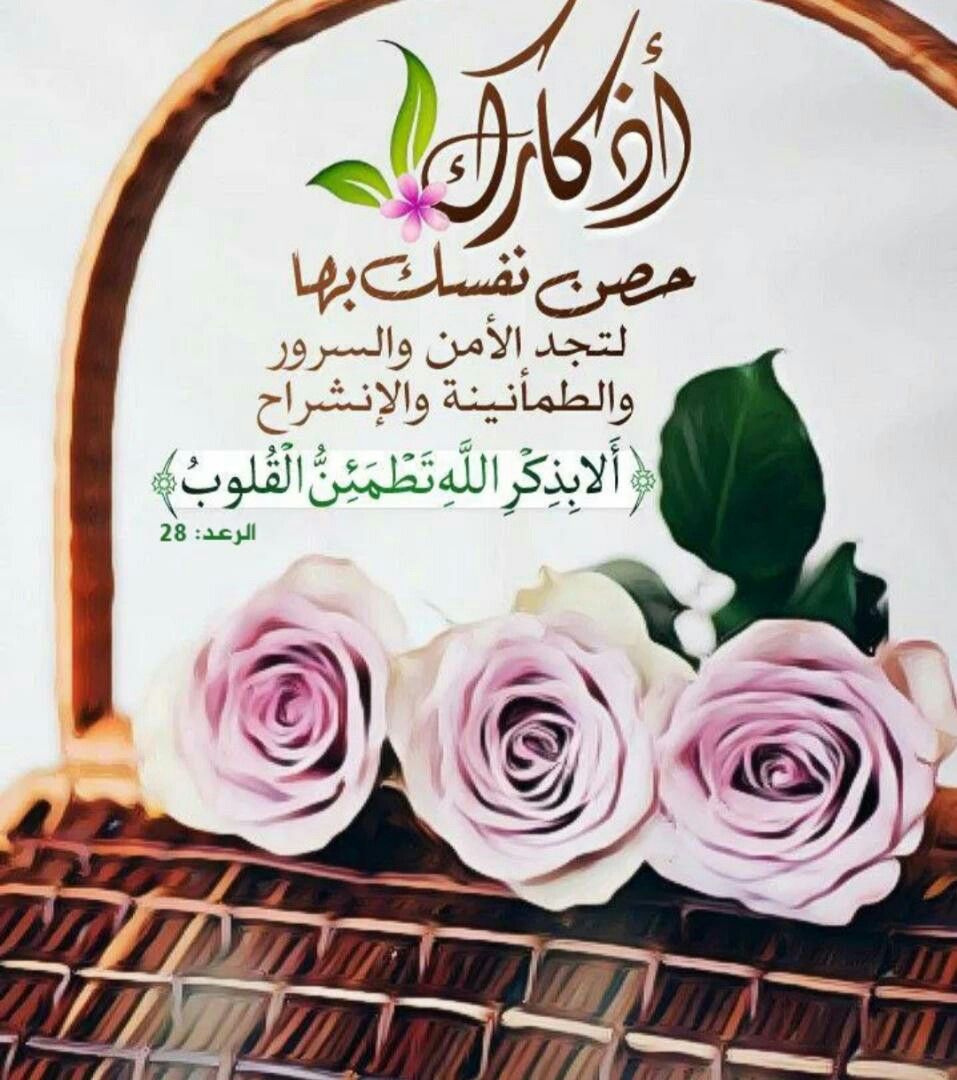 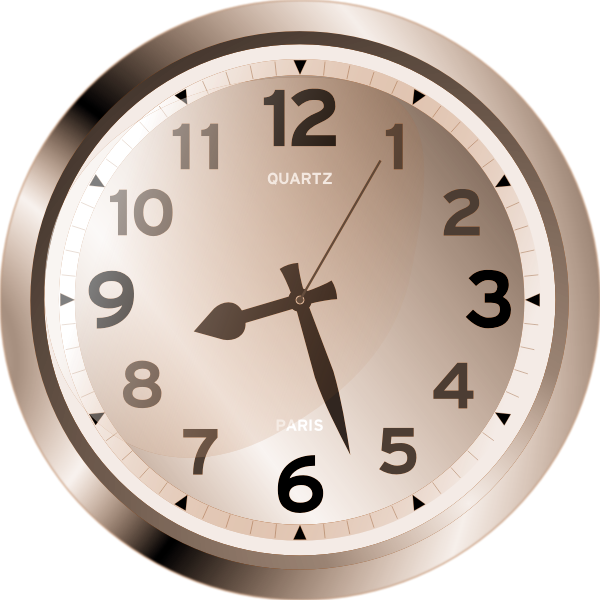 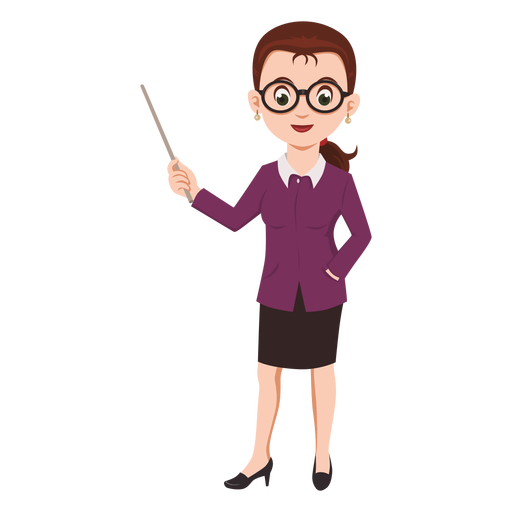 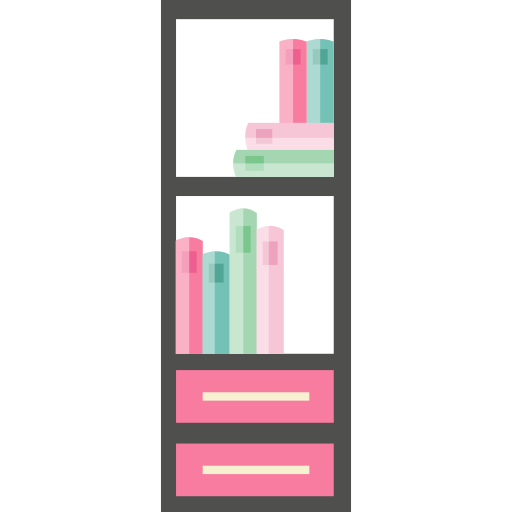 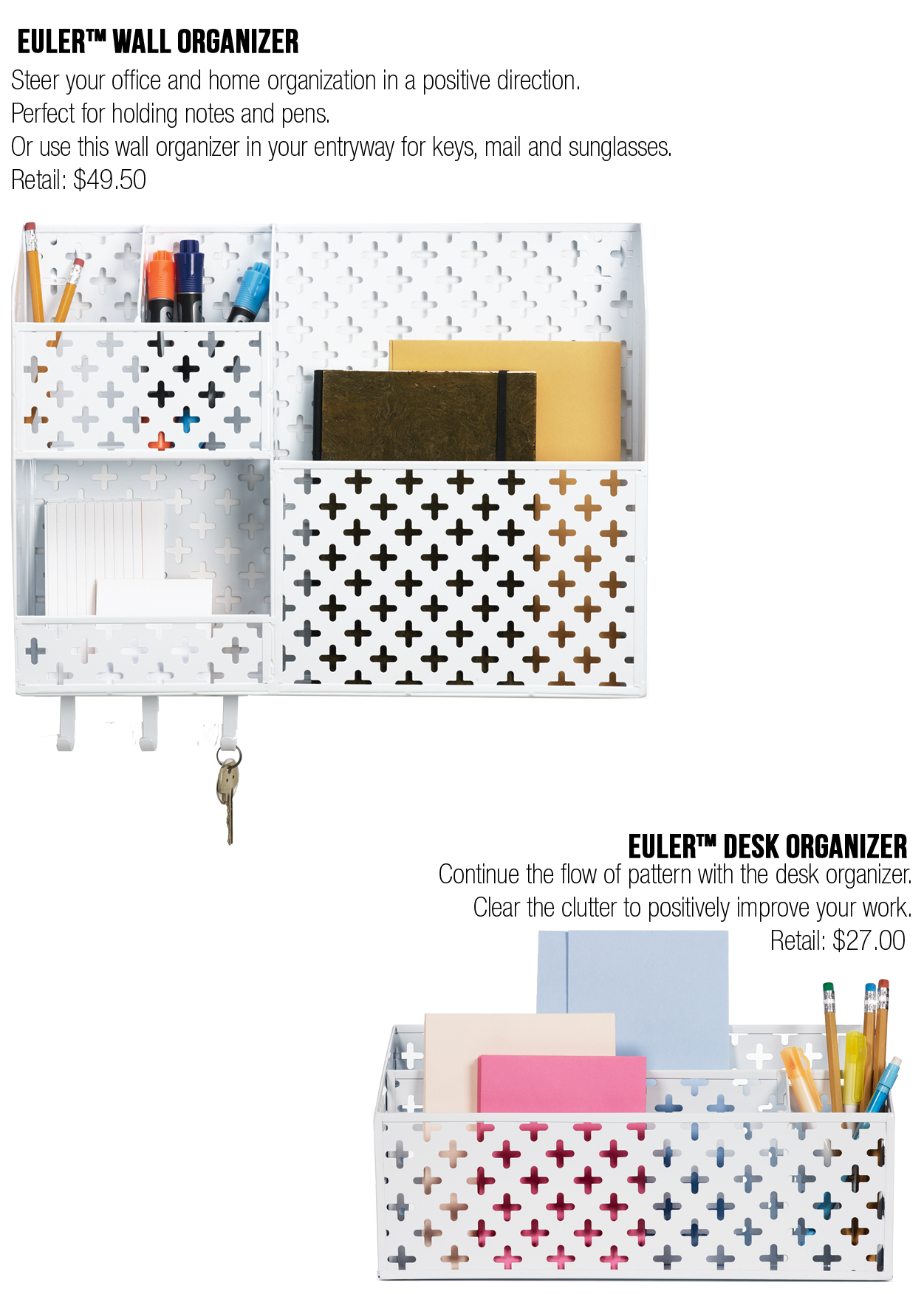 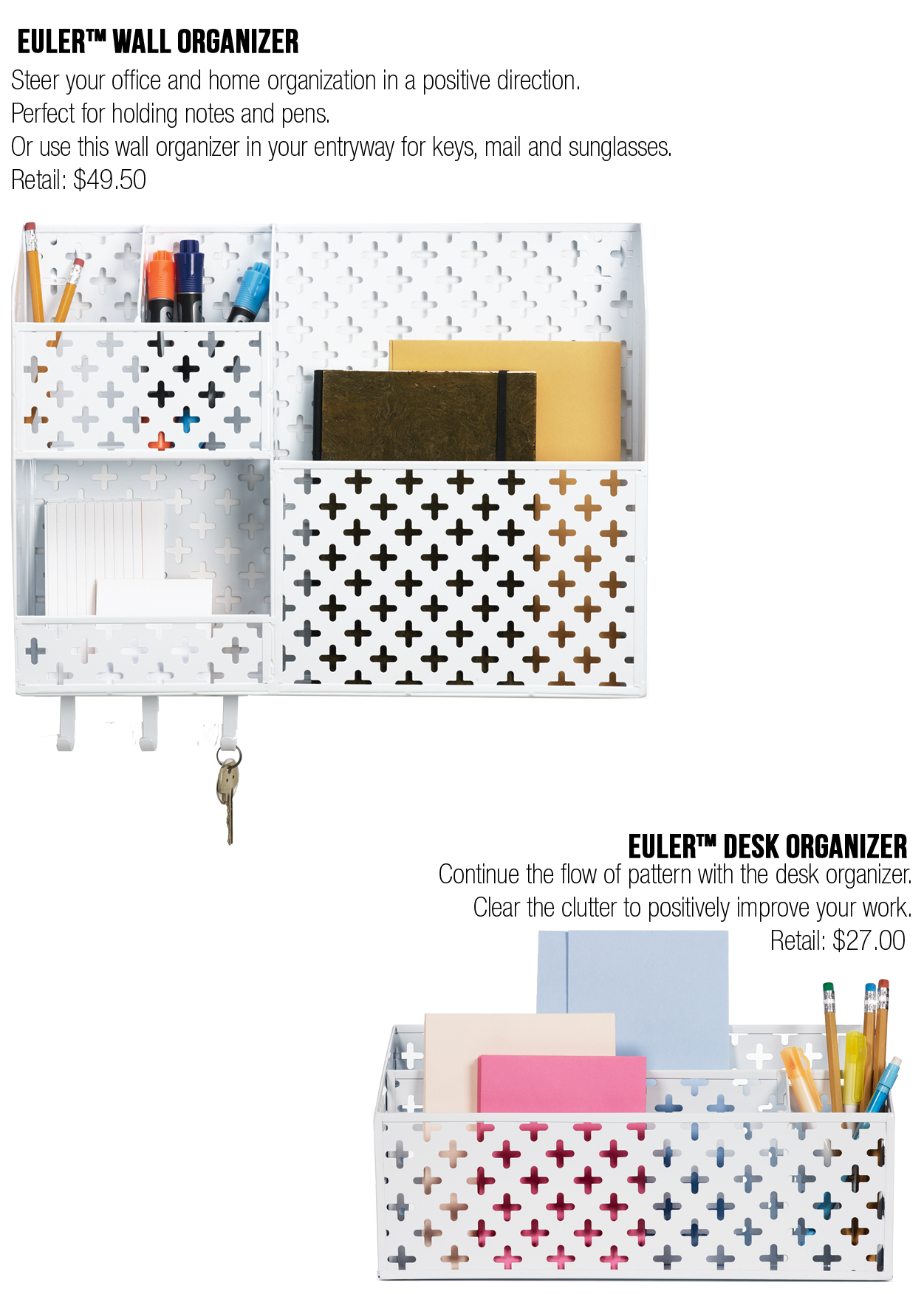 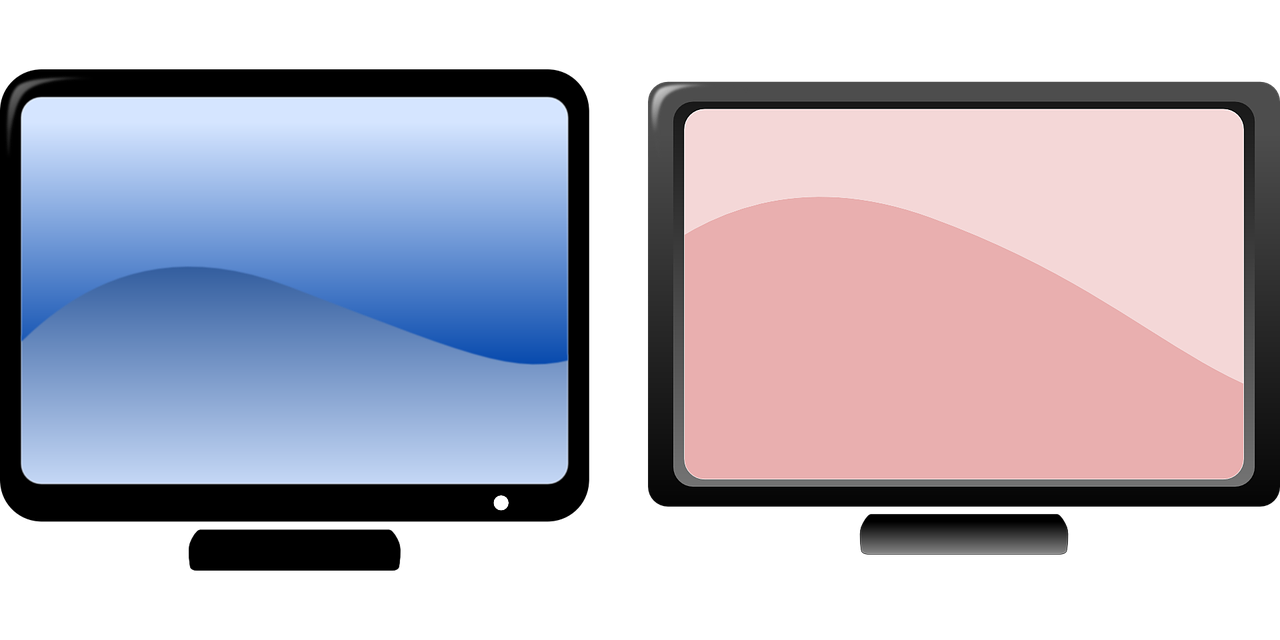 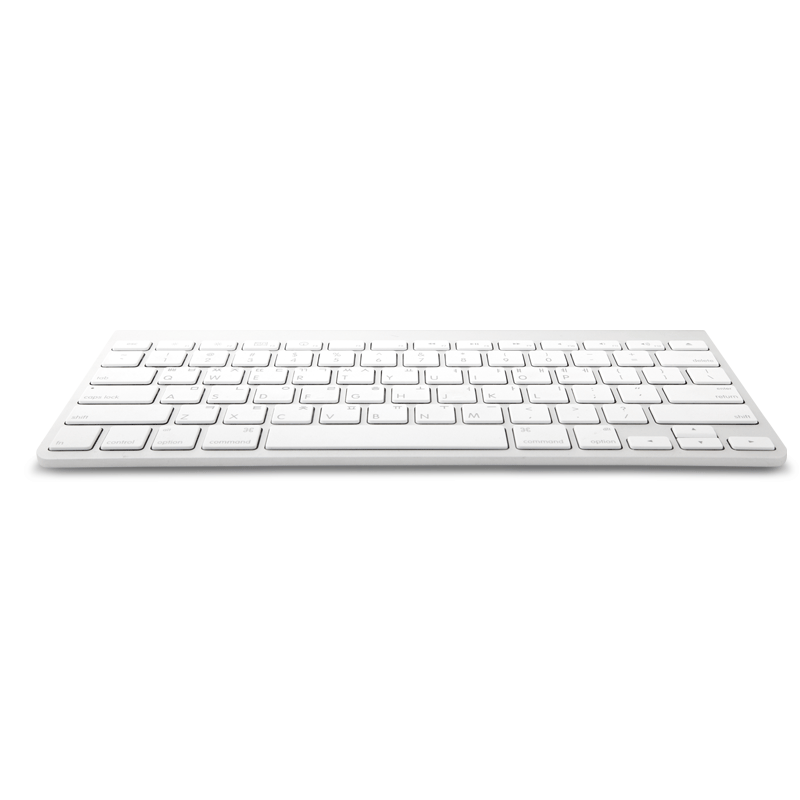 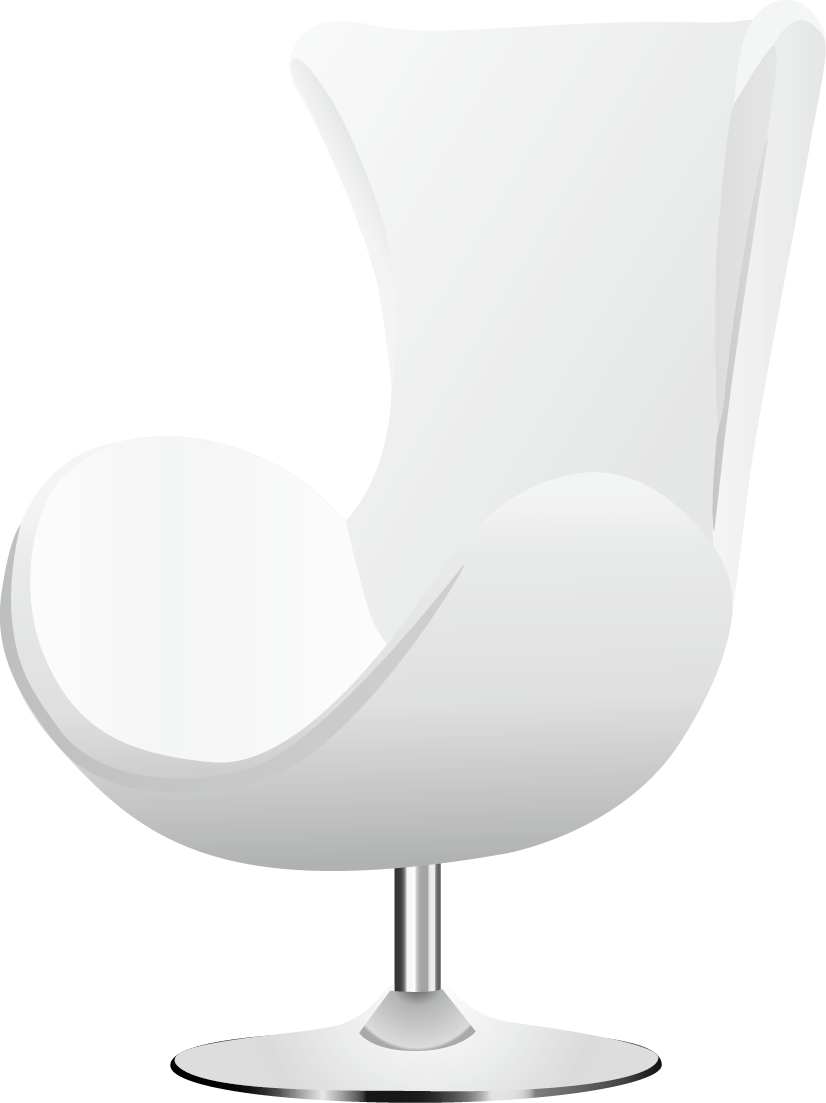 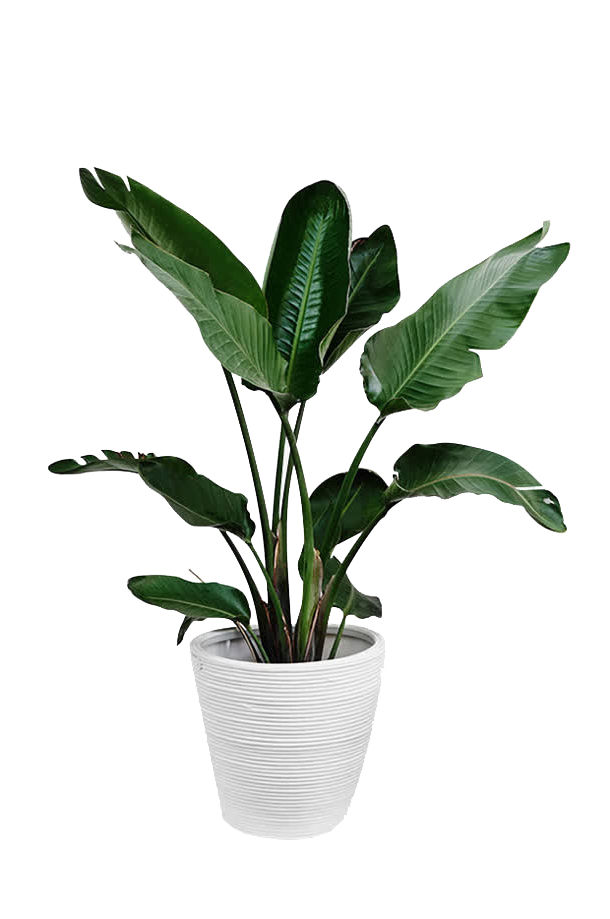 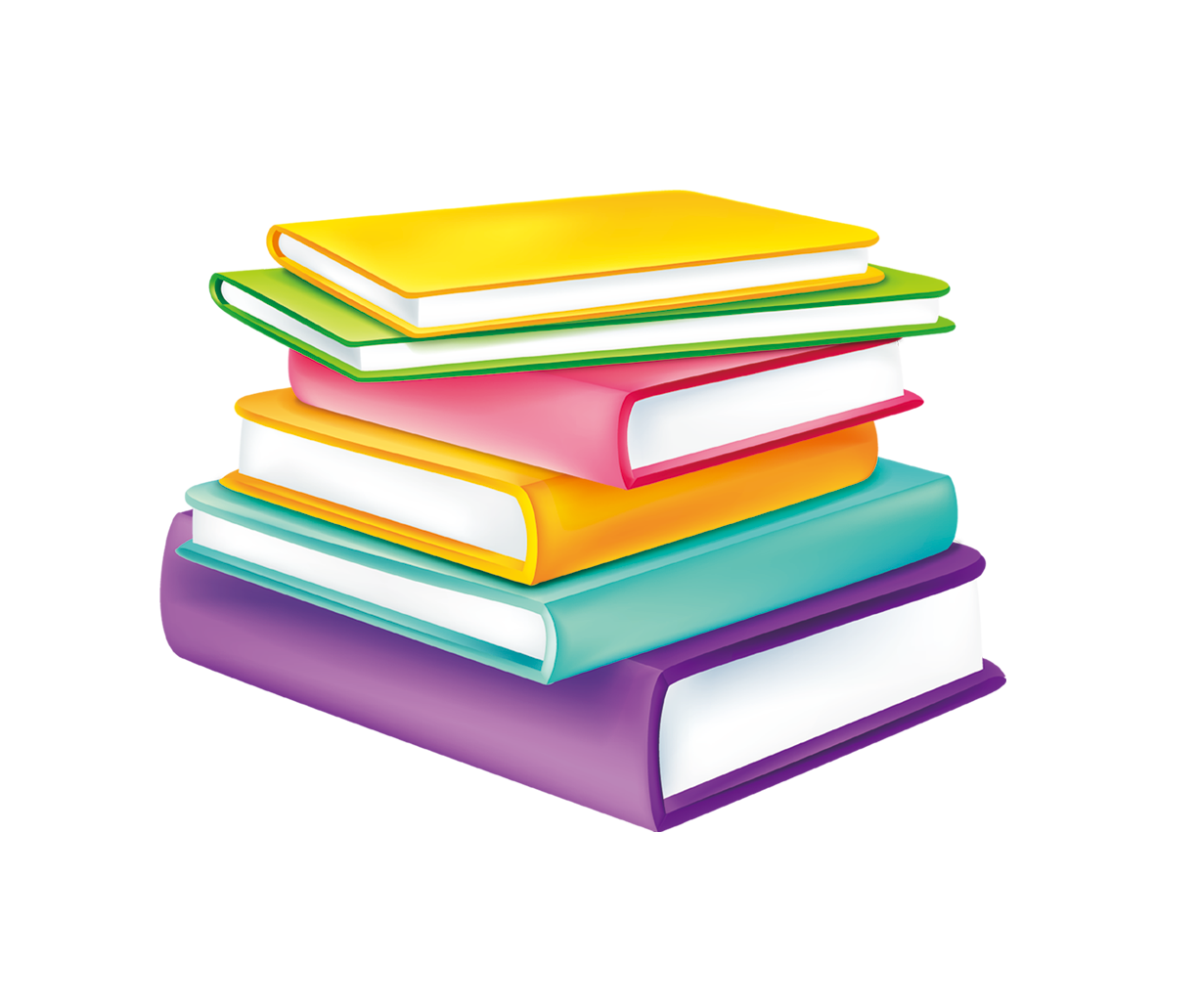 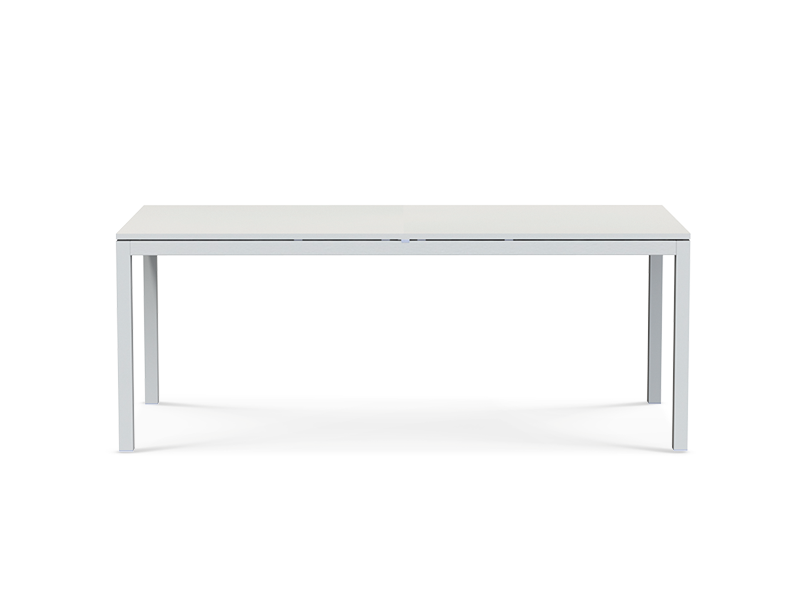 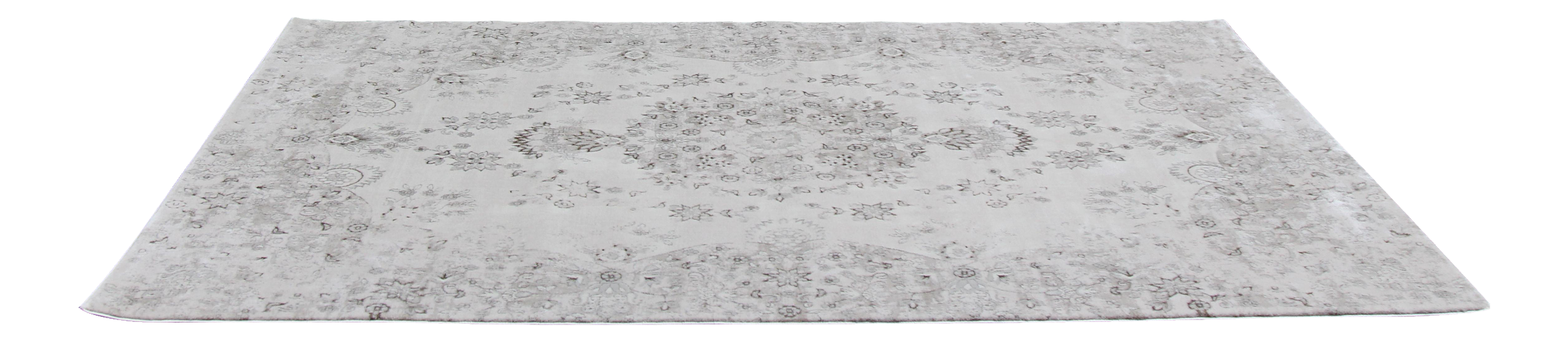 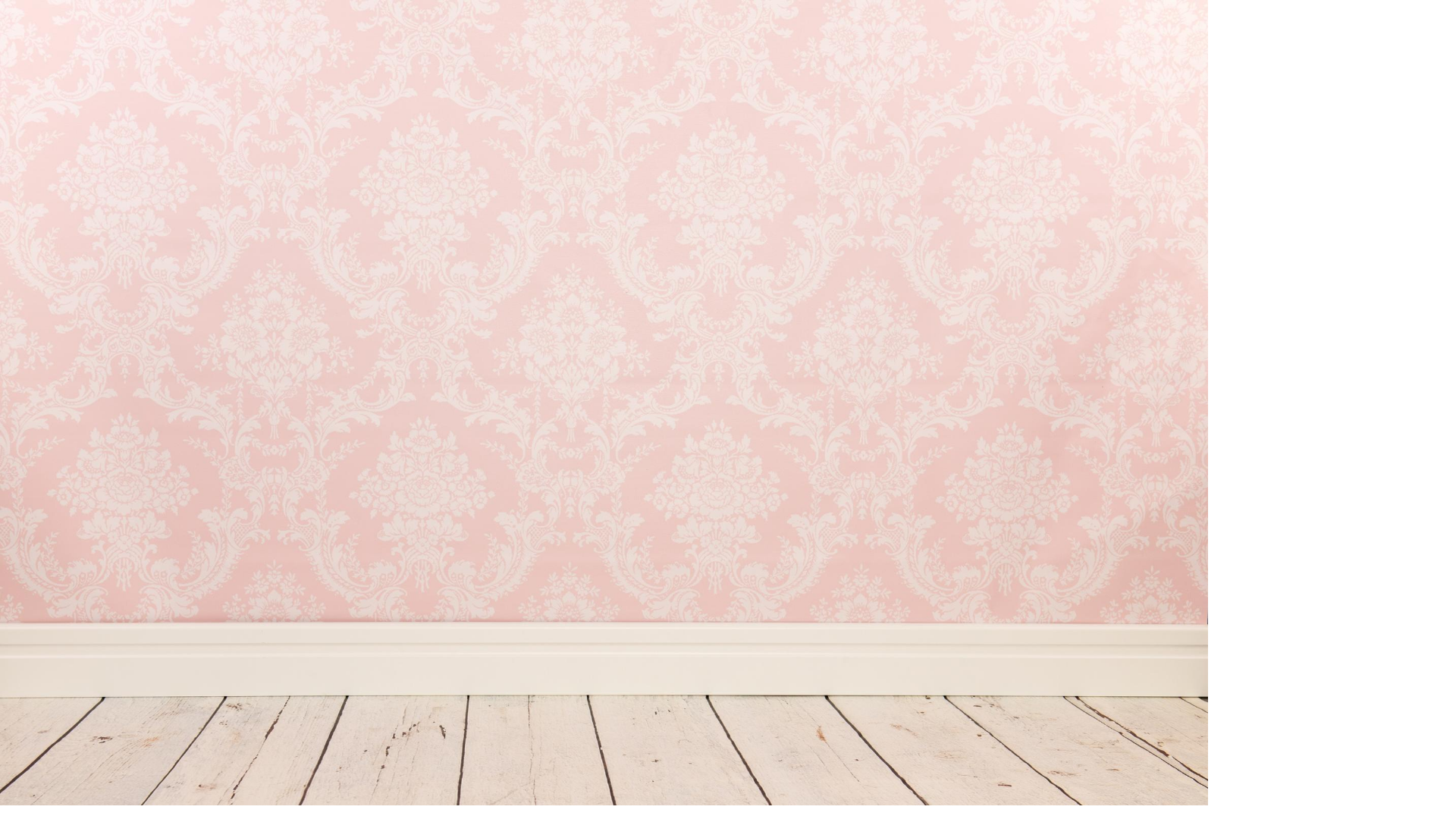 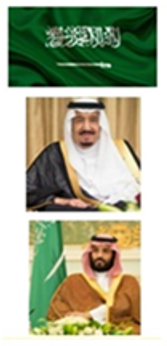 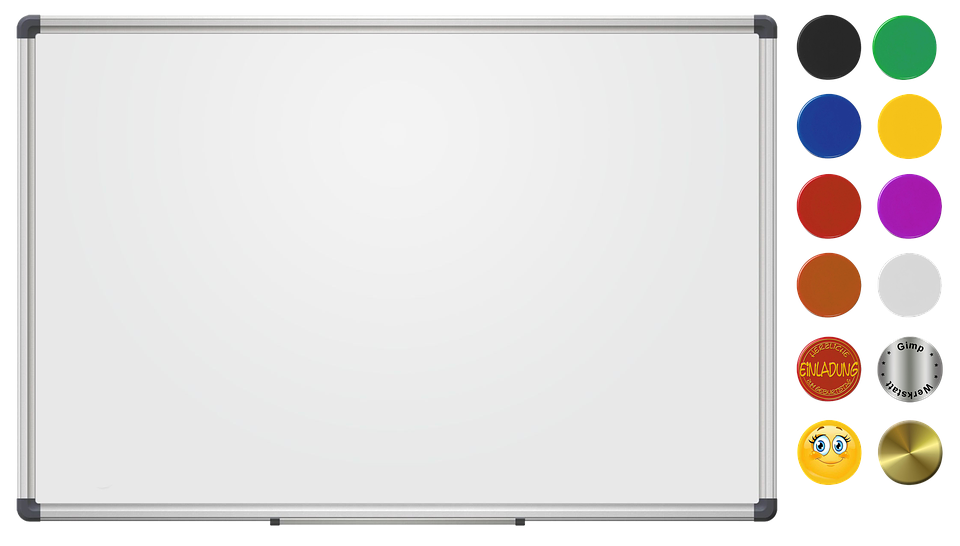 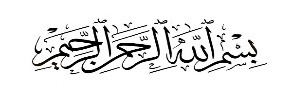 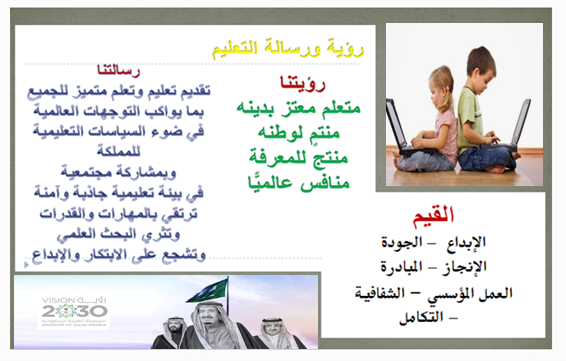 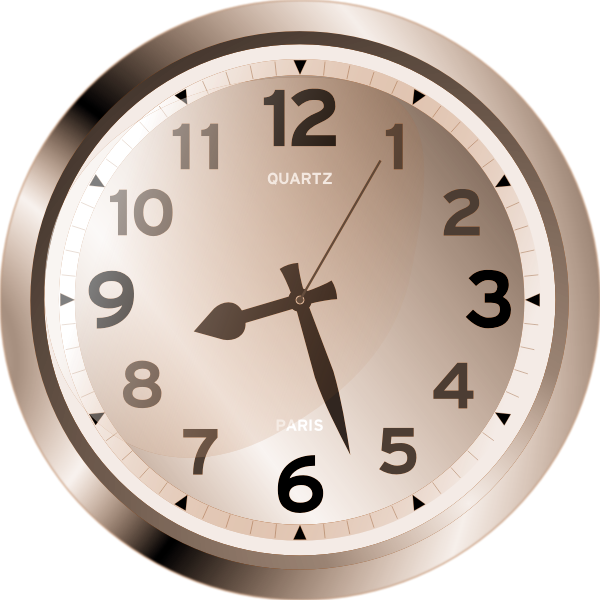 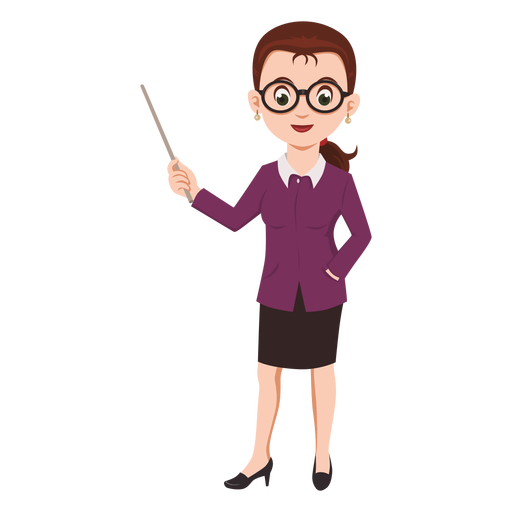 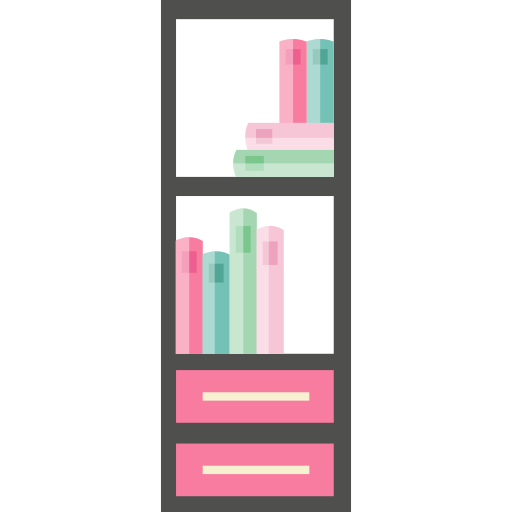 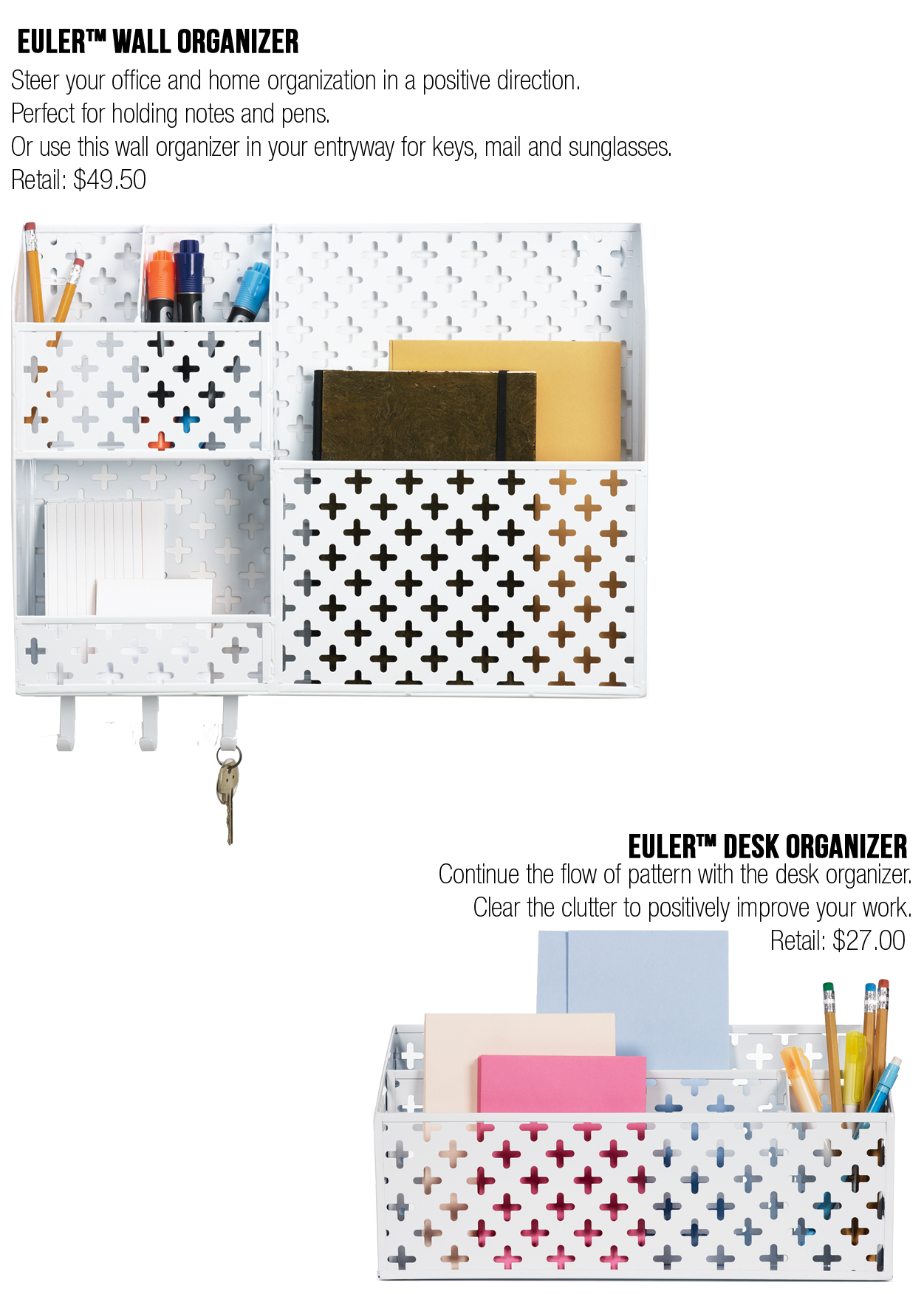 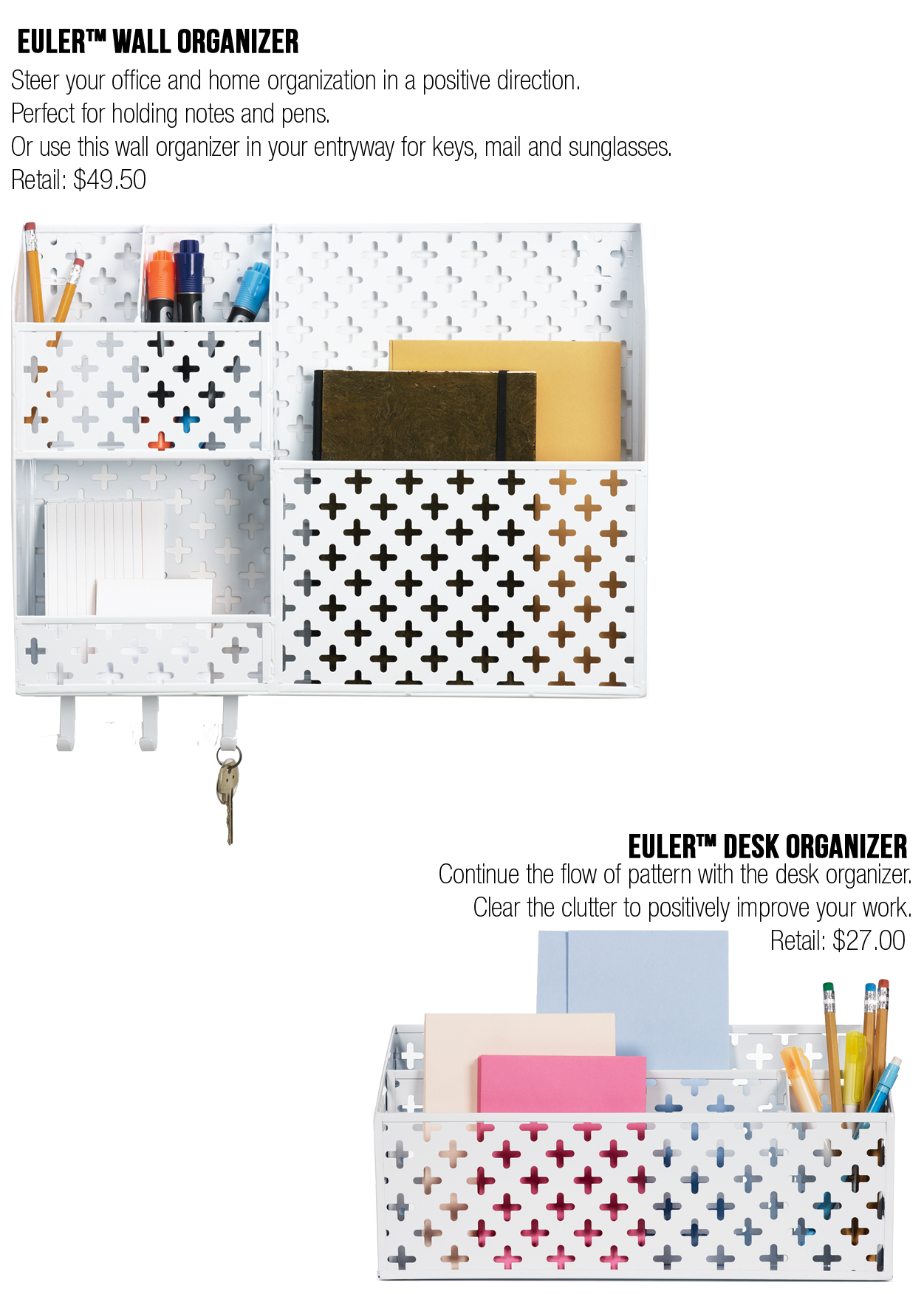 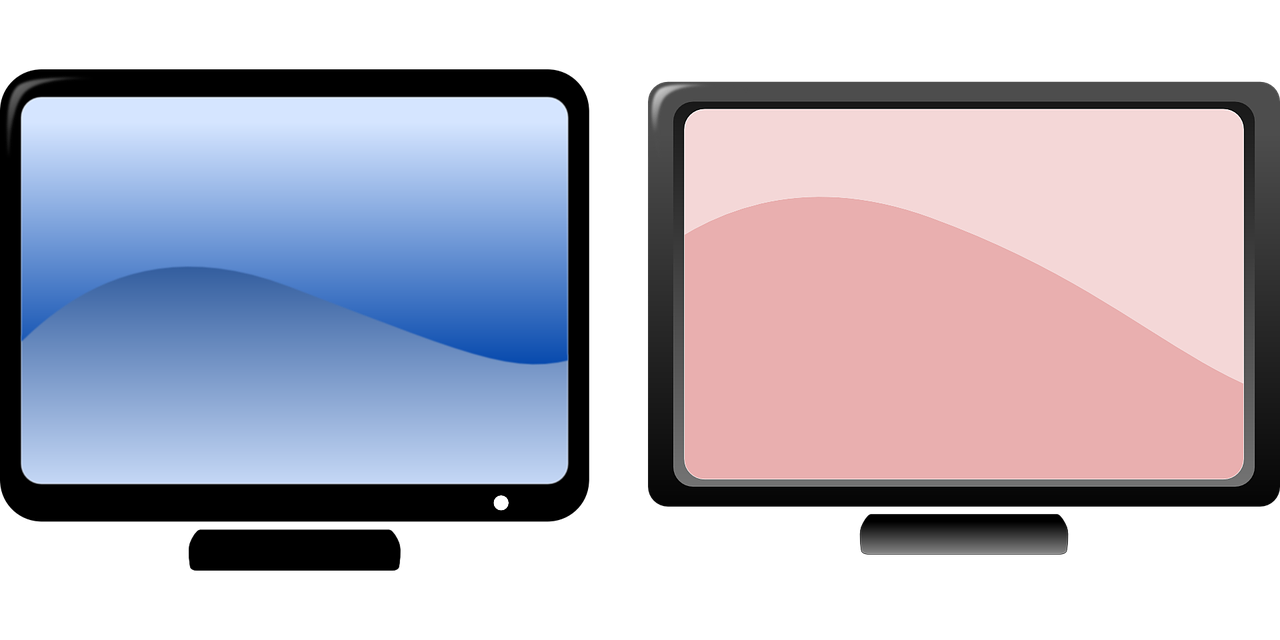 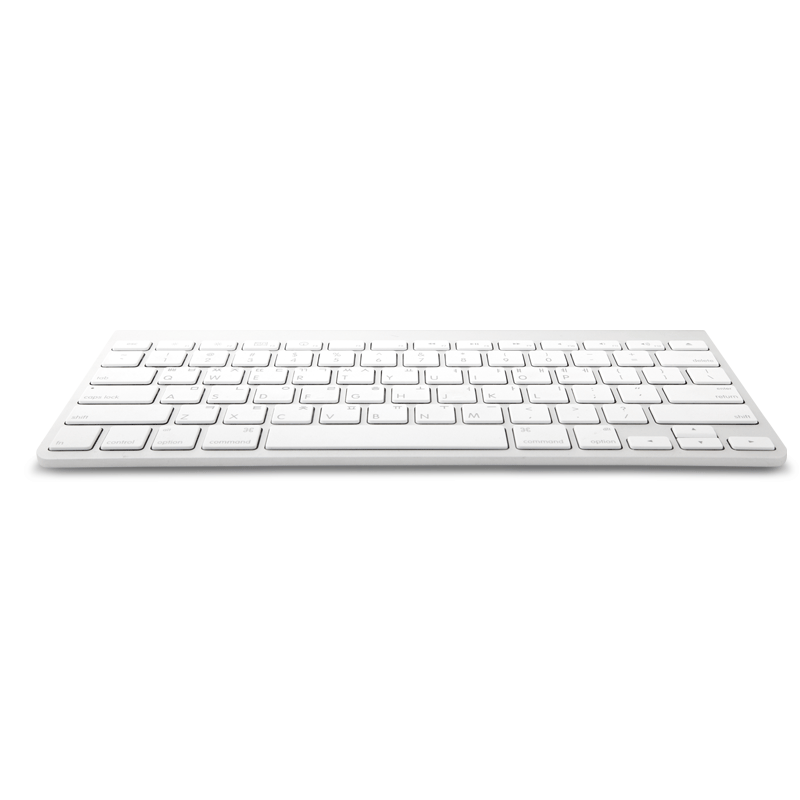 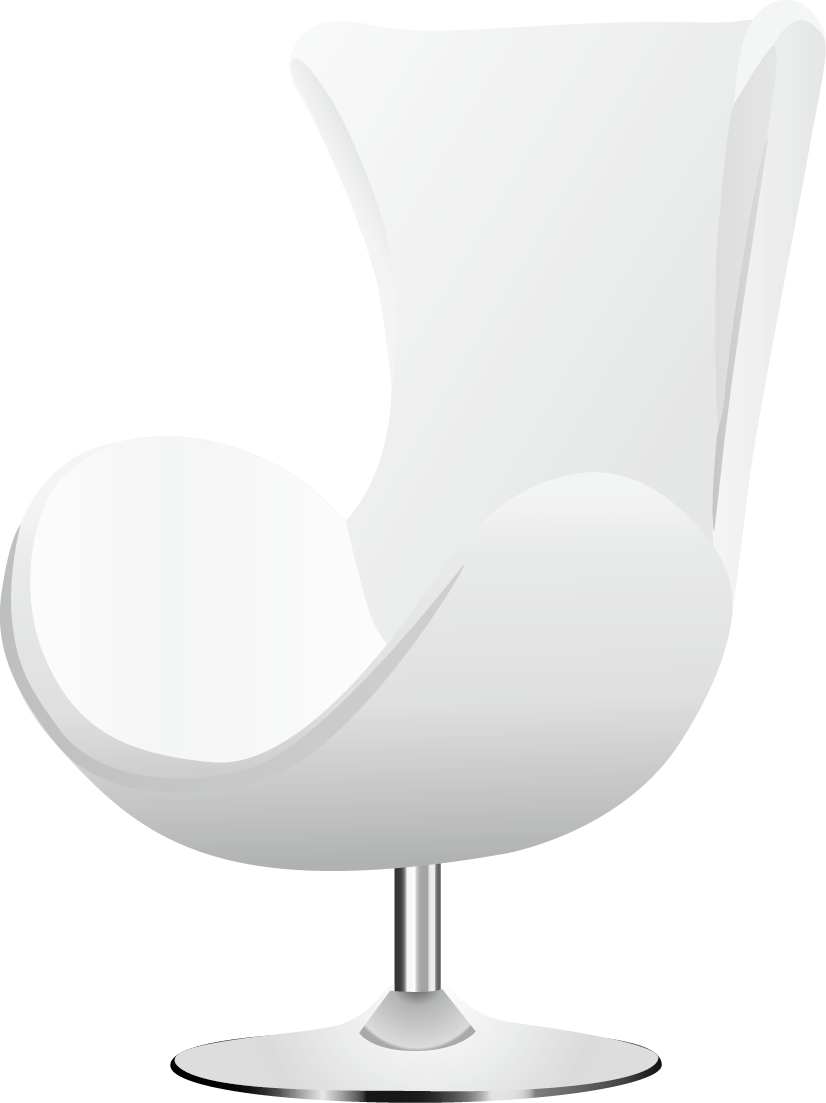 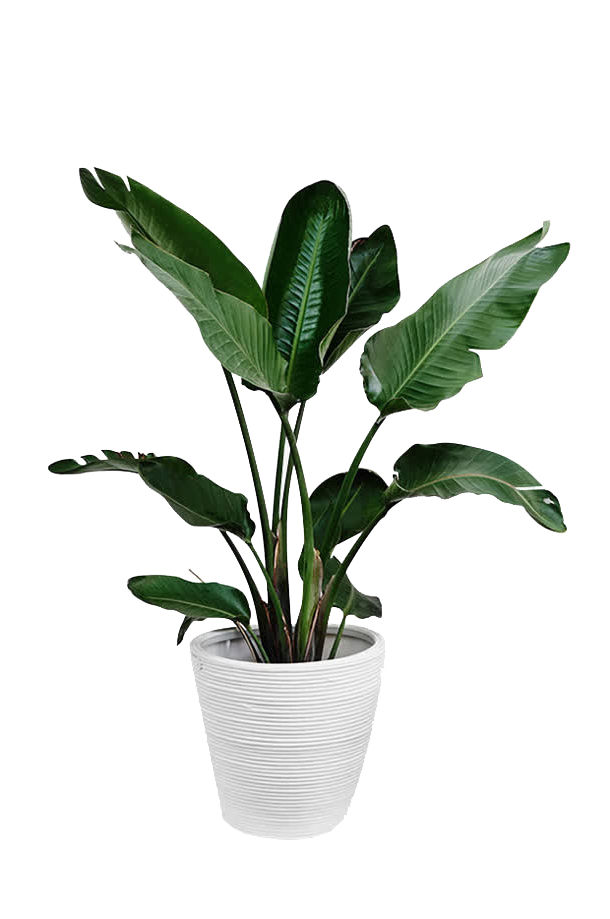 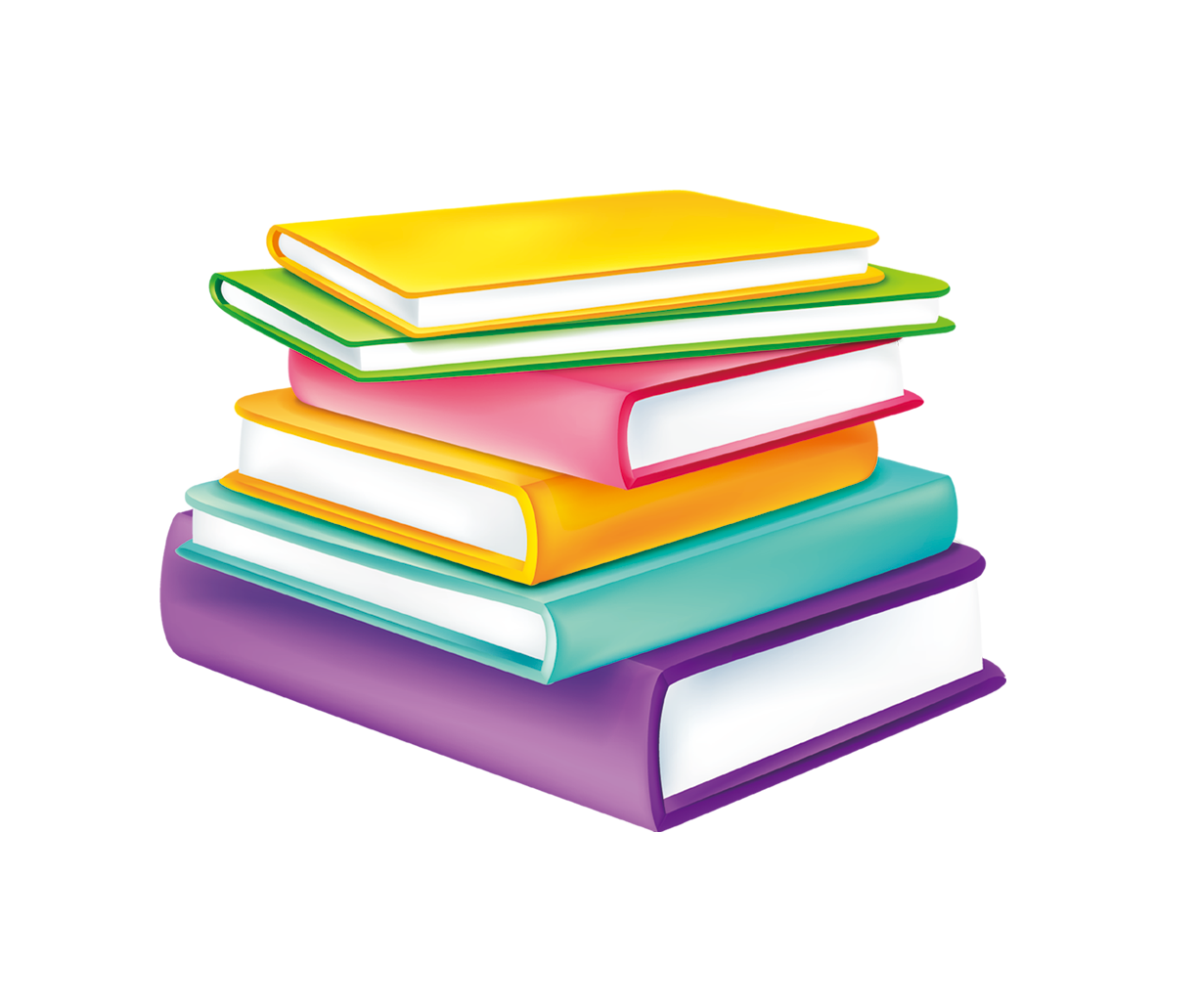 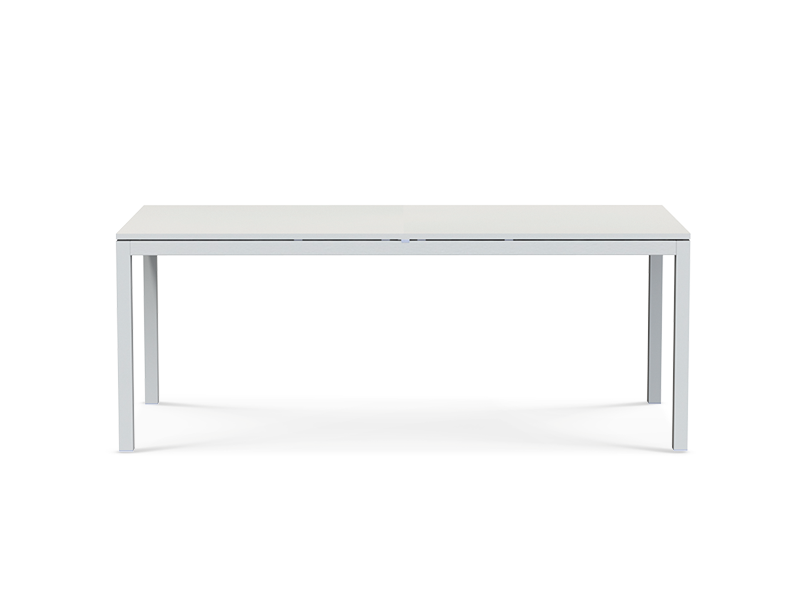 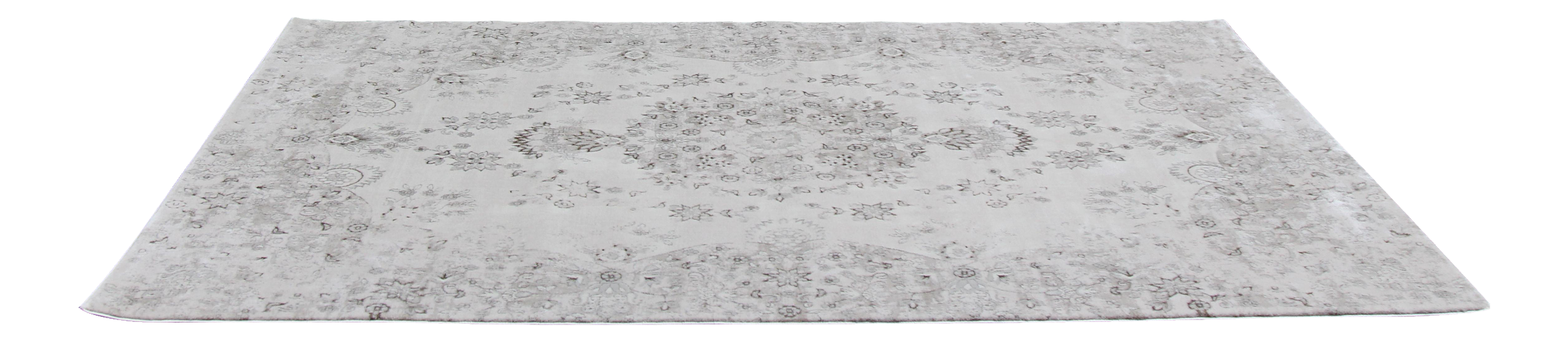 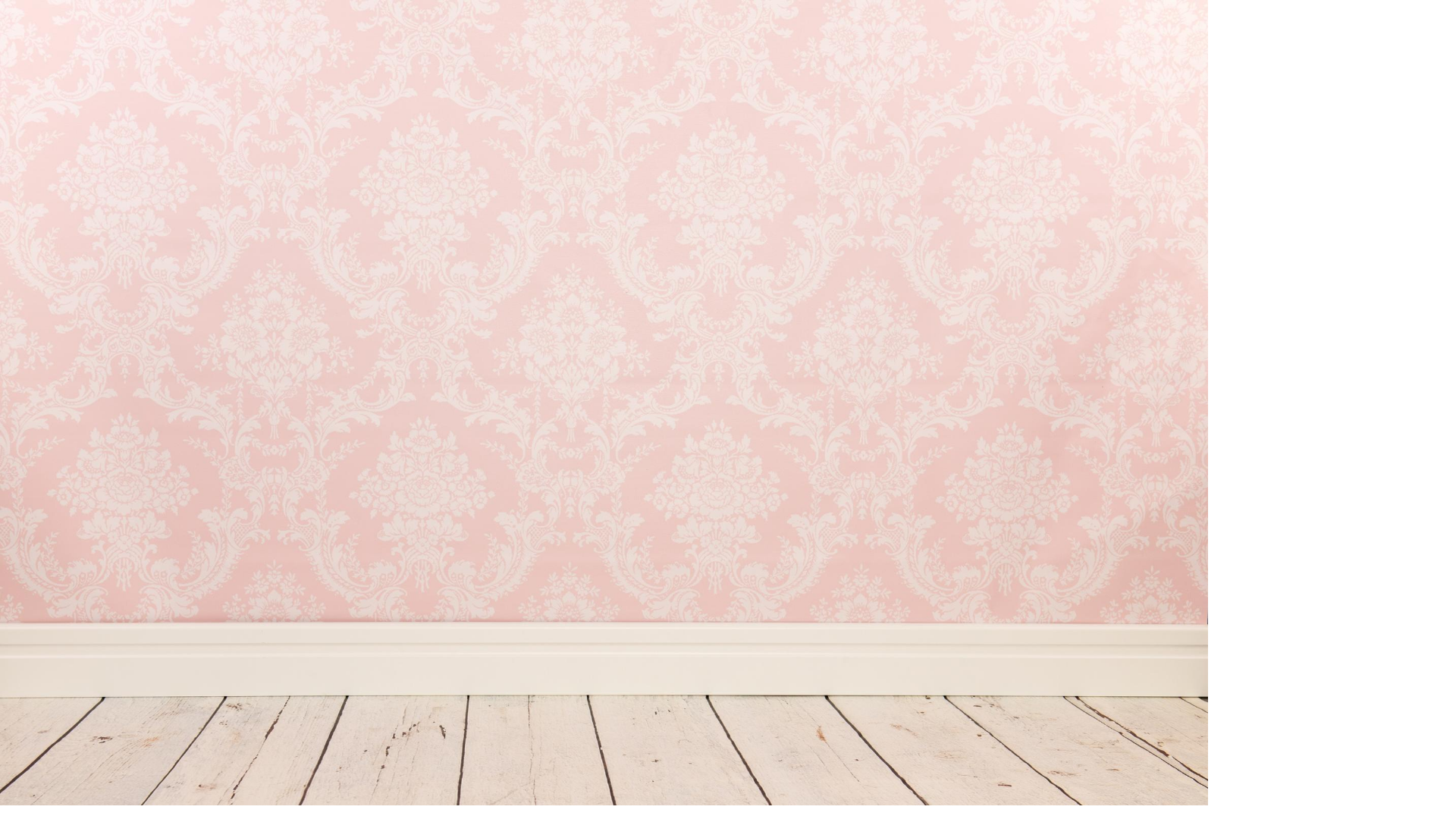 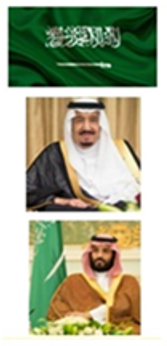 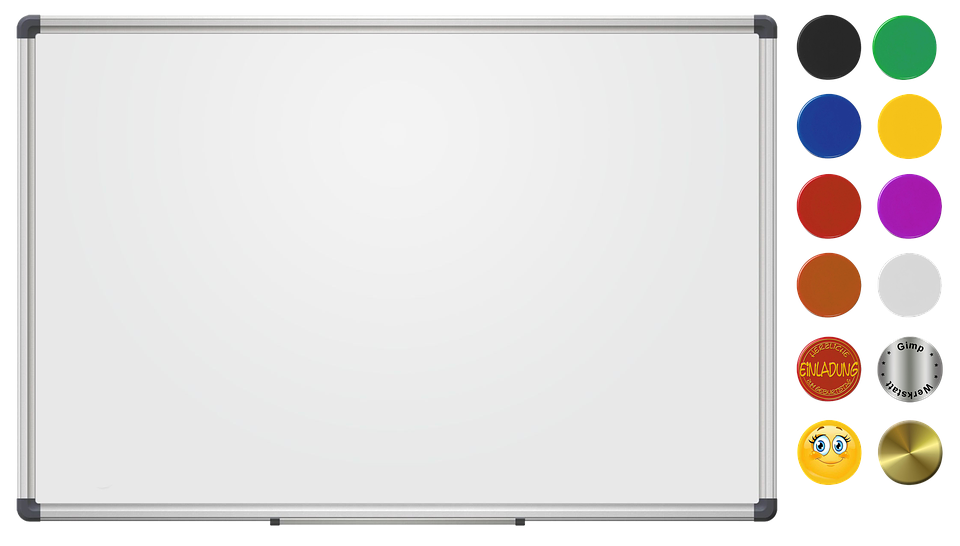 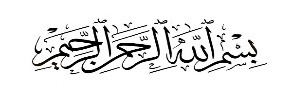 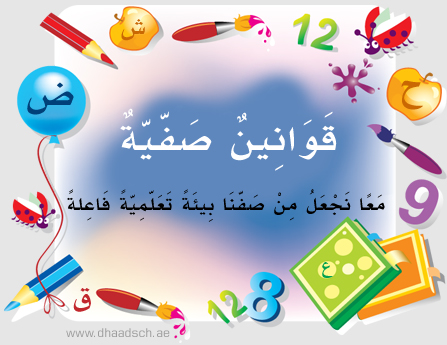 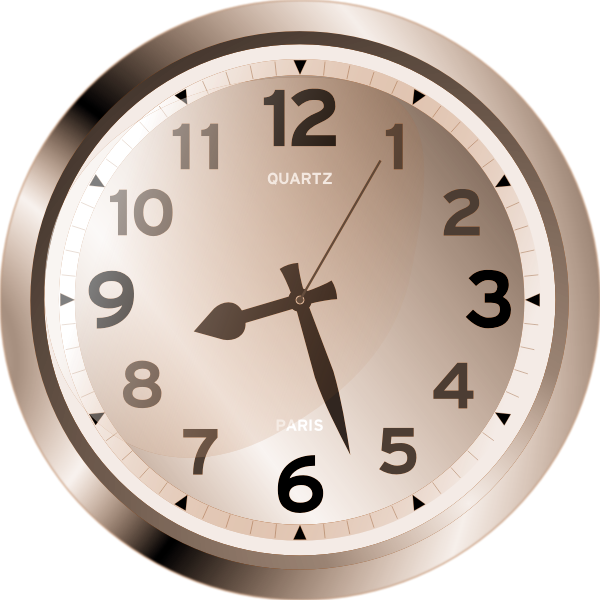 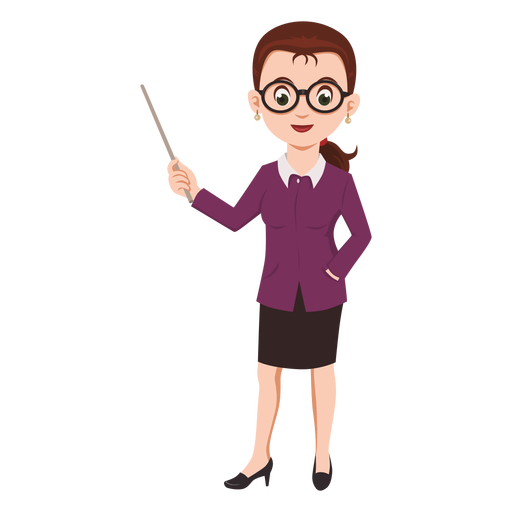 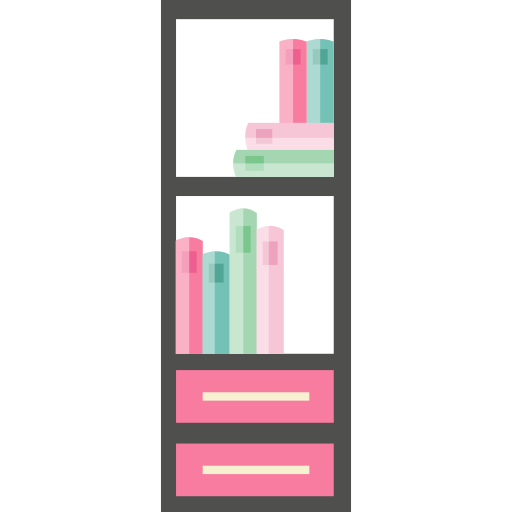 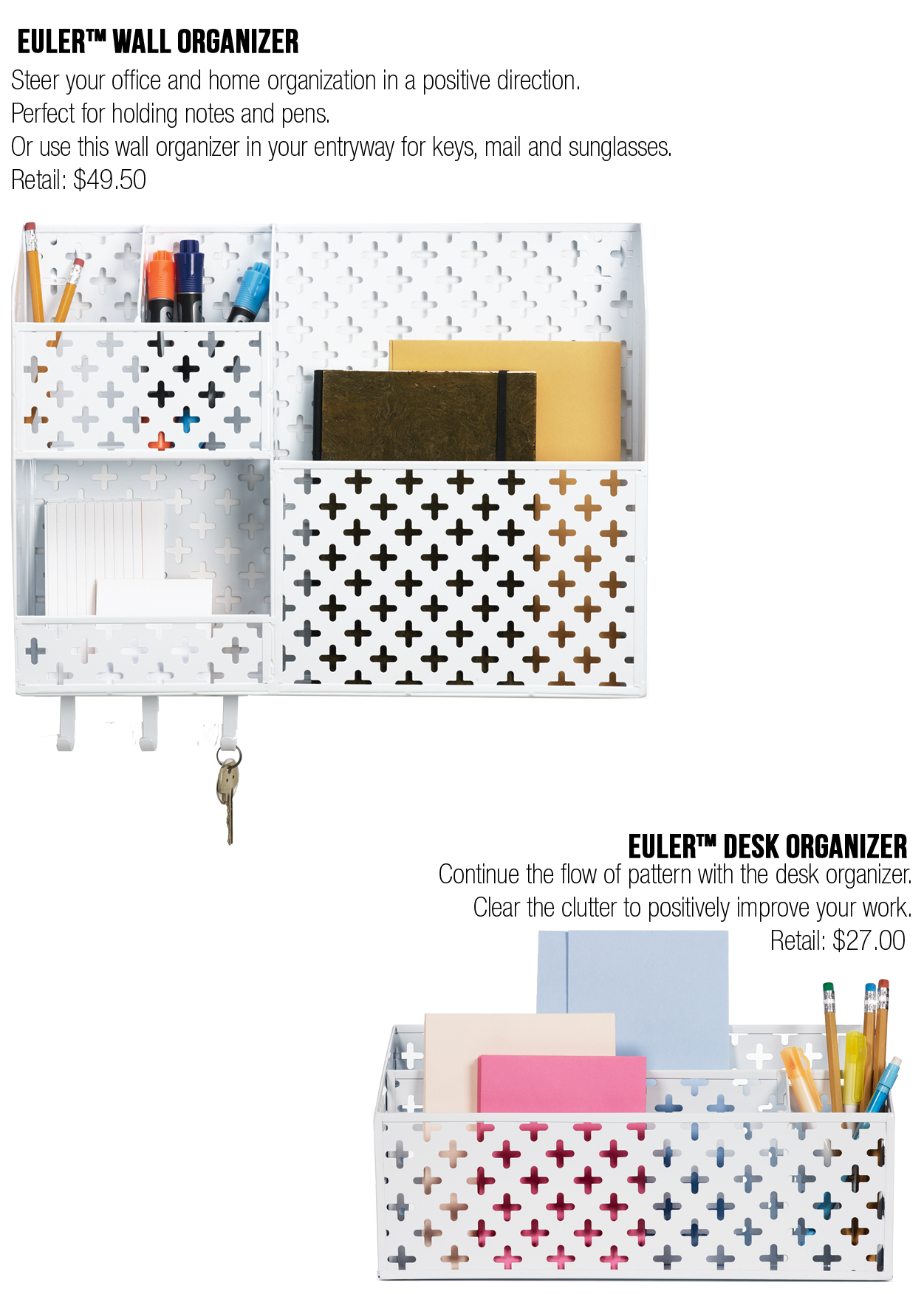 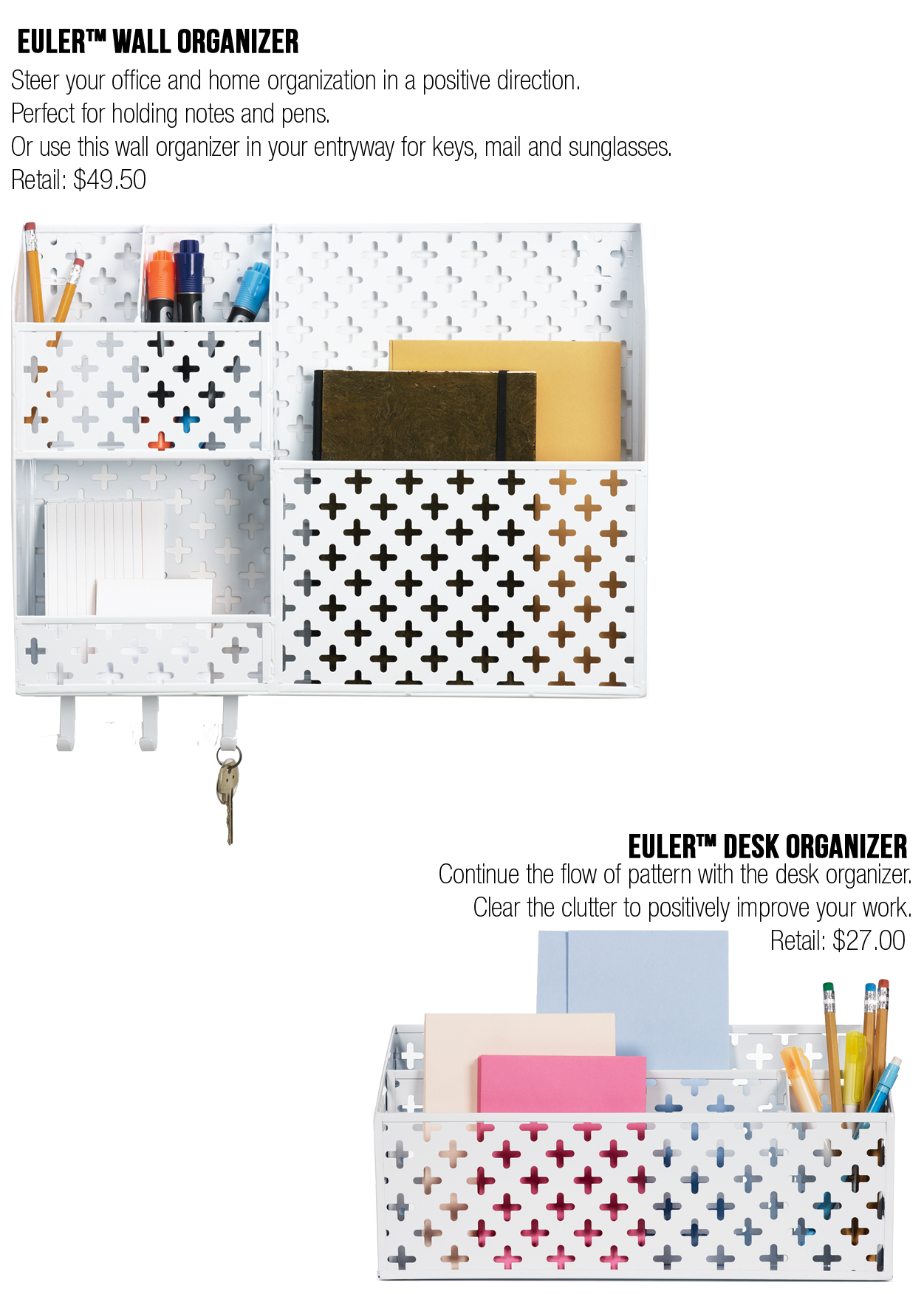 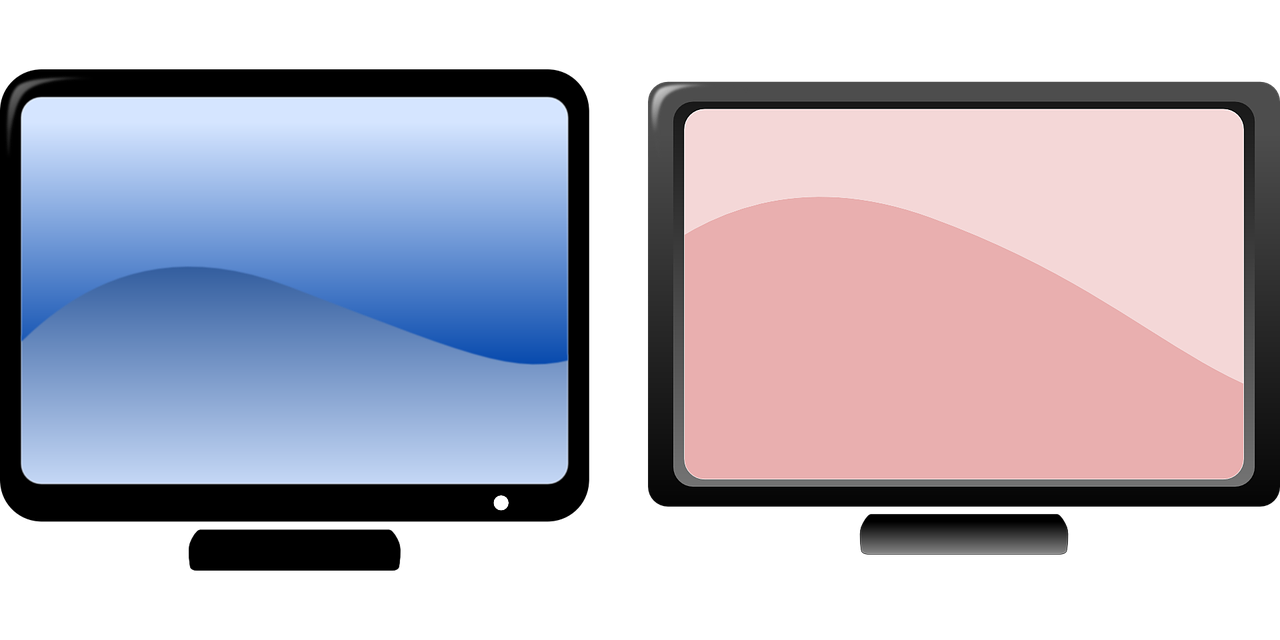 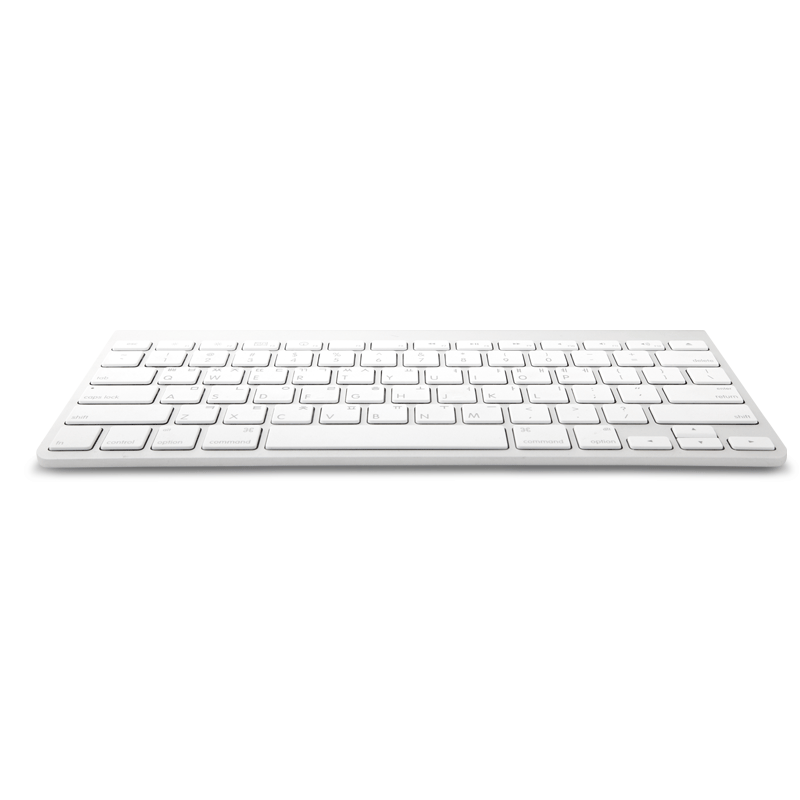 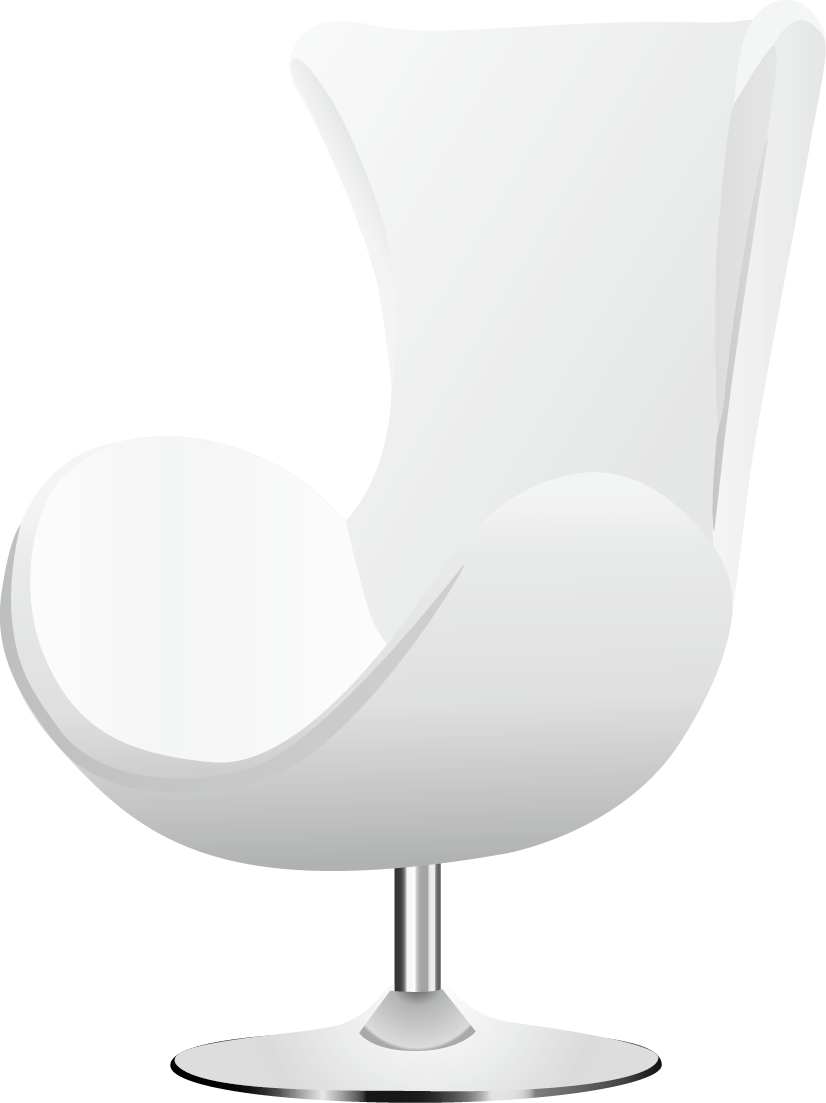 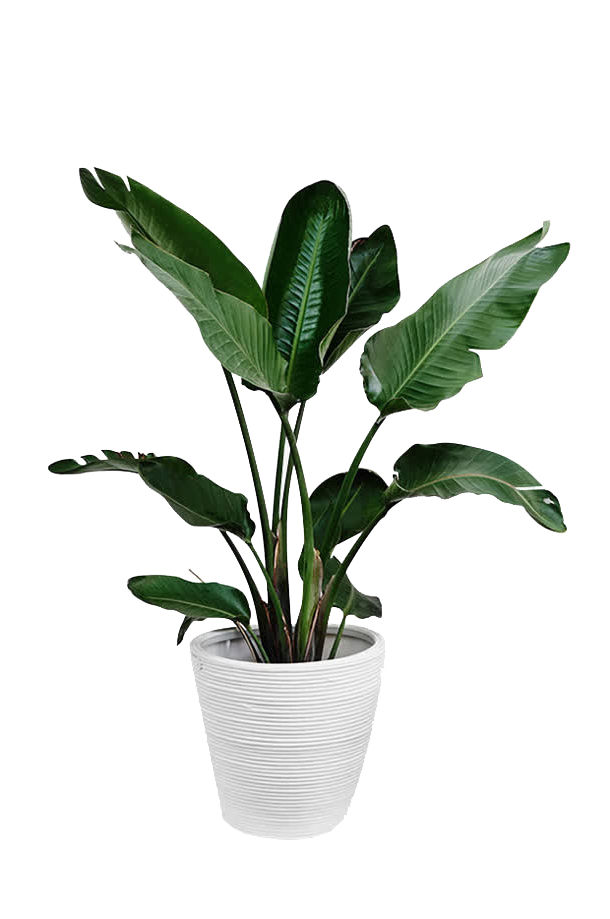 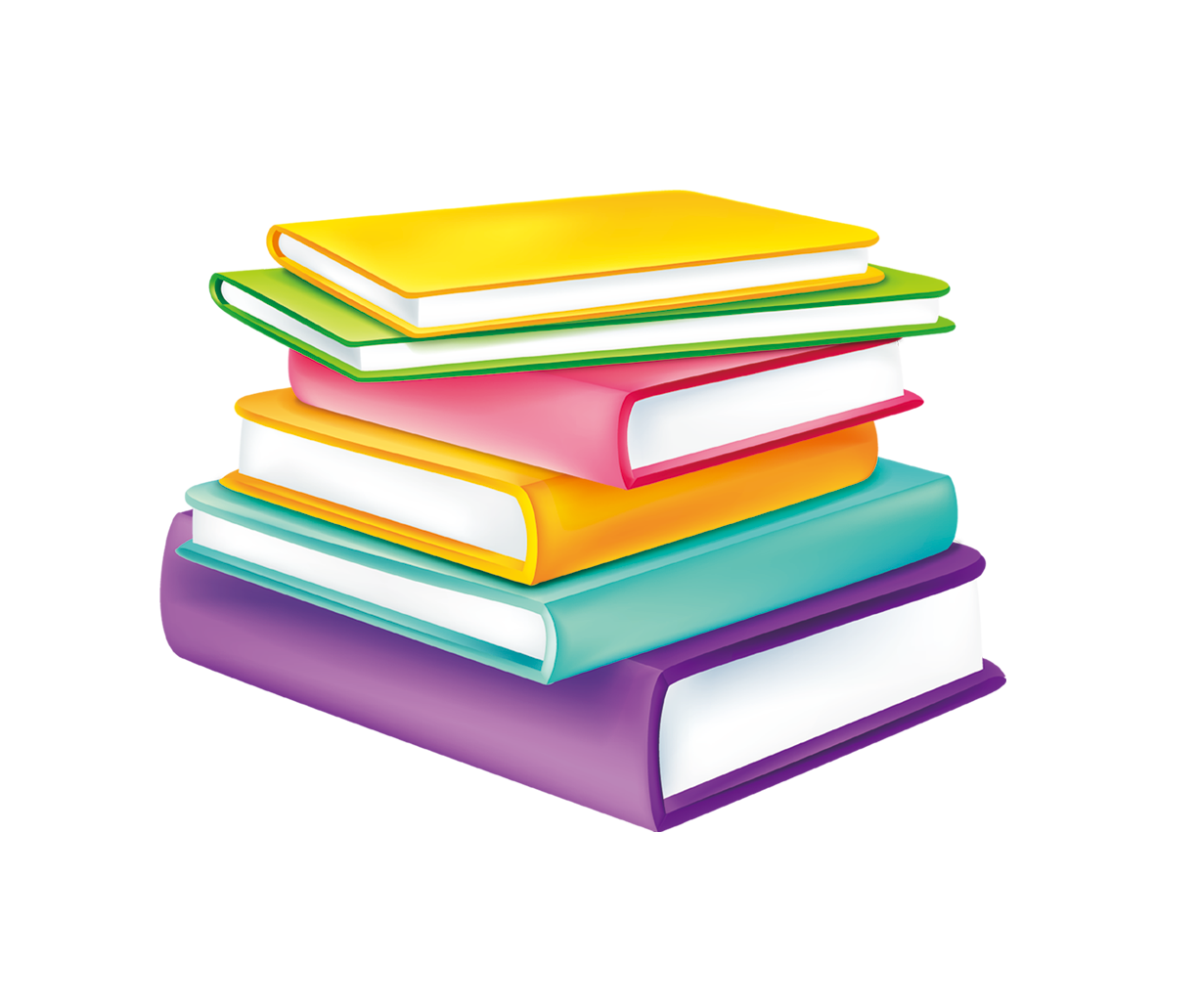 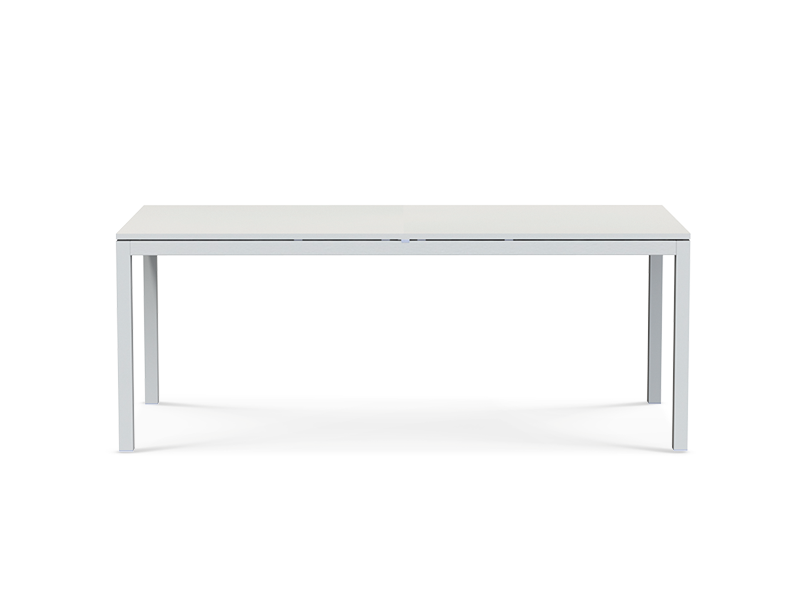 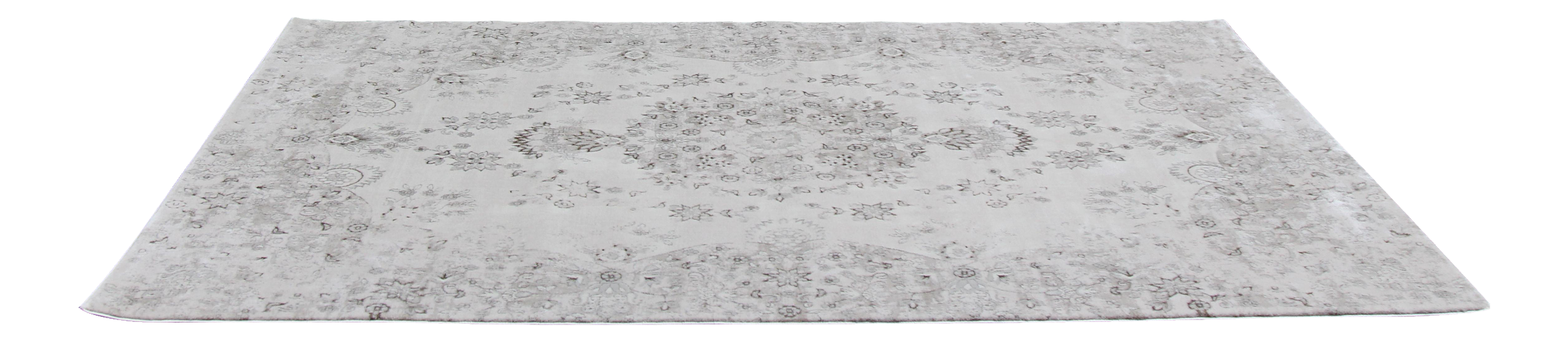 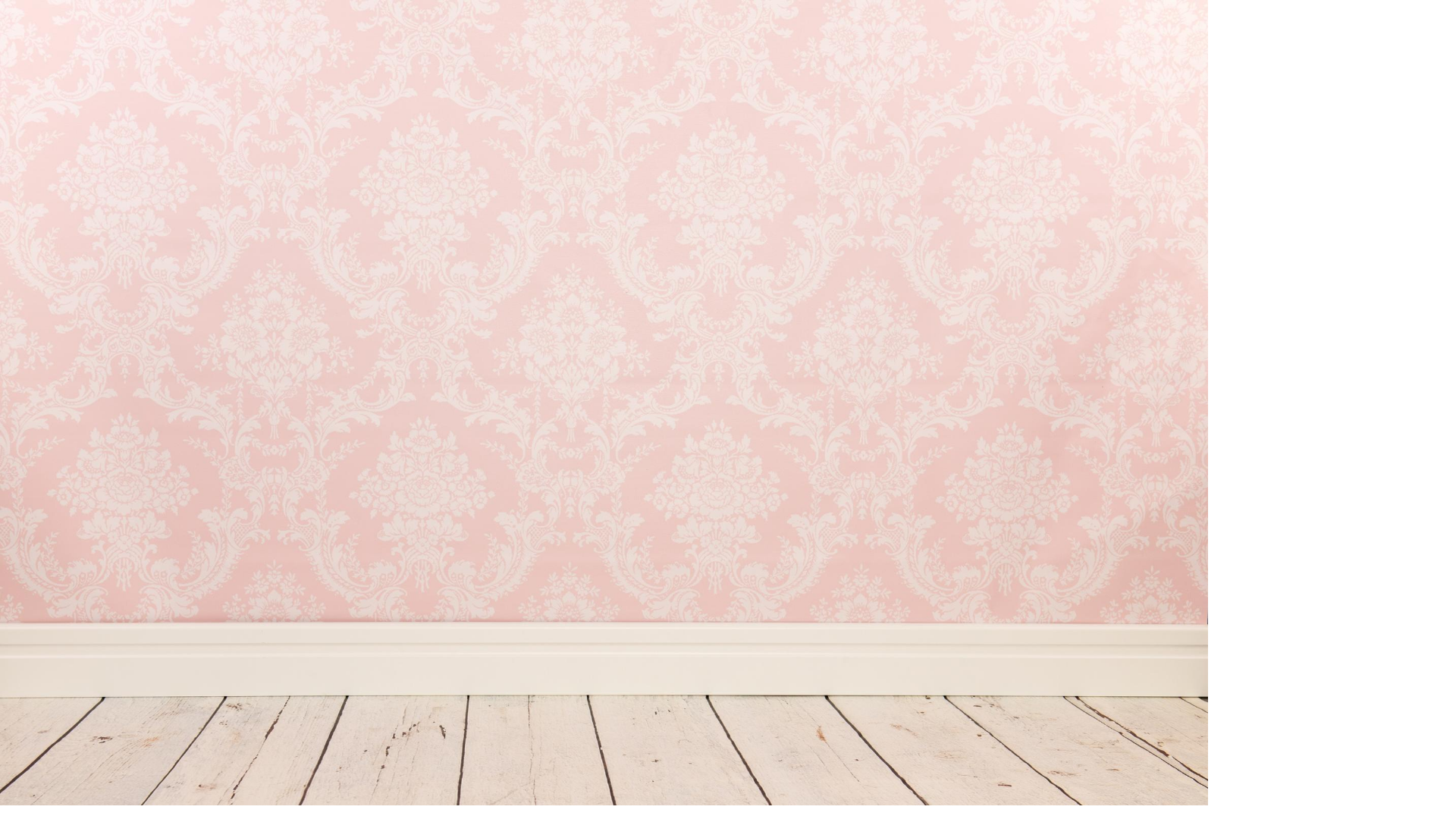 من تذكرنا
بدرسنا السابق
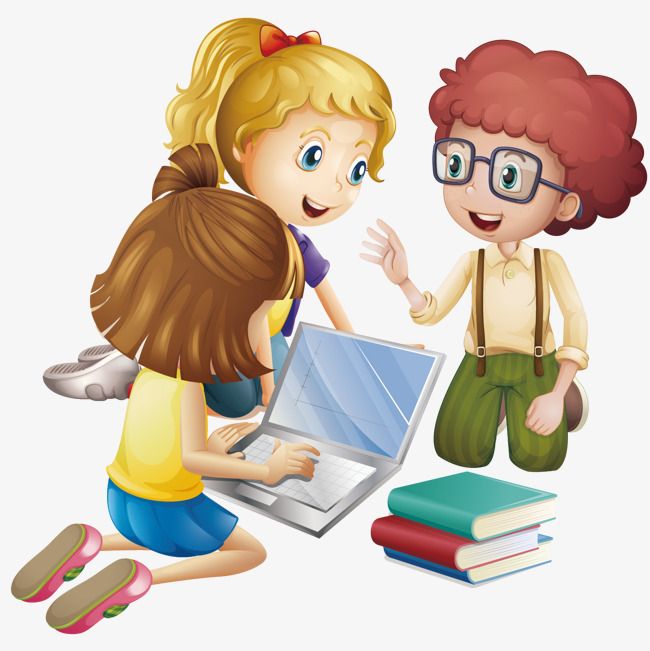 ما ناتج جمع 
1 + 9؟
أذكري تكوين
 أخر للعدد 10 .
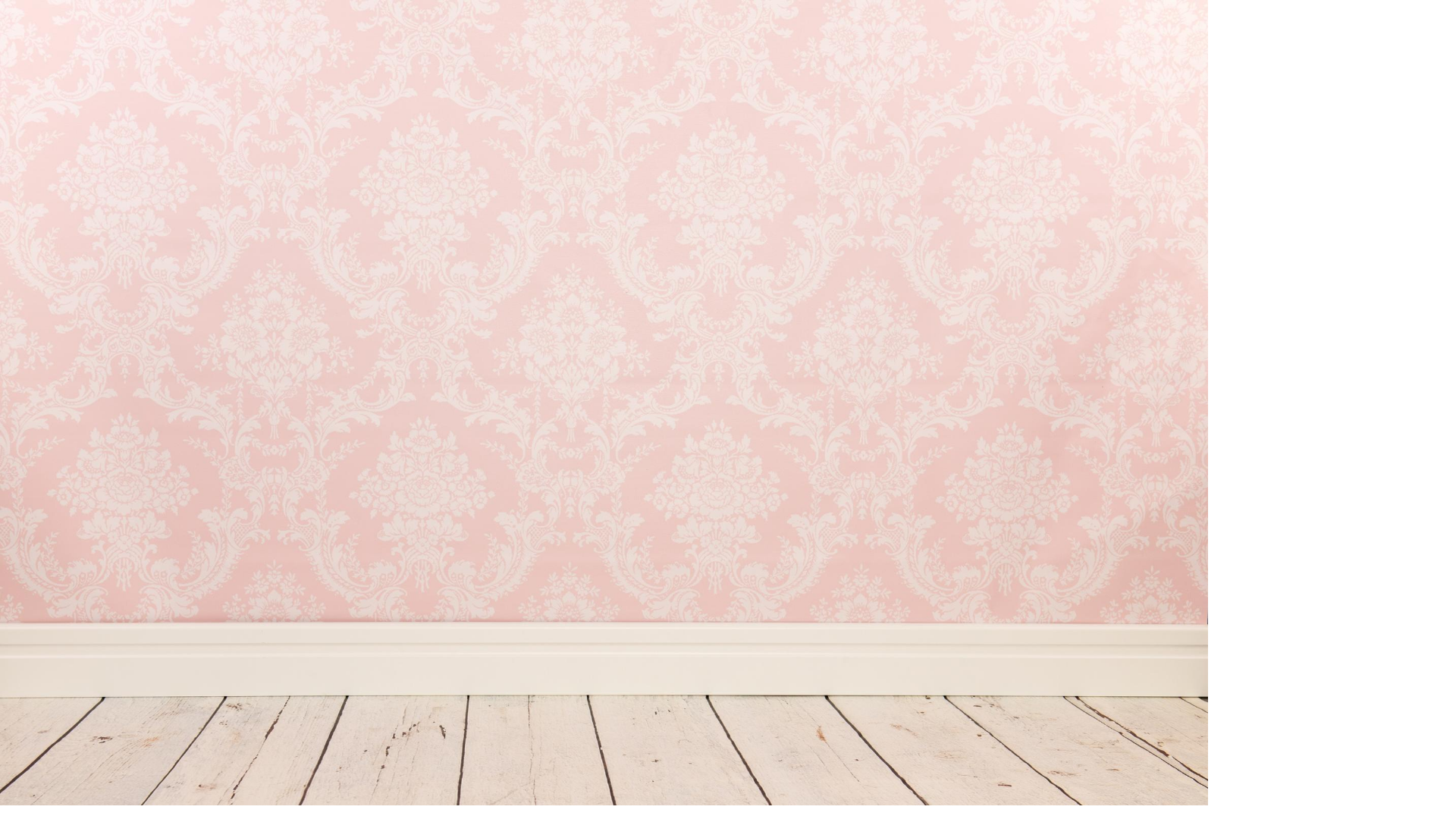 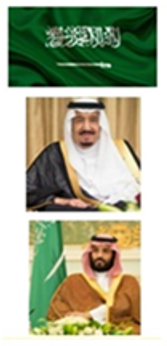 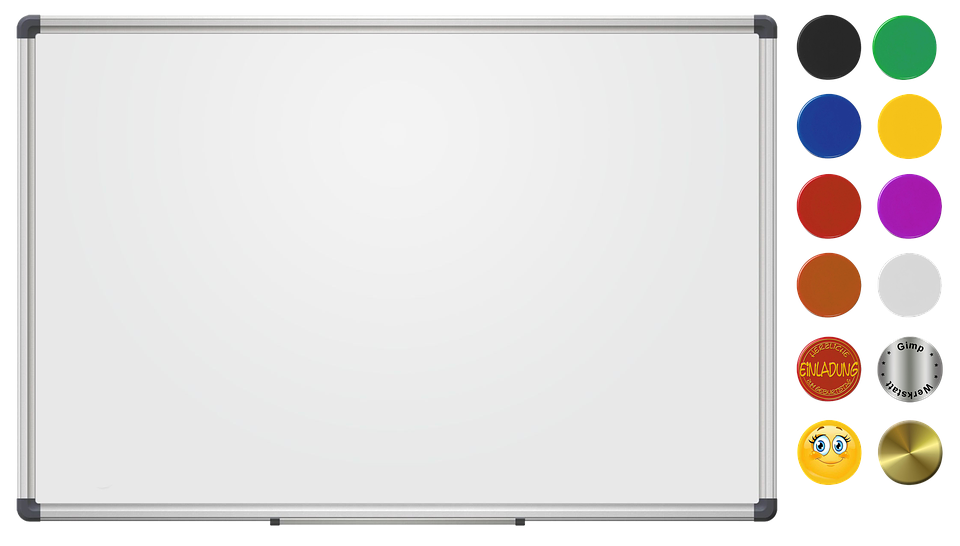 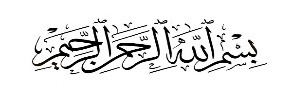 اليوم : الأربعاء
التاريخ : 11 / 6 / 1444 هـ                            صفحة 46 
المادة : رياضيات 
الفصل السادس: الجمع
موضوع الدرس :تكوين الأعداد 10 , 11 , 12
فكرة الدرس والهدف منه 
أستعمل قطع العد لأكون مجموعًا يساوي
10 , 11 , 12
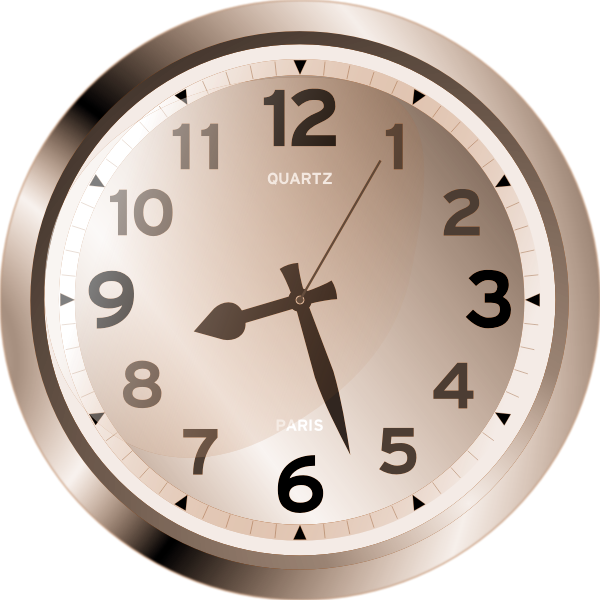 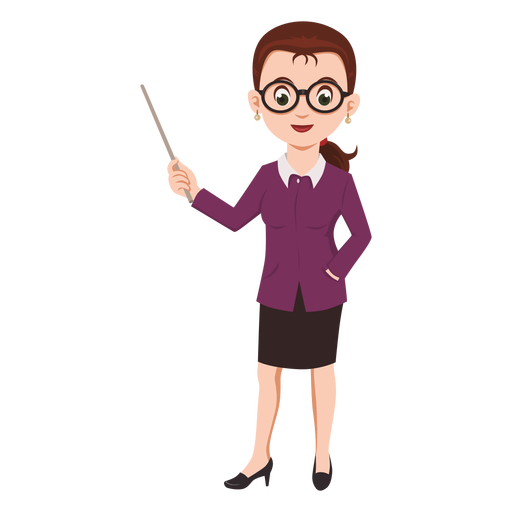 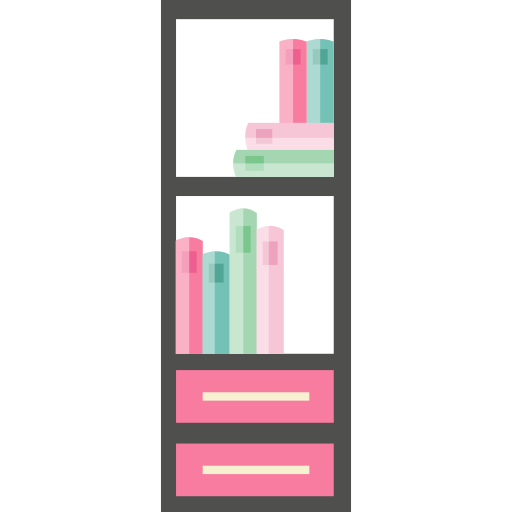 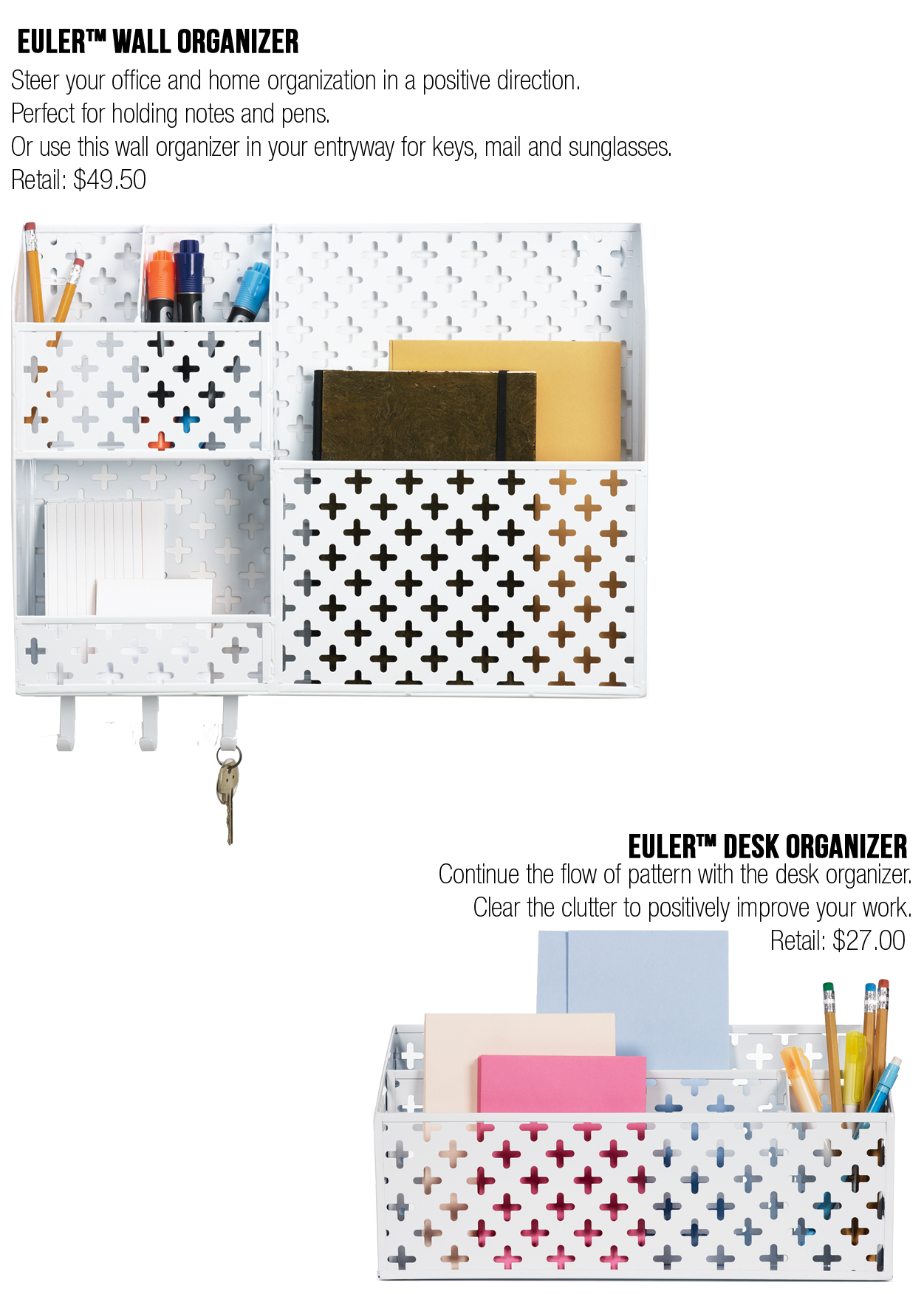 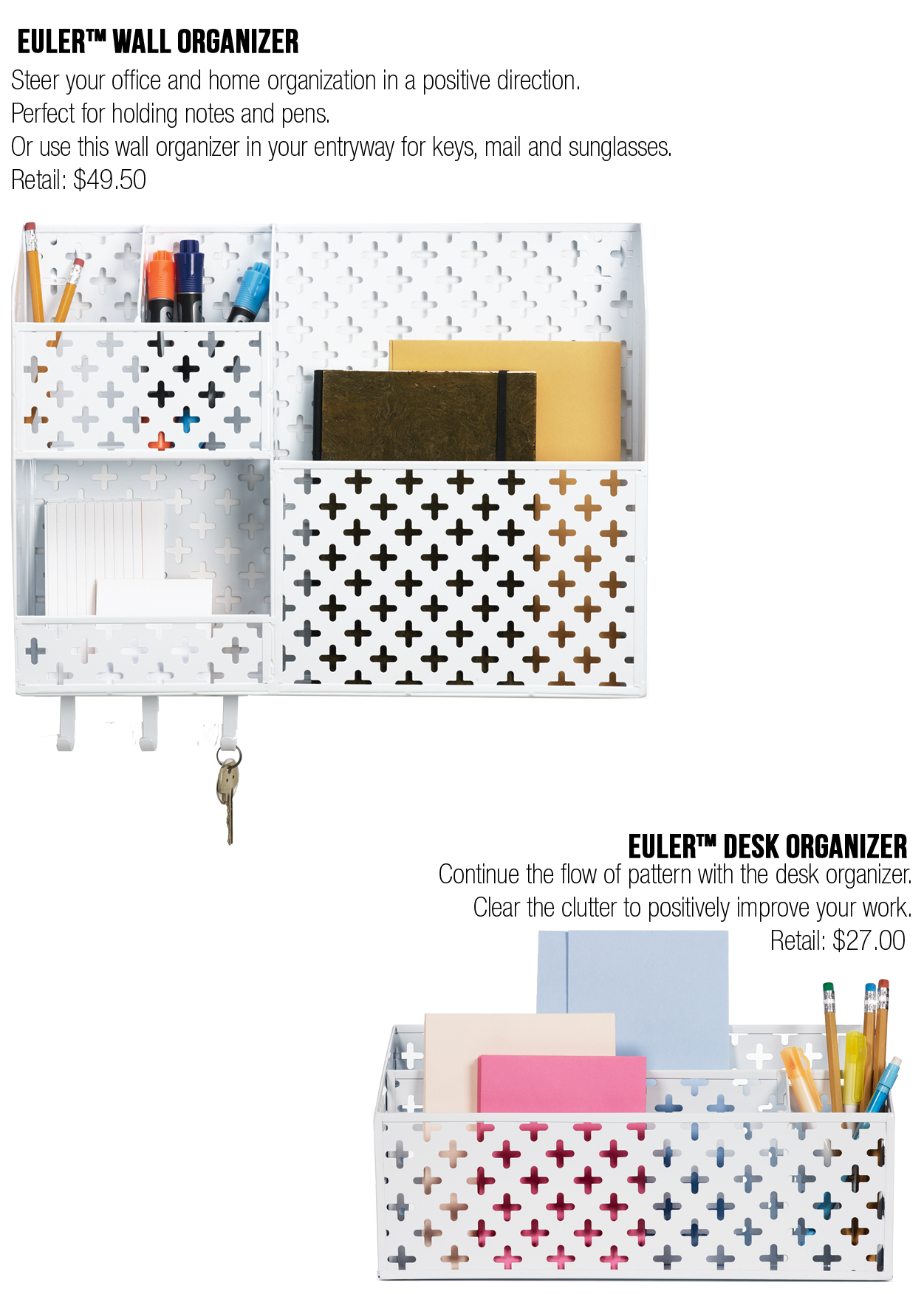 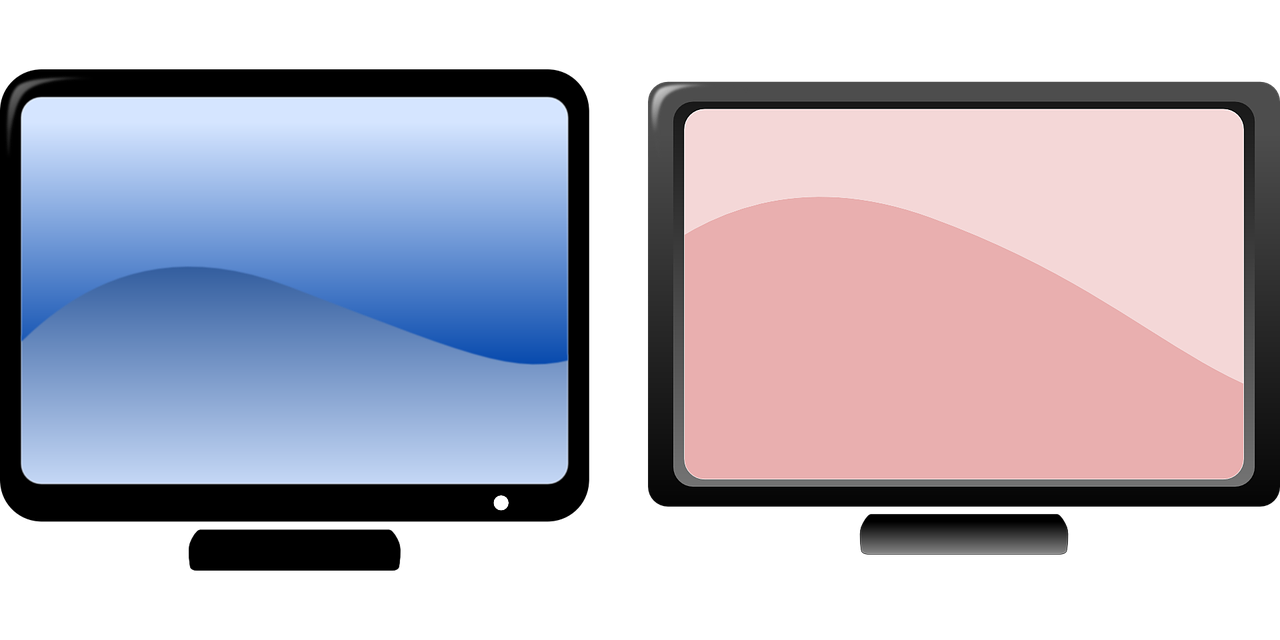 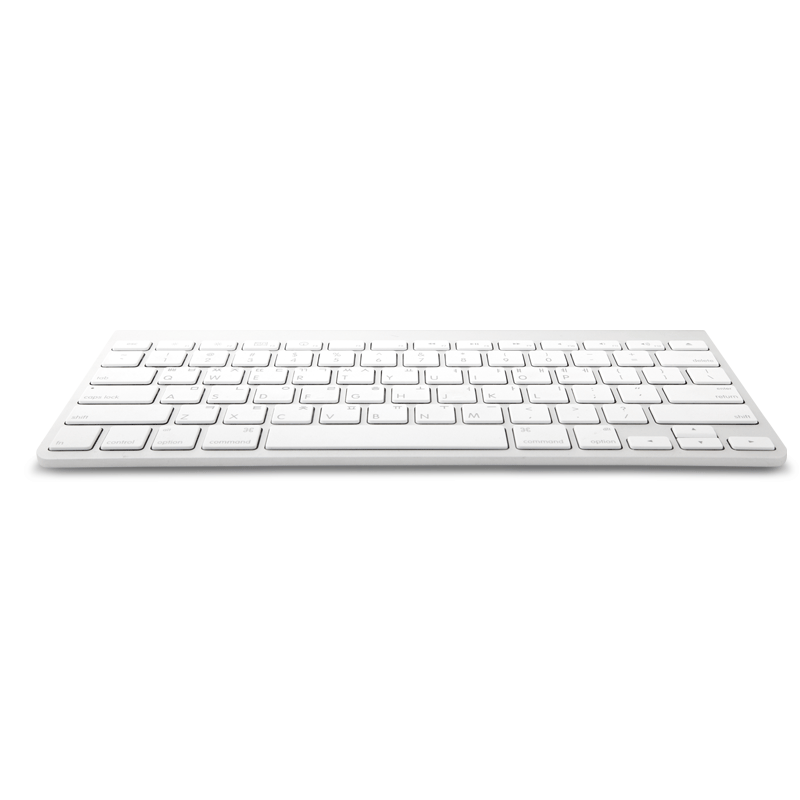 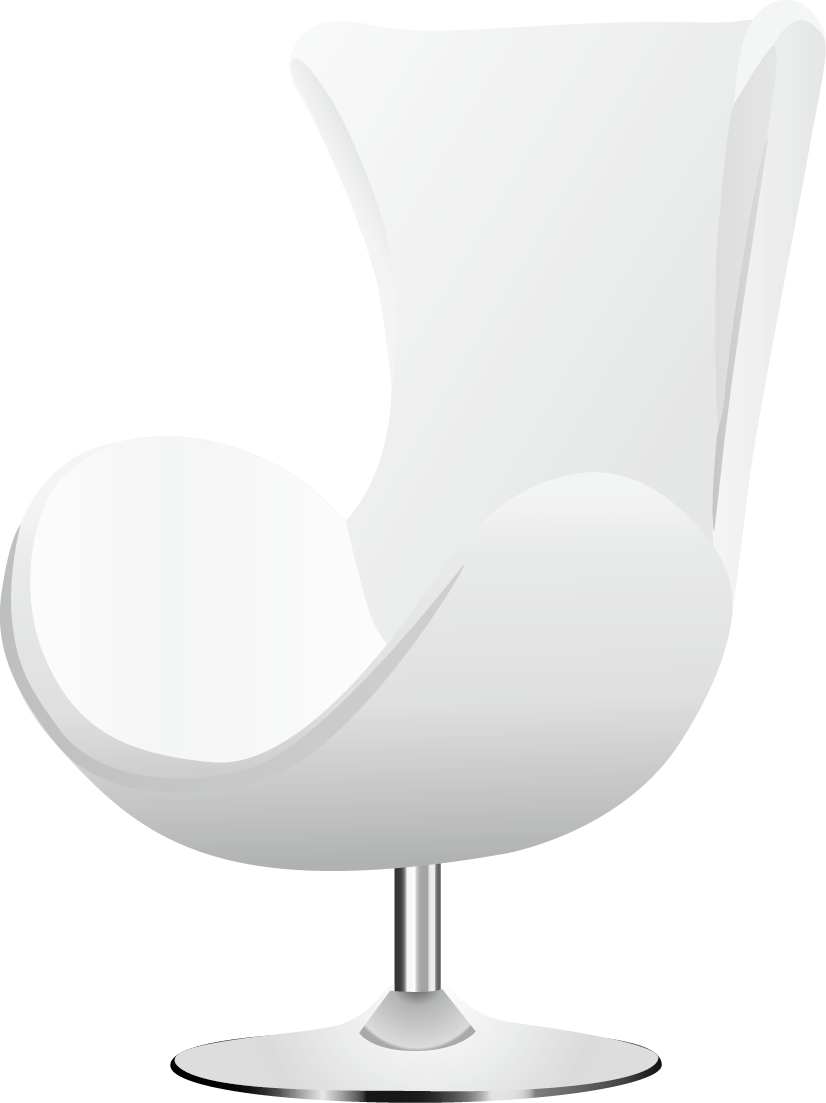 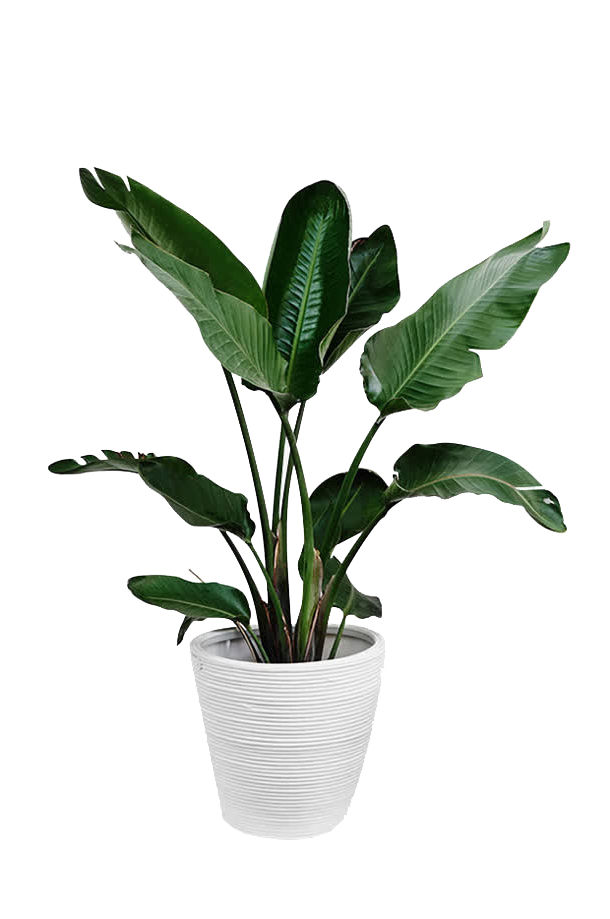 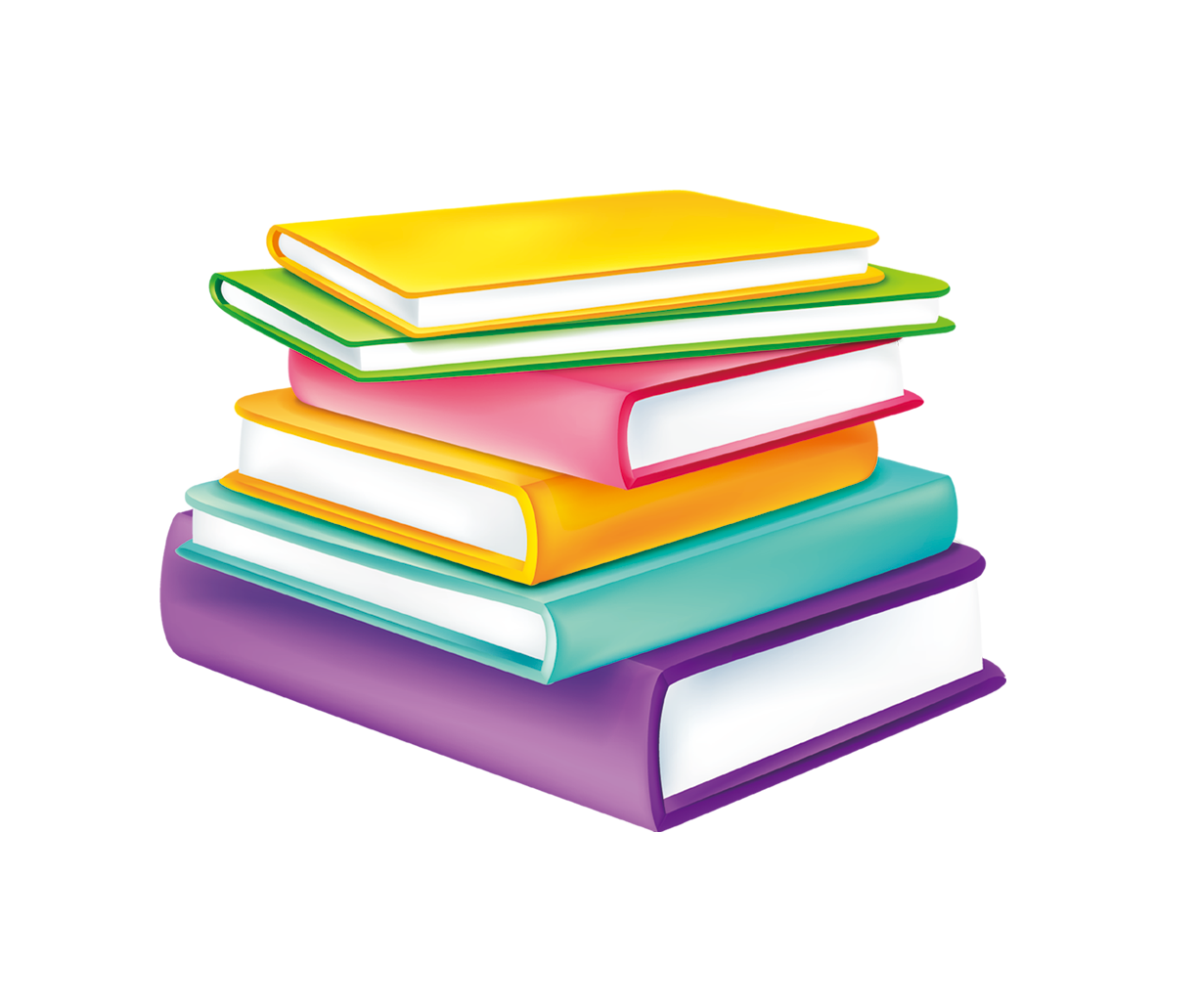 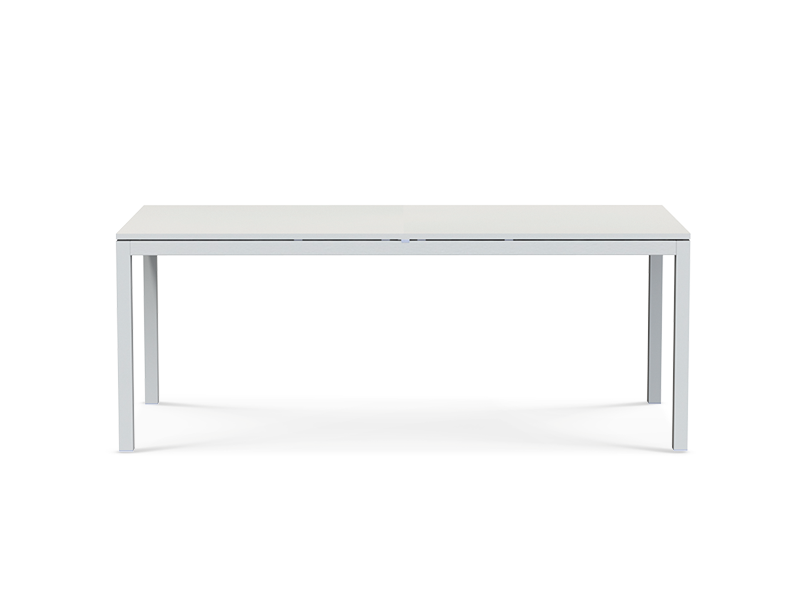 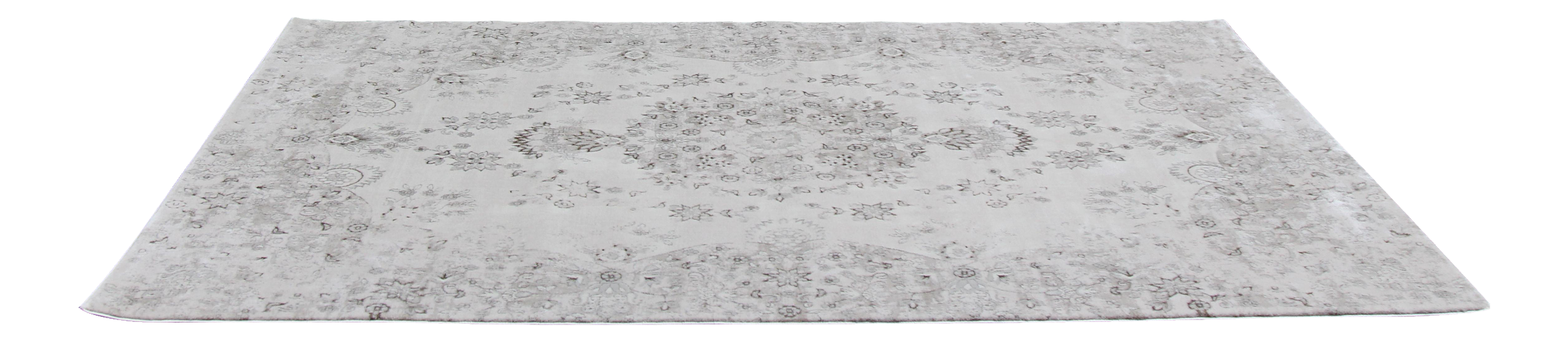 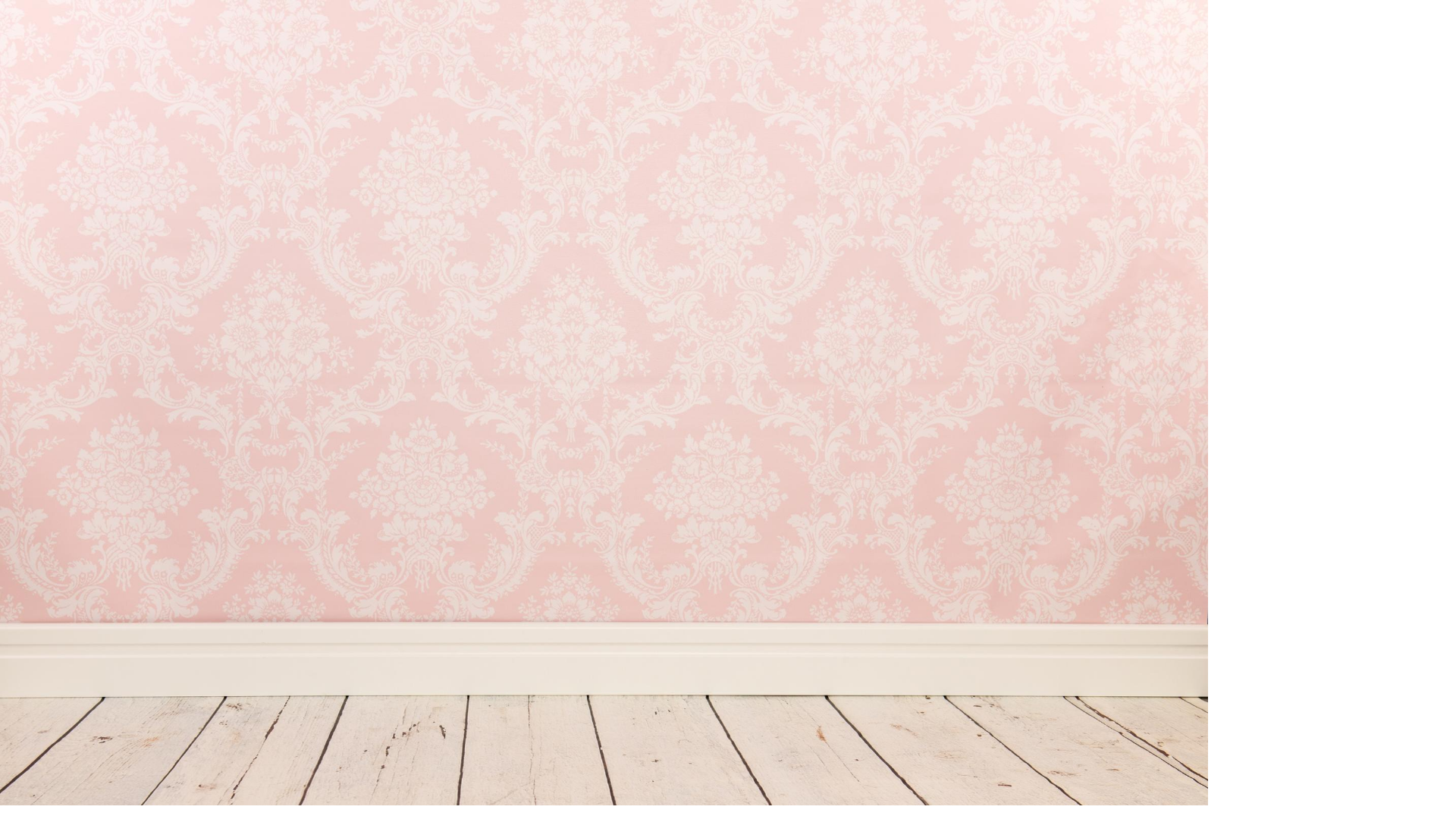 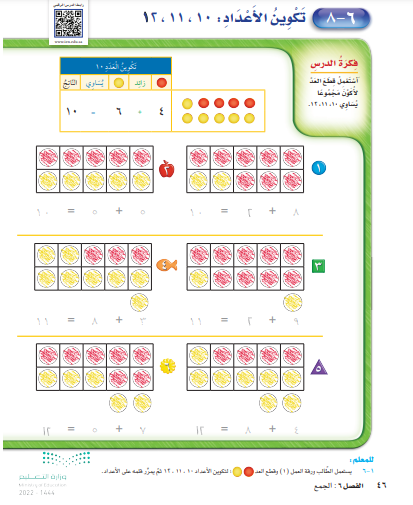 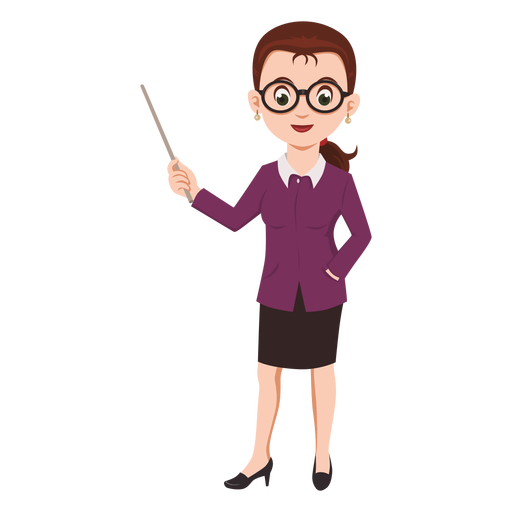 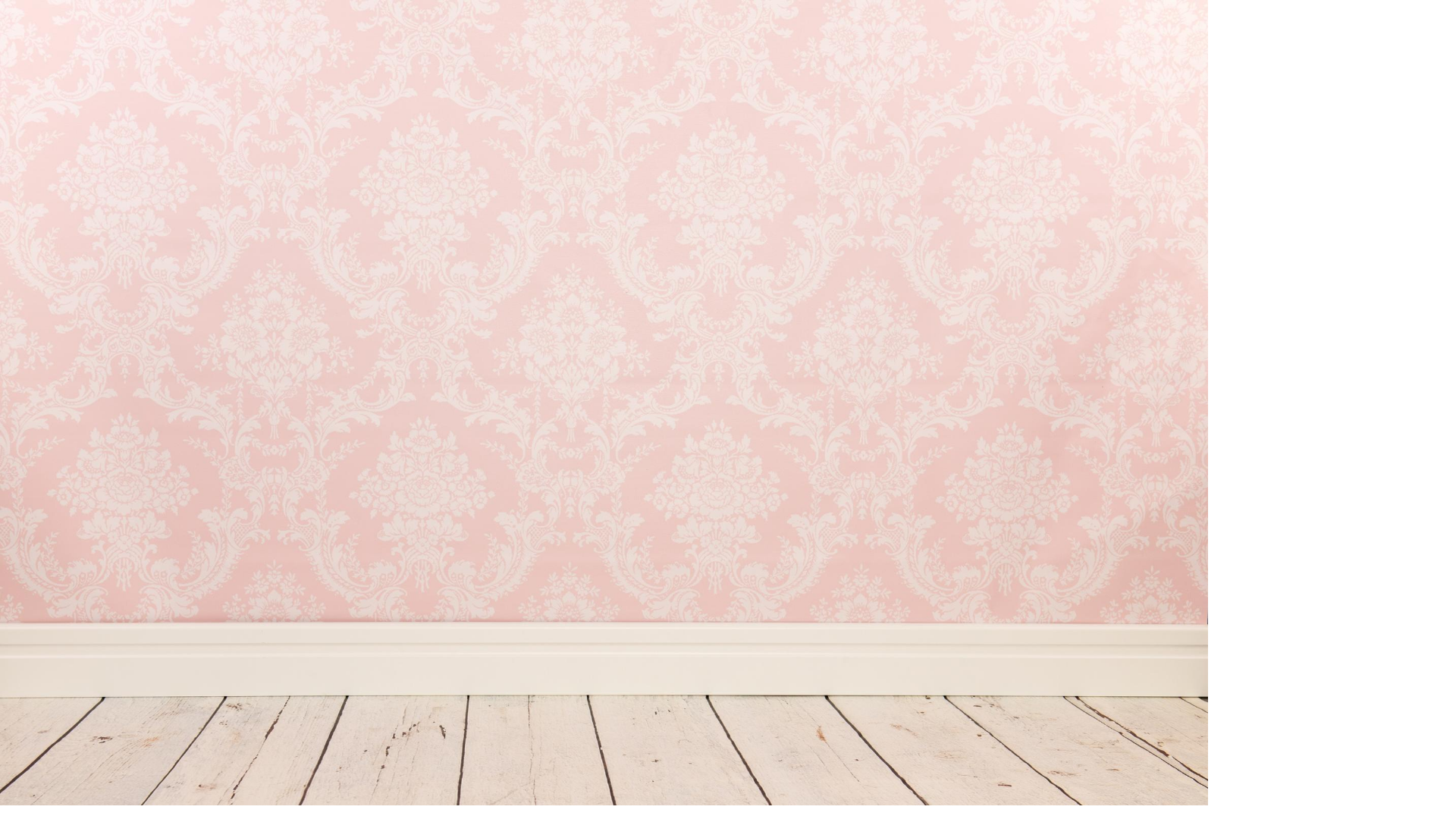 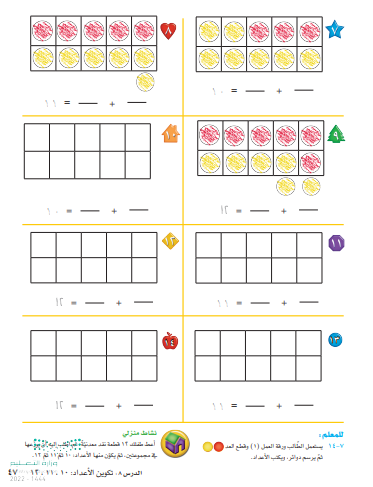 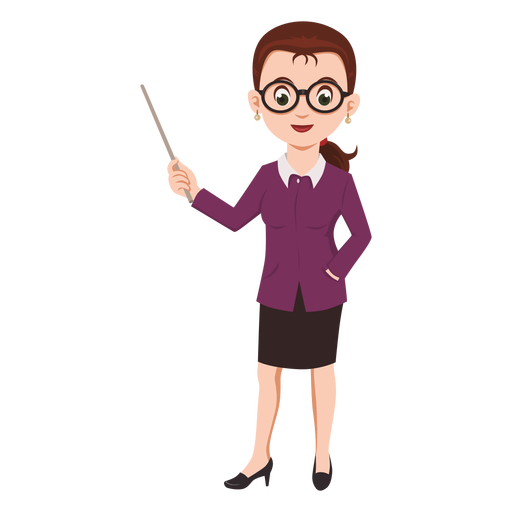 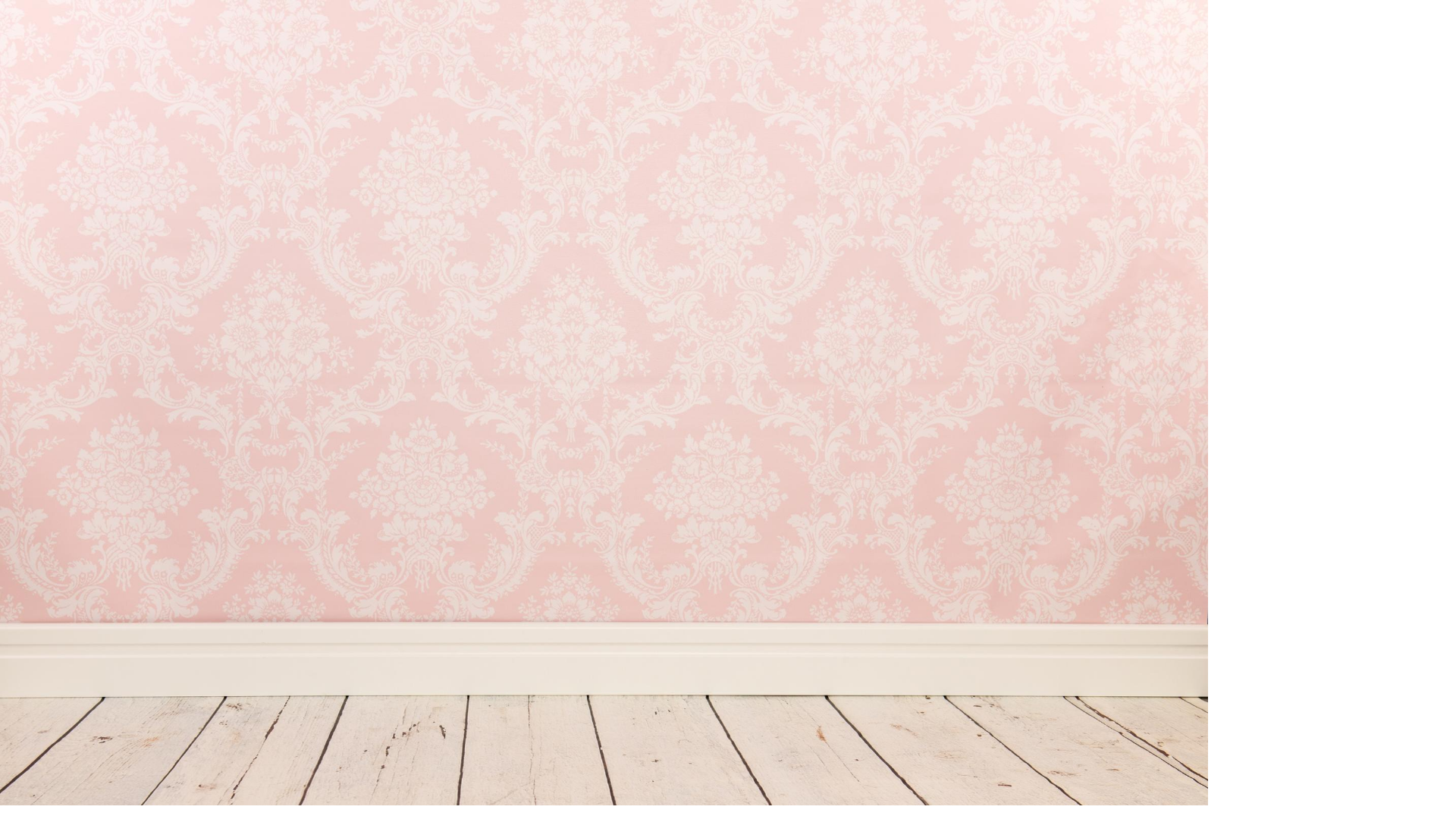 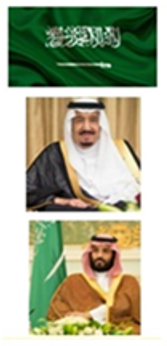 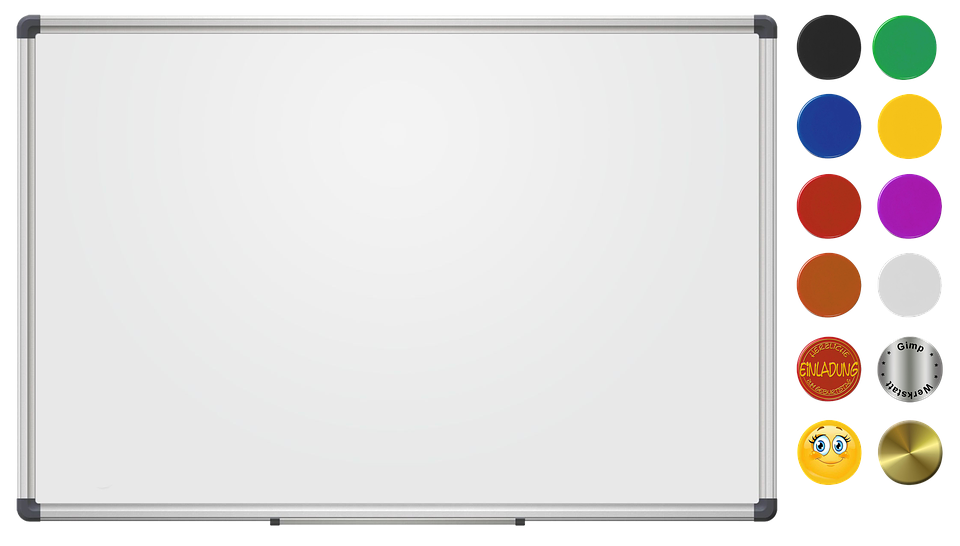 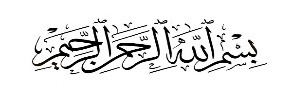 نشاط ختامي
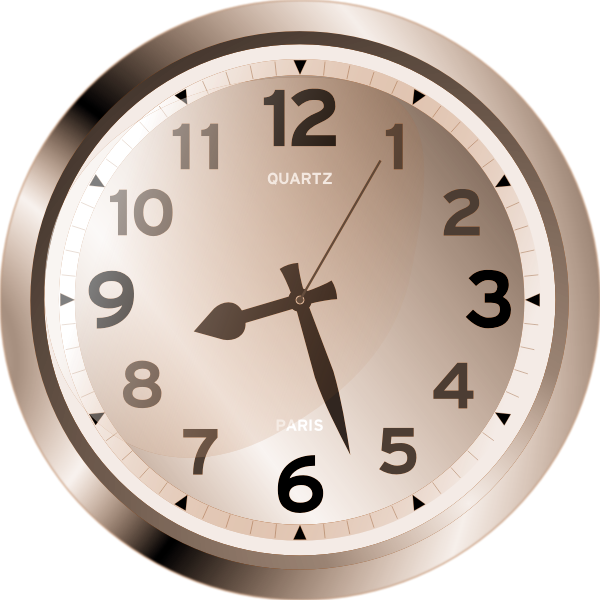 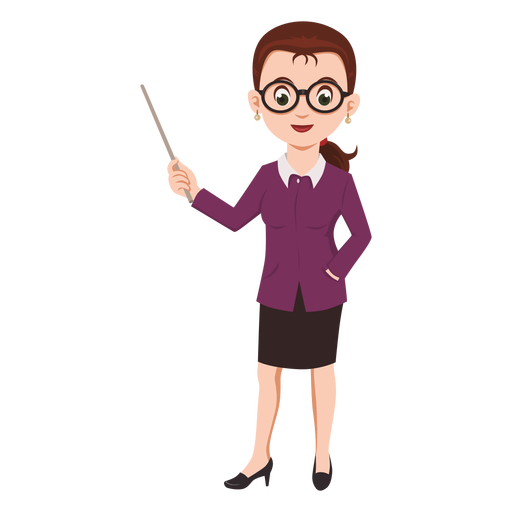 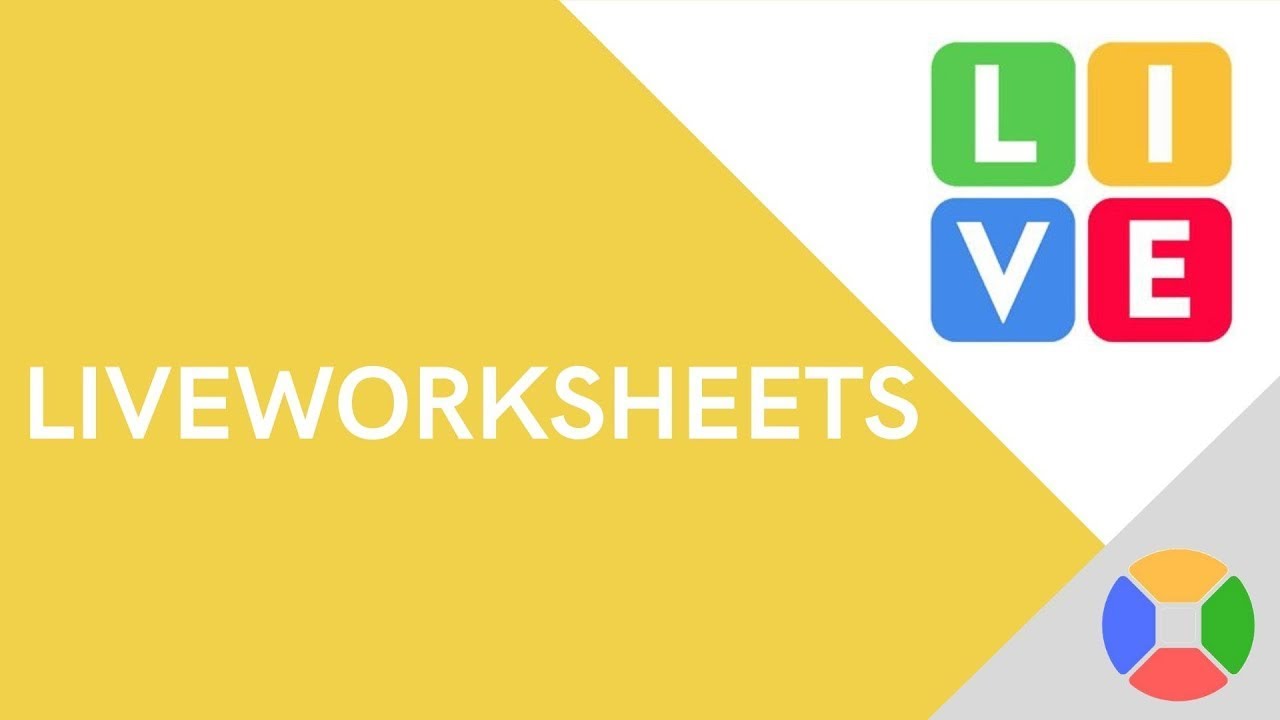 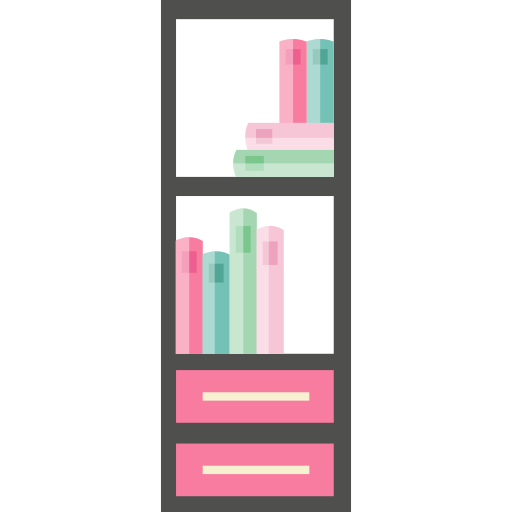 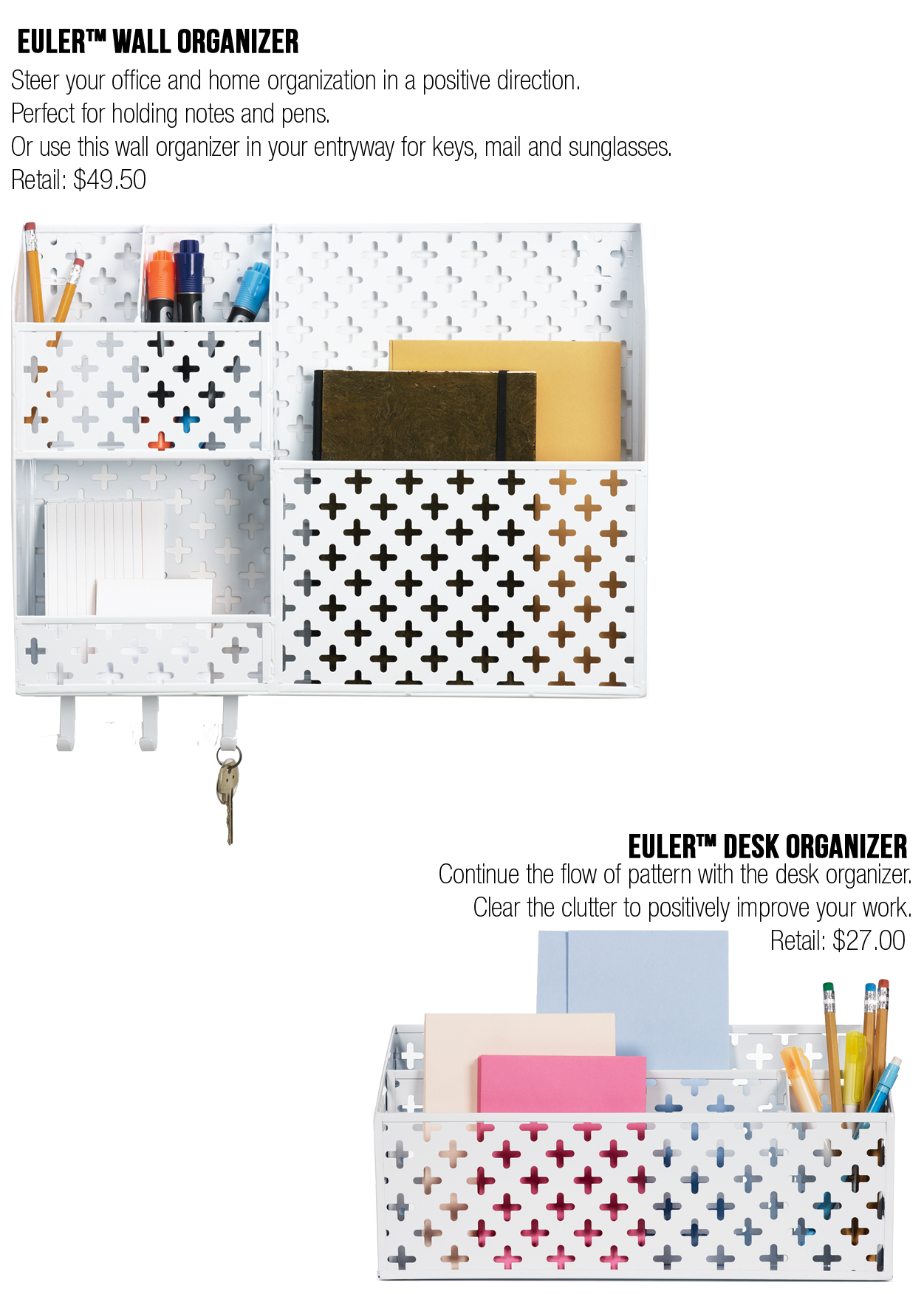 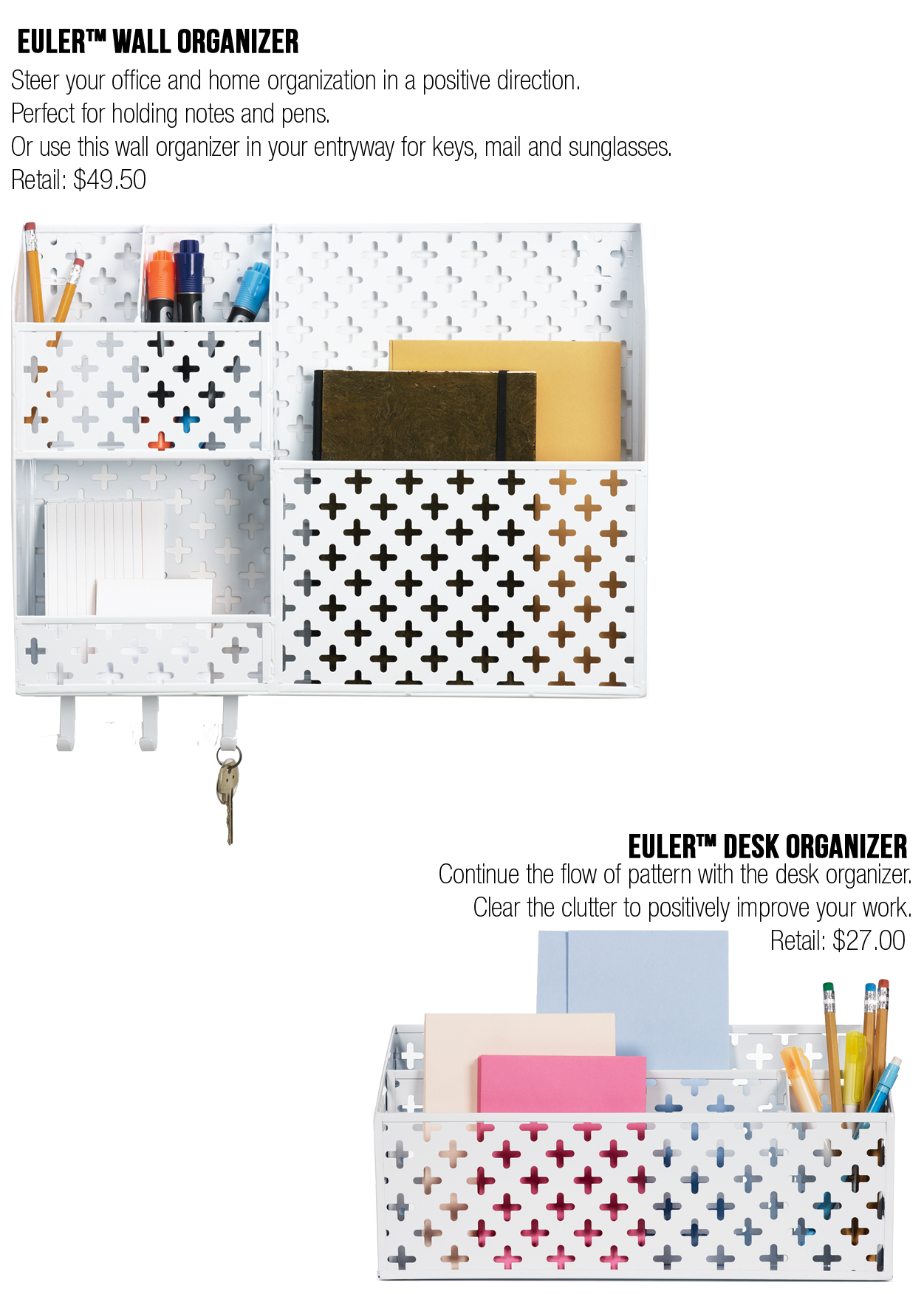 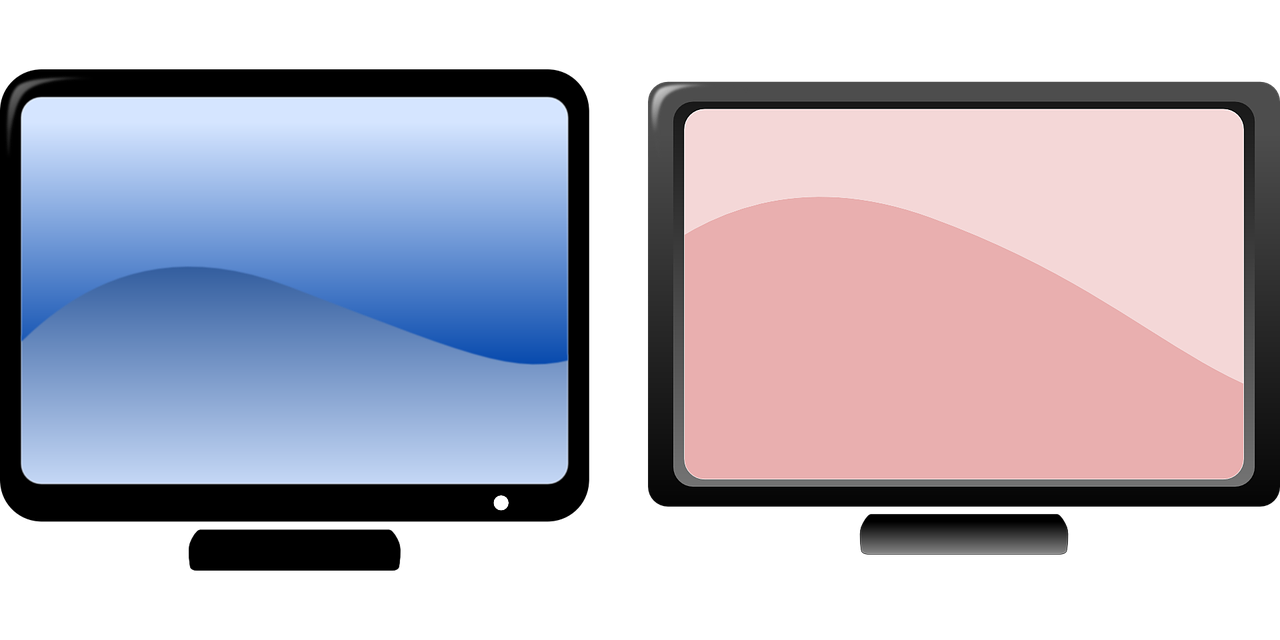 https://www.liveworksheets.com/io2753870qh
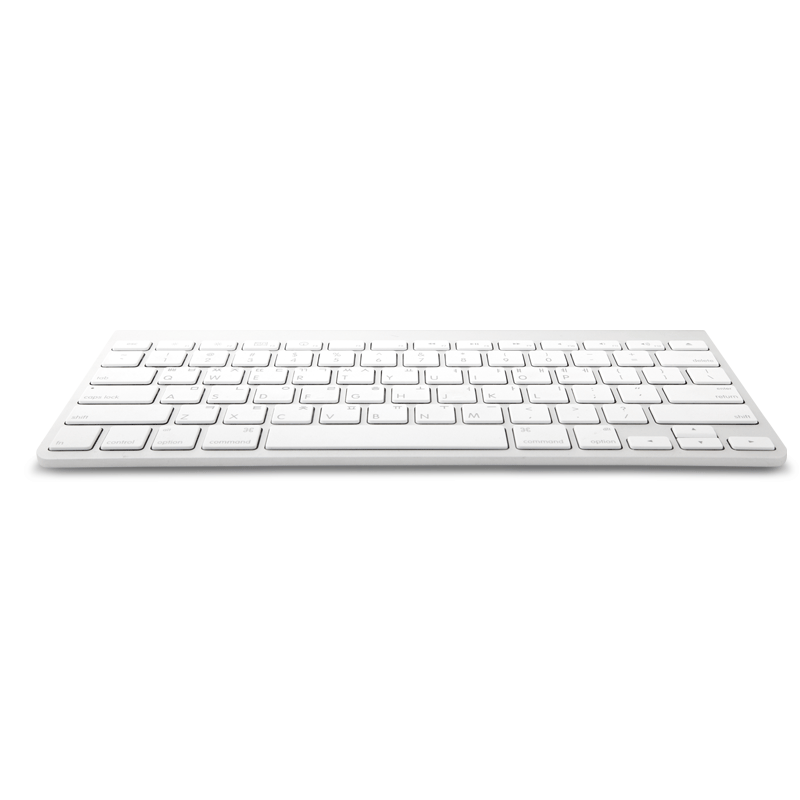 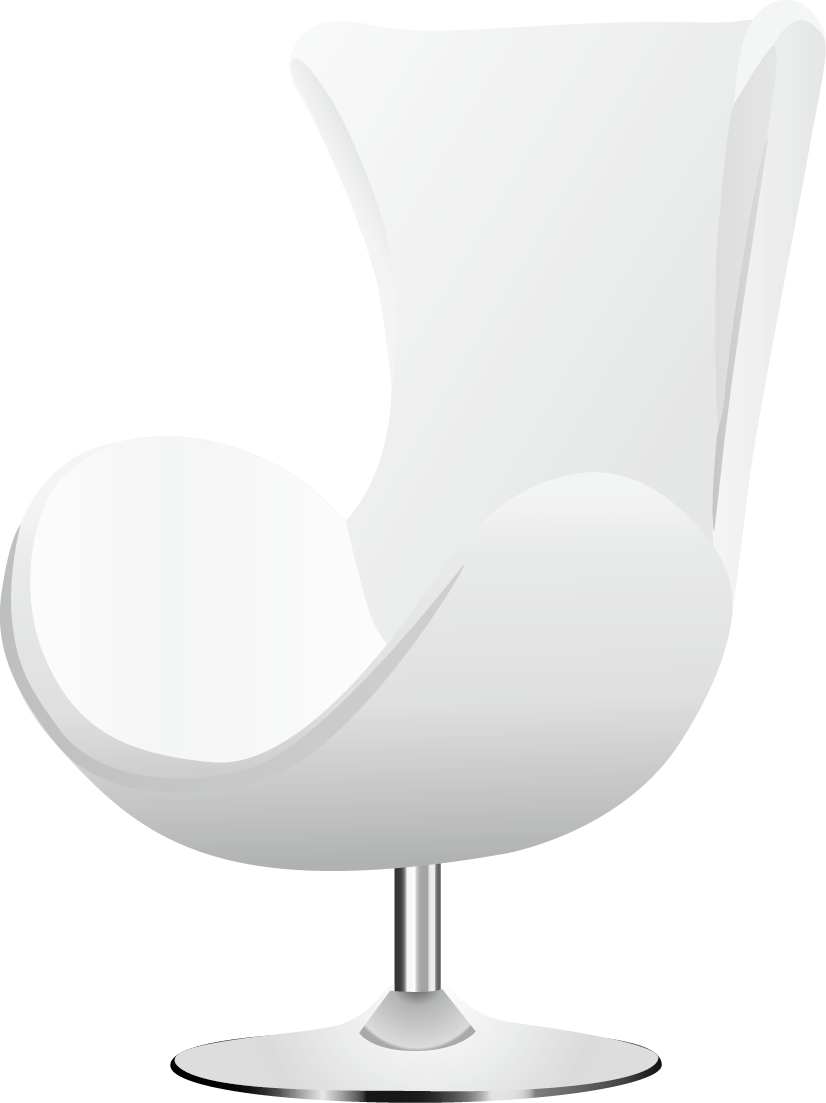 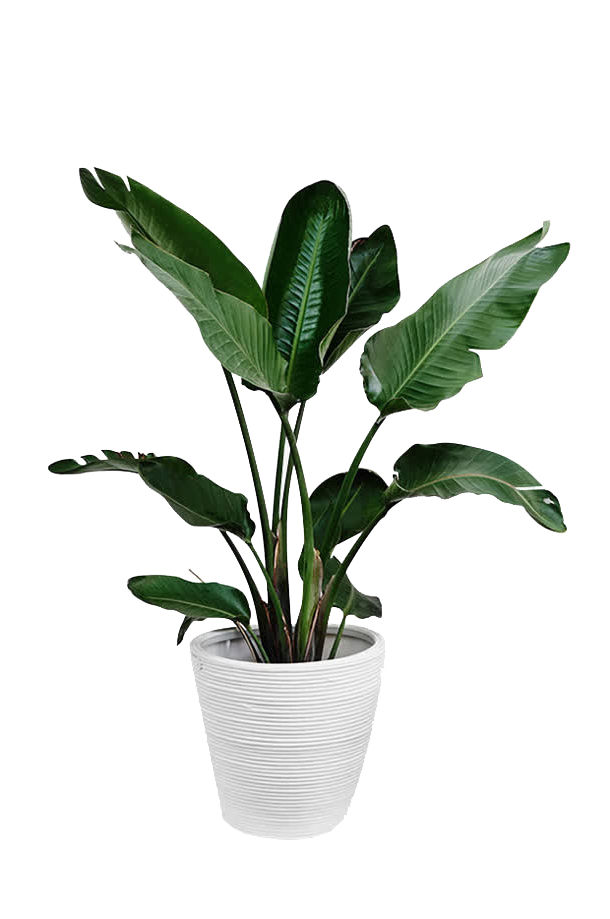 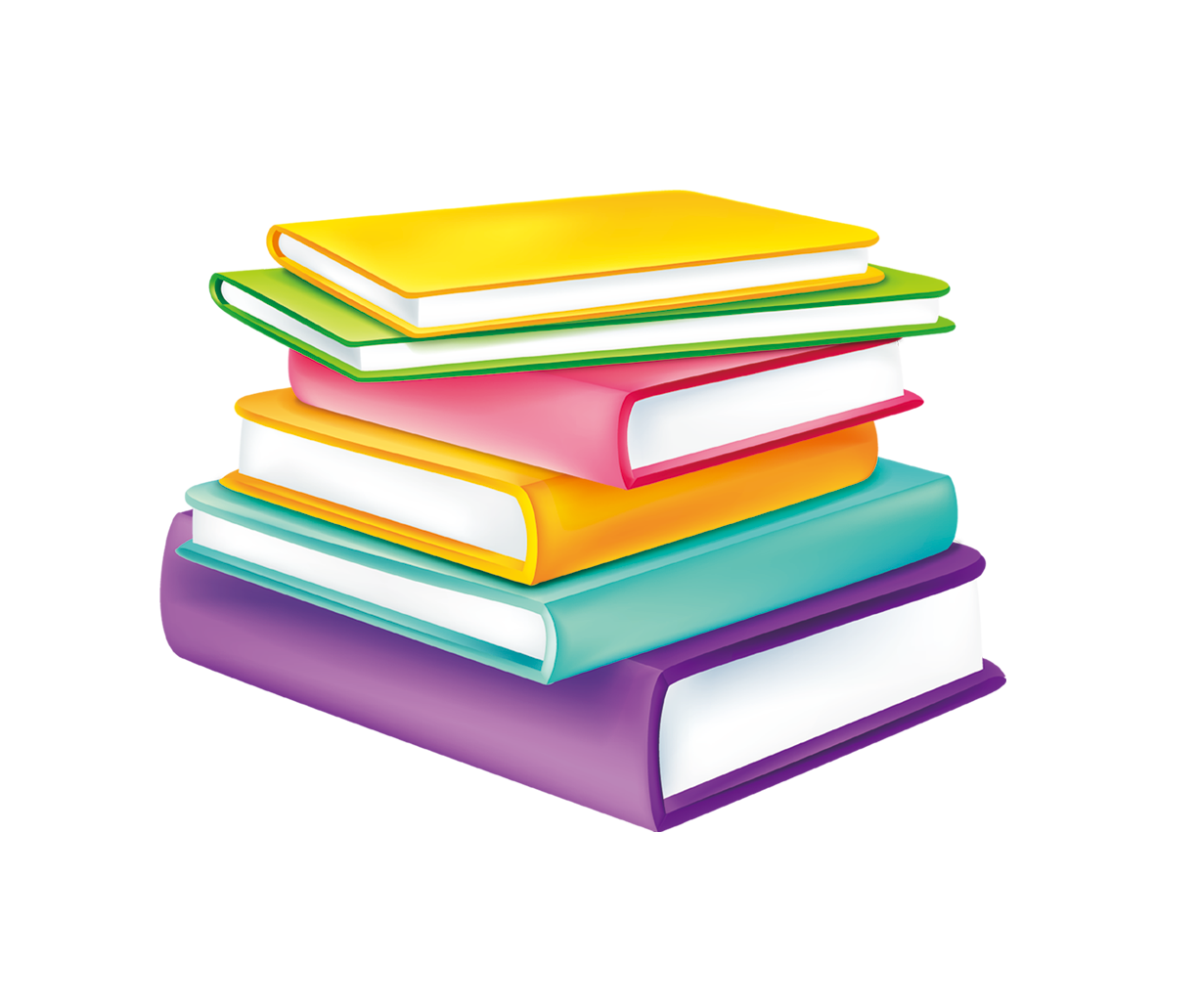 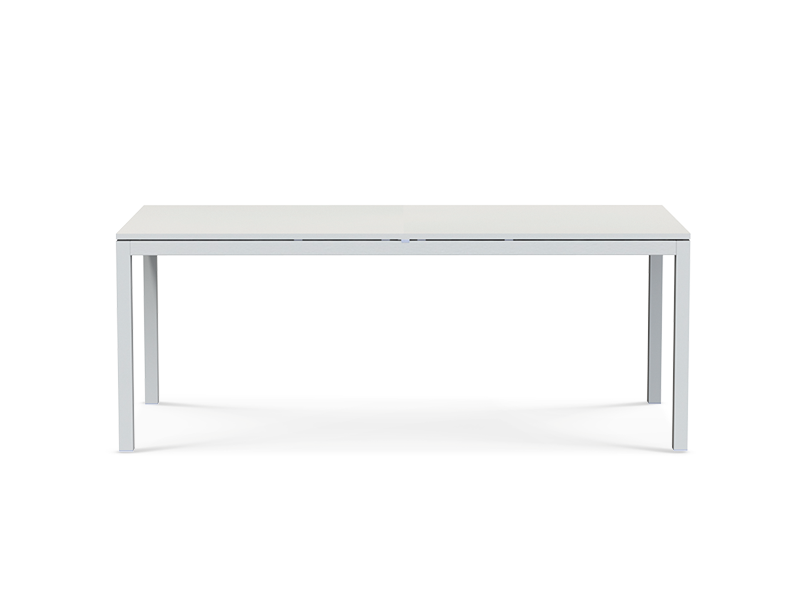 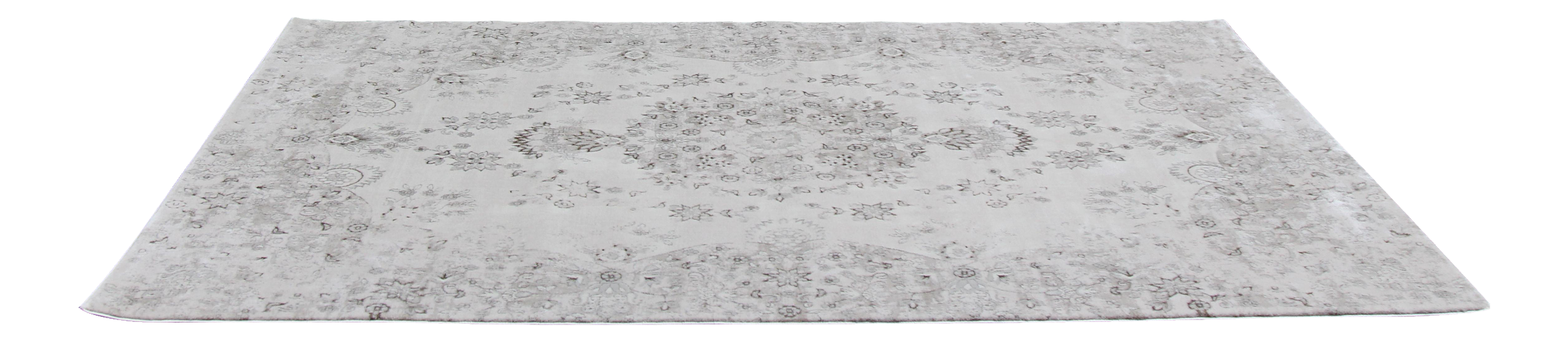 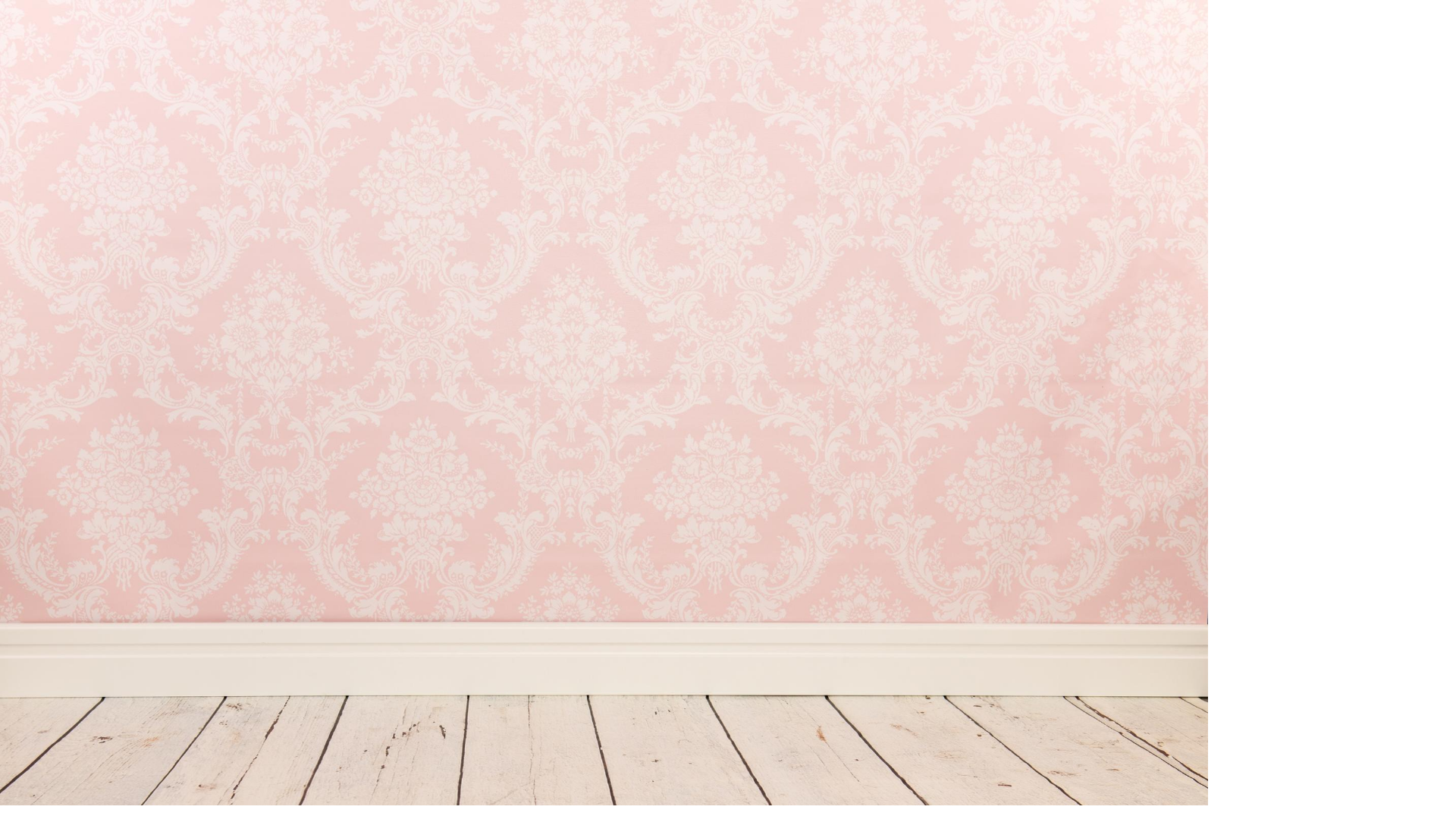 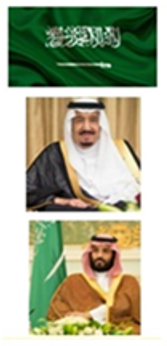 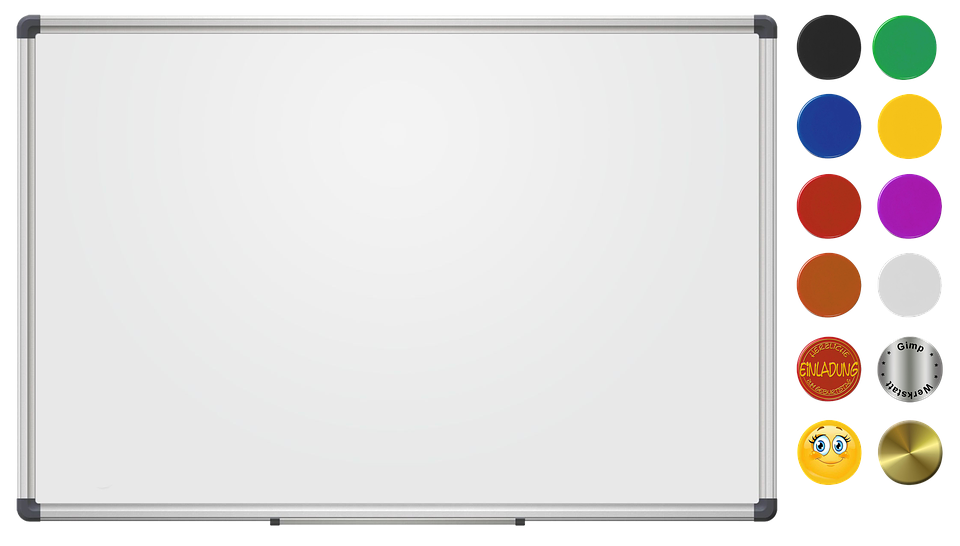 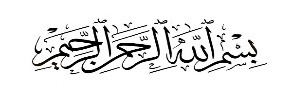 الرياضيات والوطن

حينما تكون لغة الأرقام هي بوابة العلوم 
فإن حضارة أمتنا ستكون مشرقة
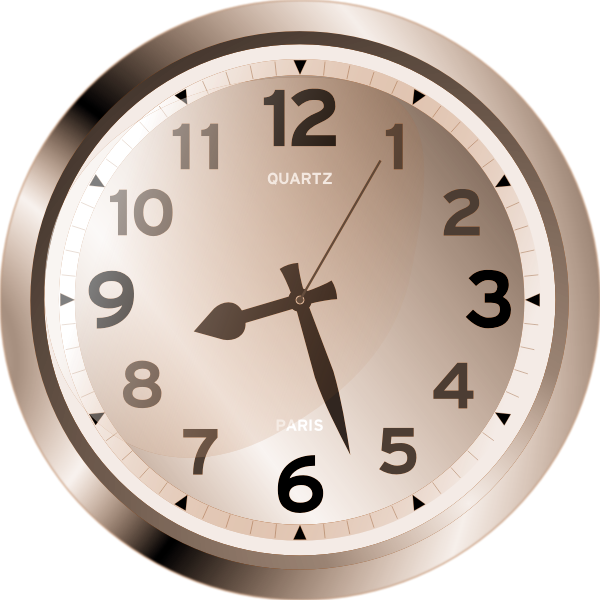 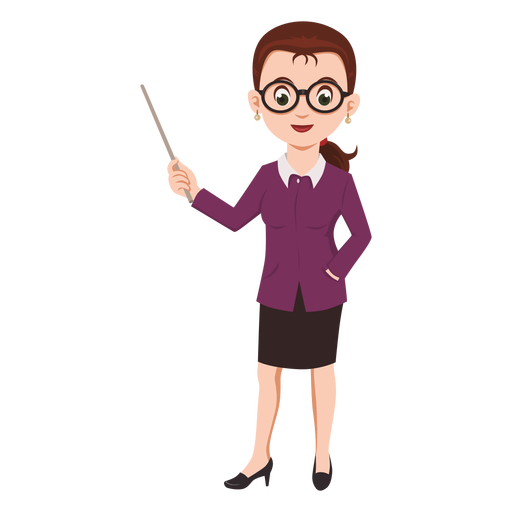 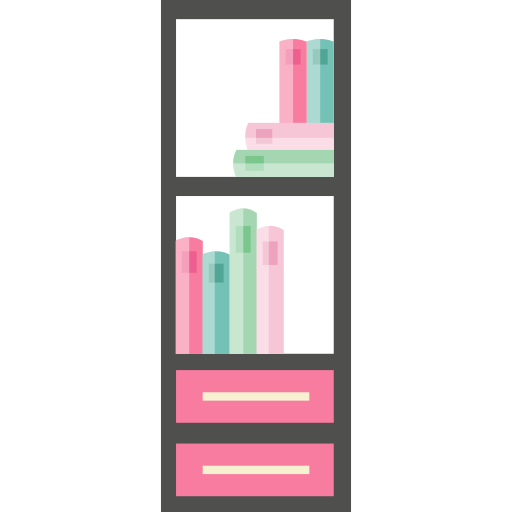 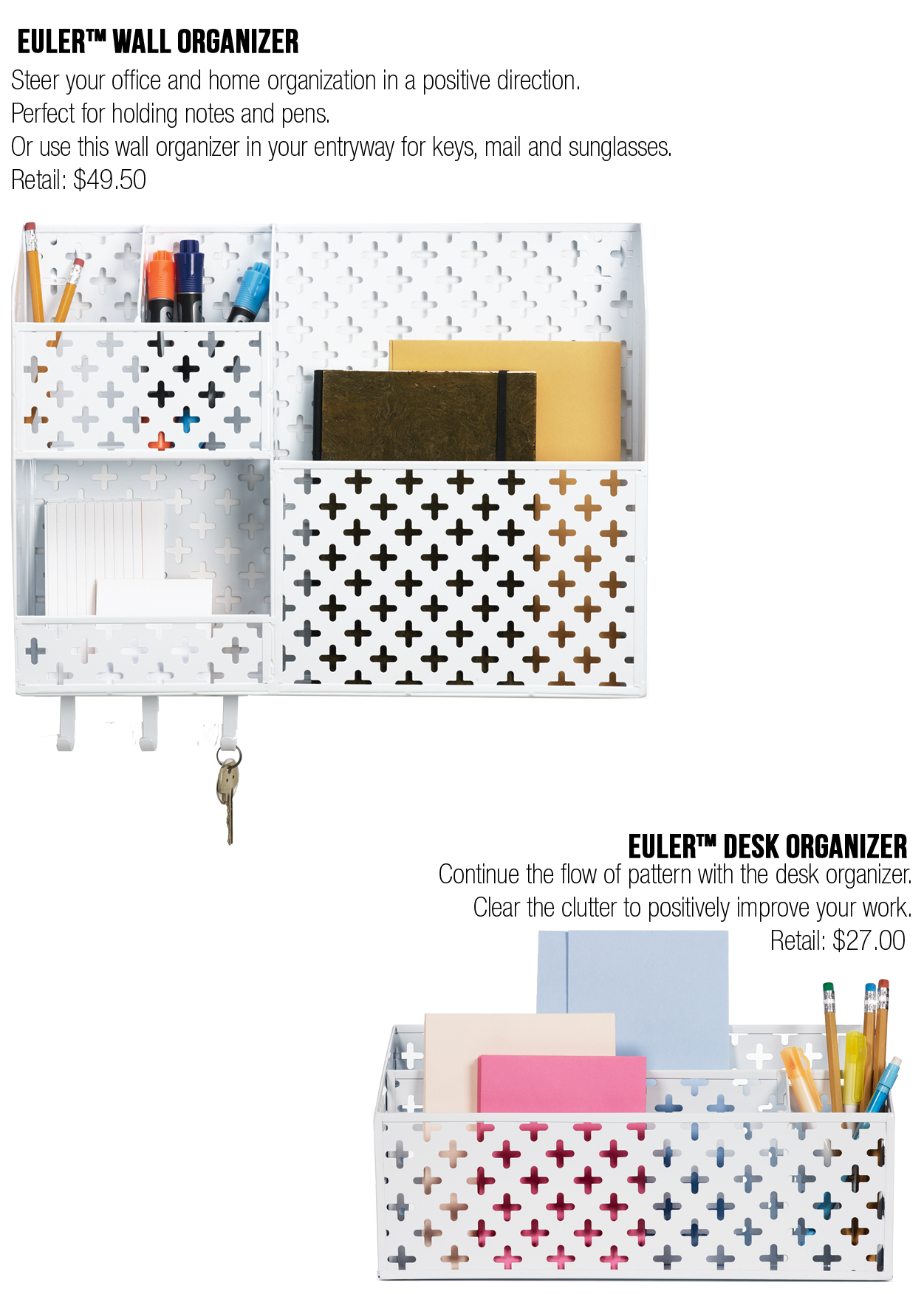 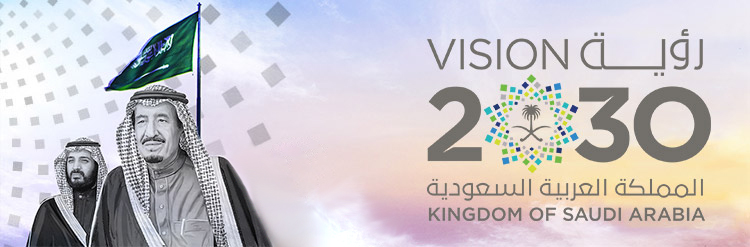 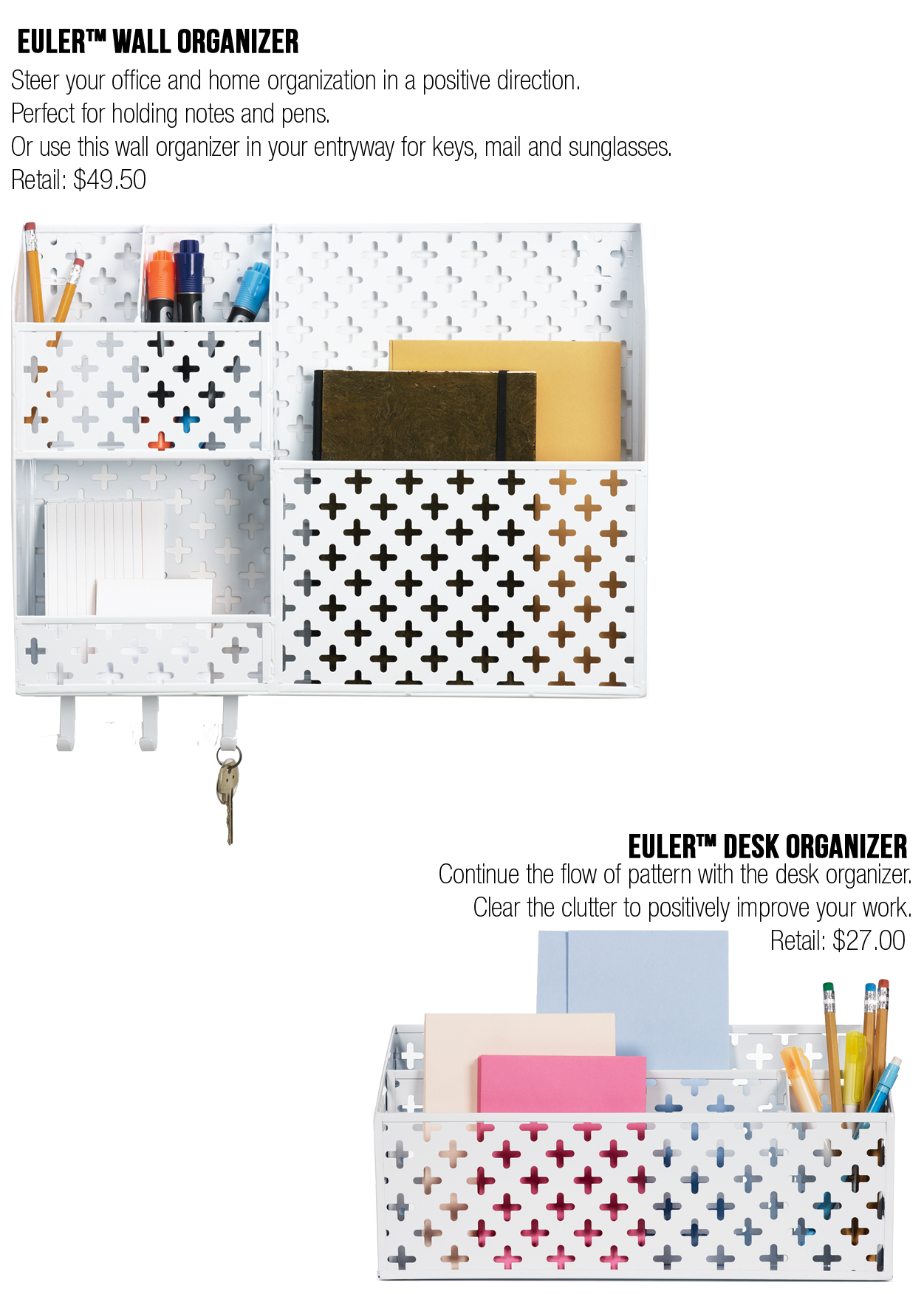 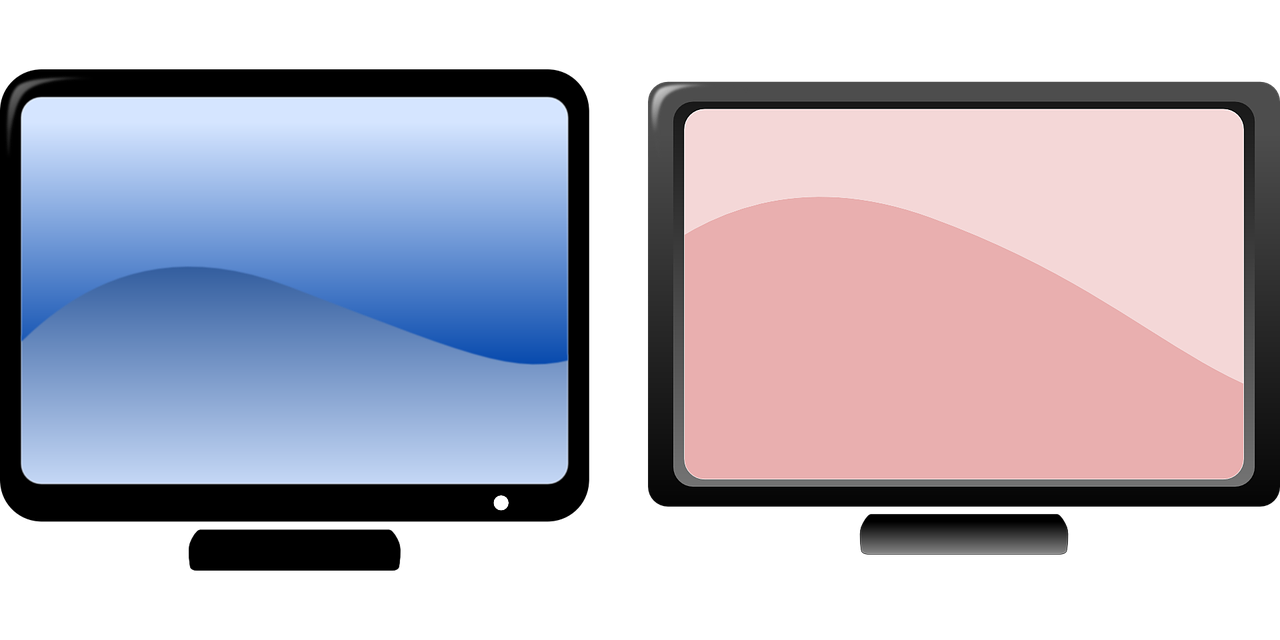 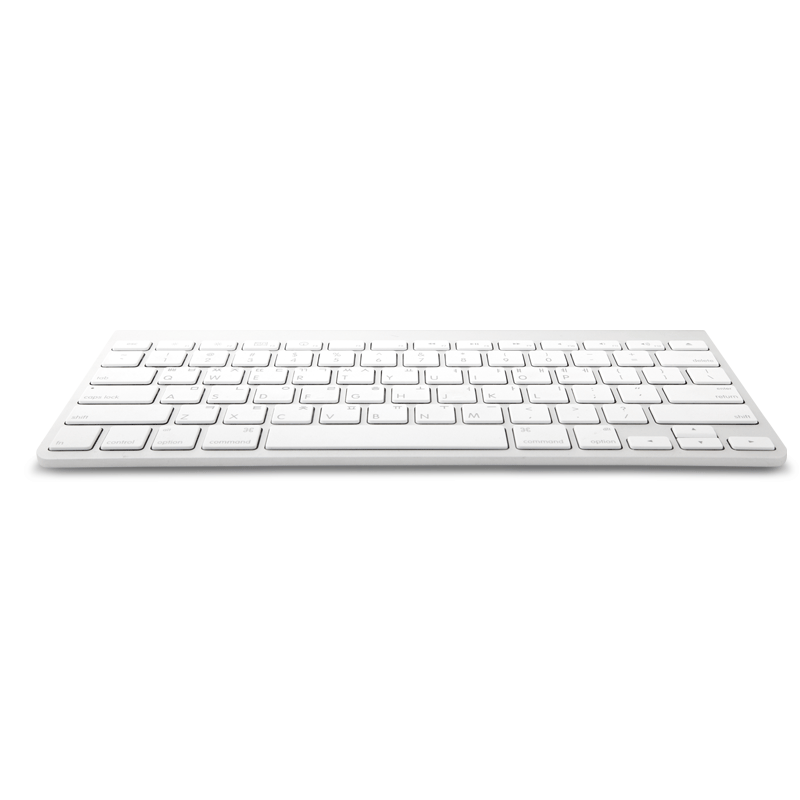 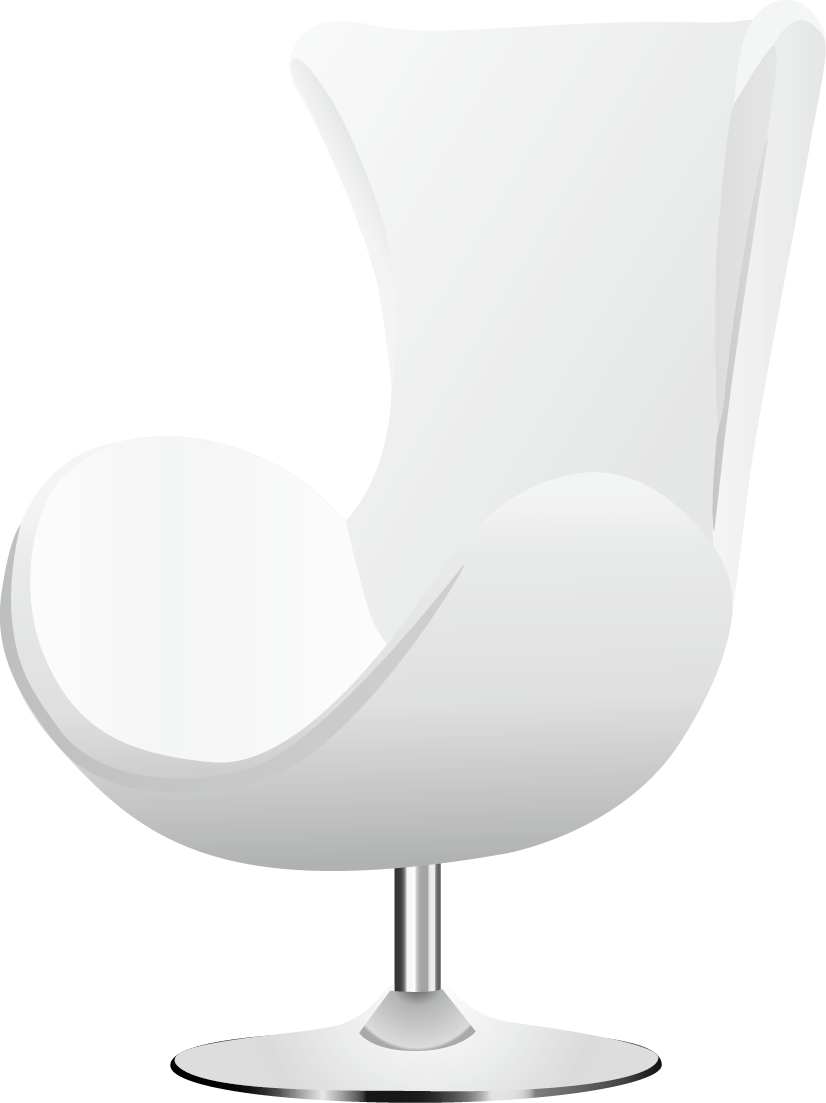 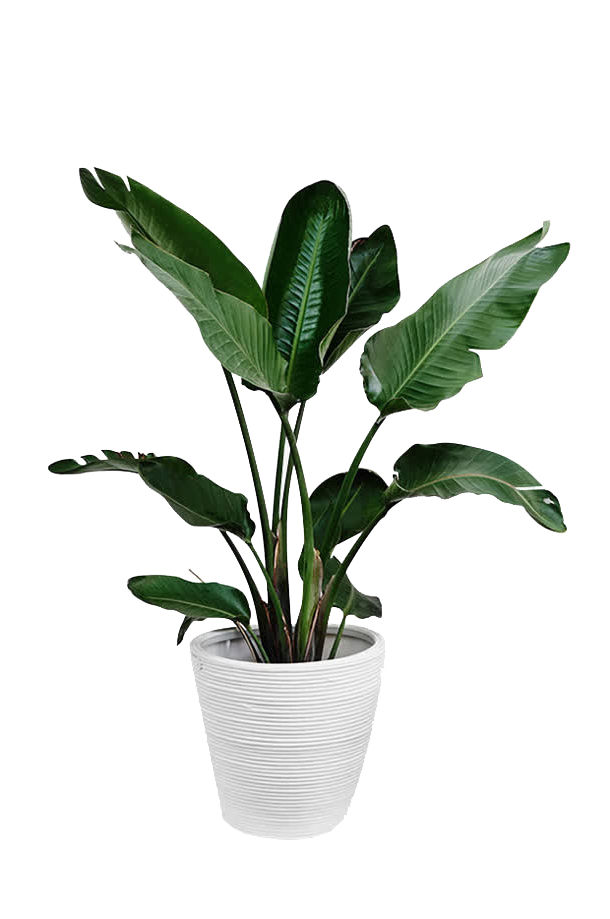 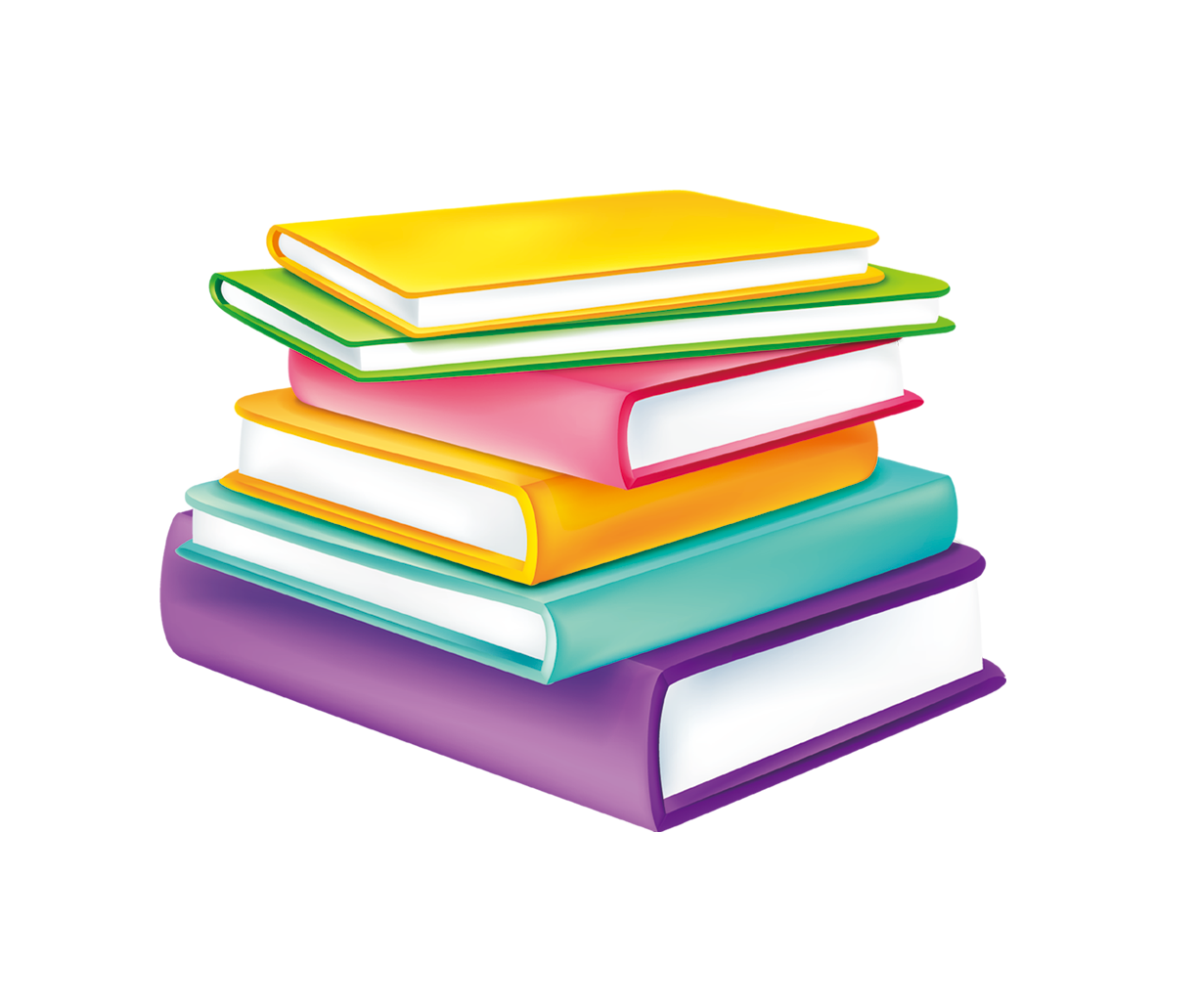 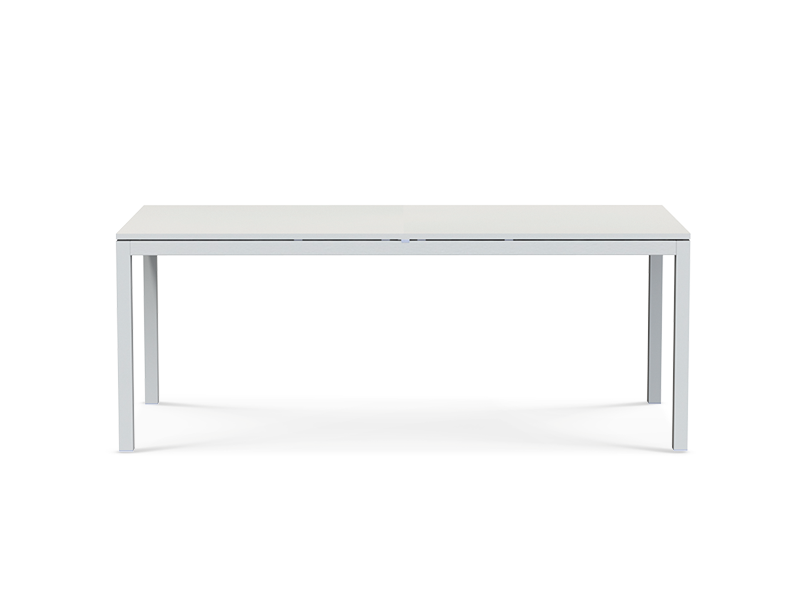 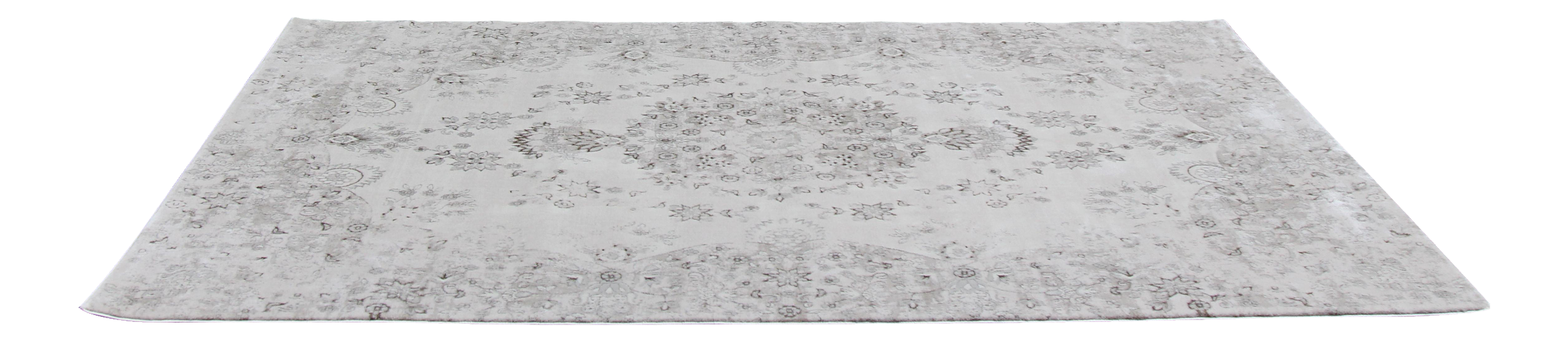 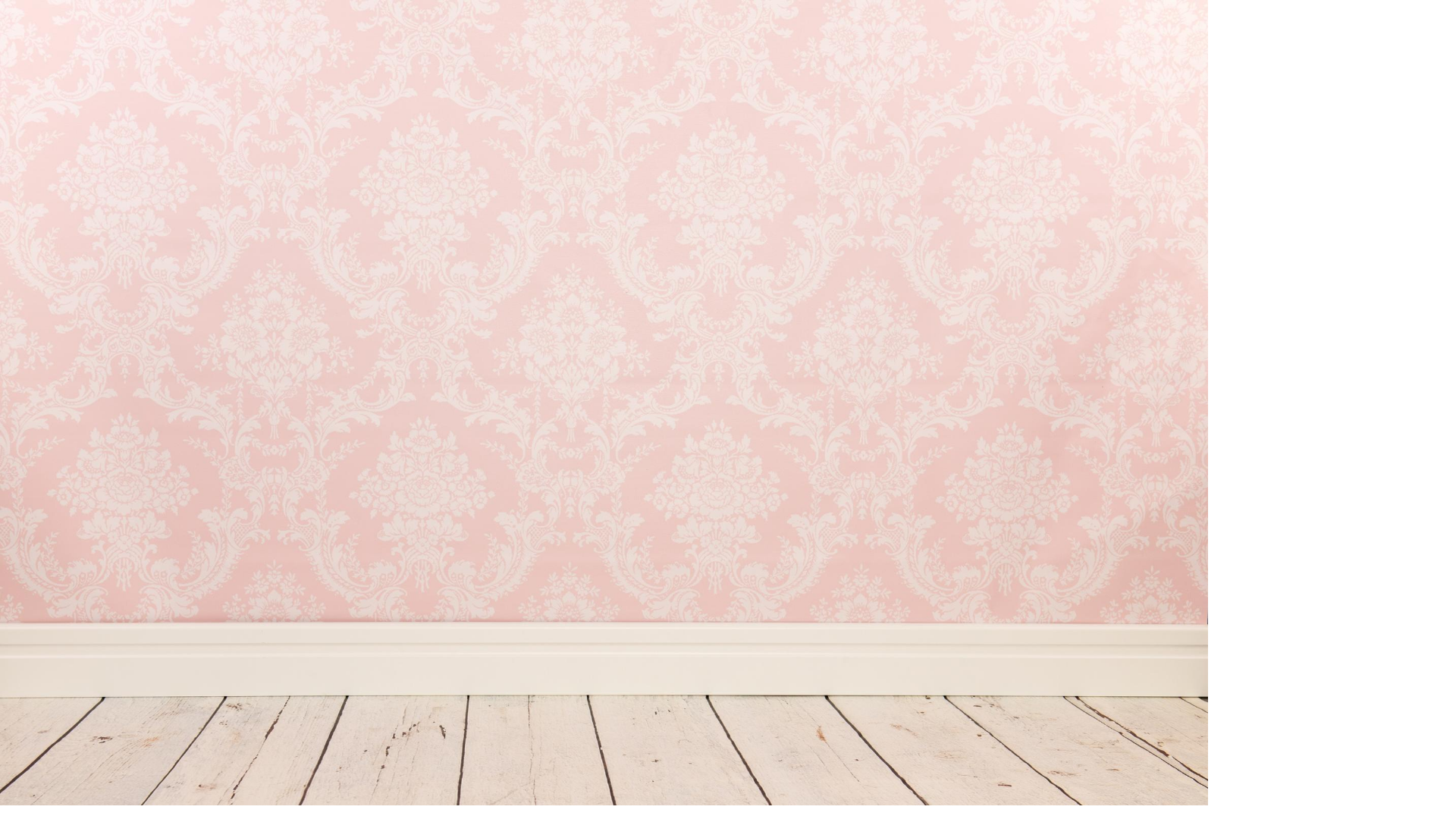 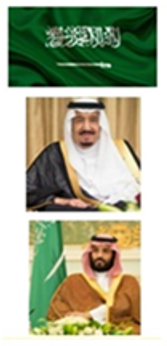 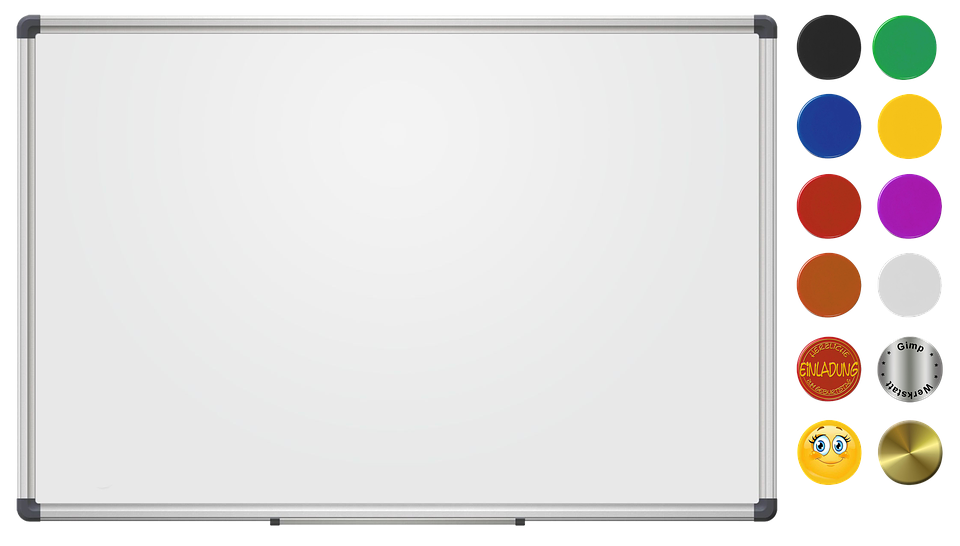 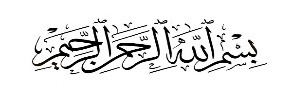 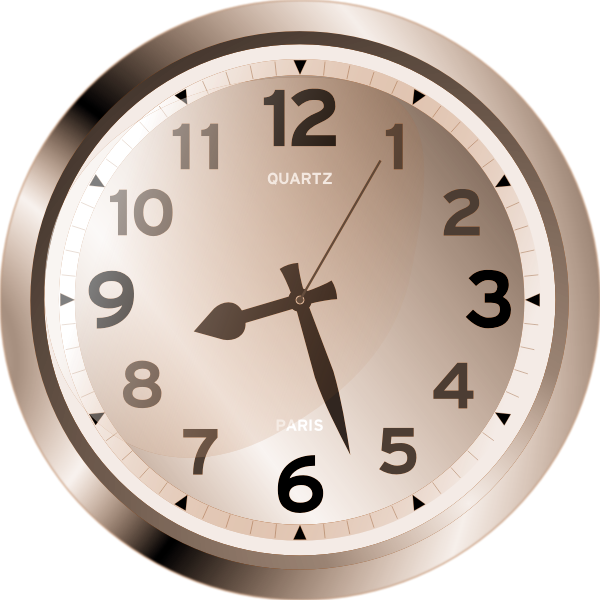 الواجب 
فقرة من 9  إلى 14 
+
 النشاط المنزلي
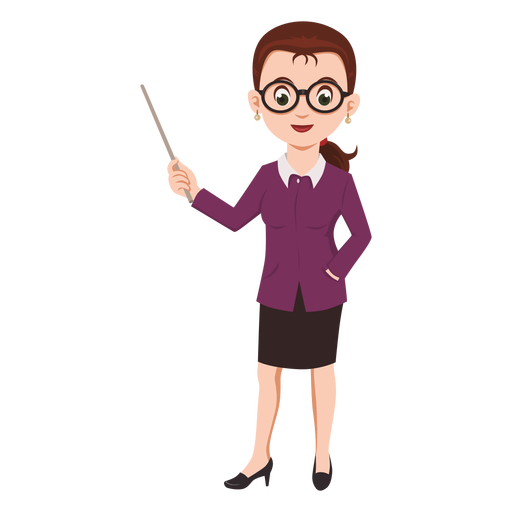 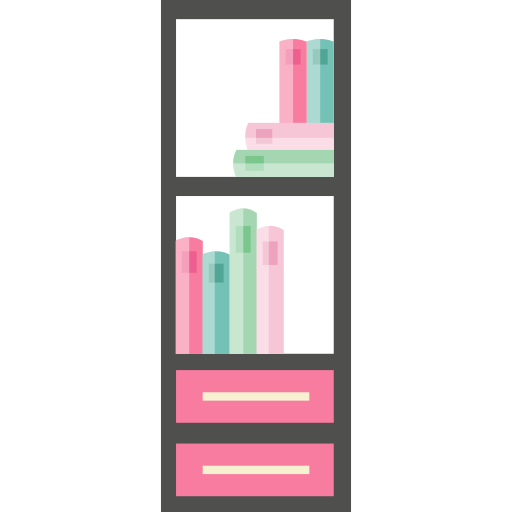 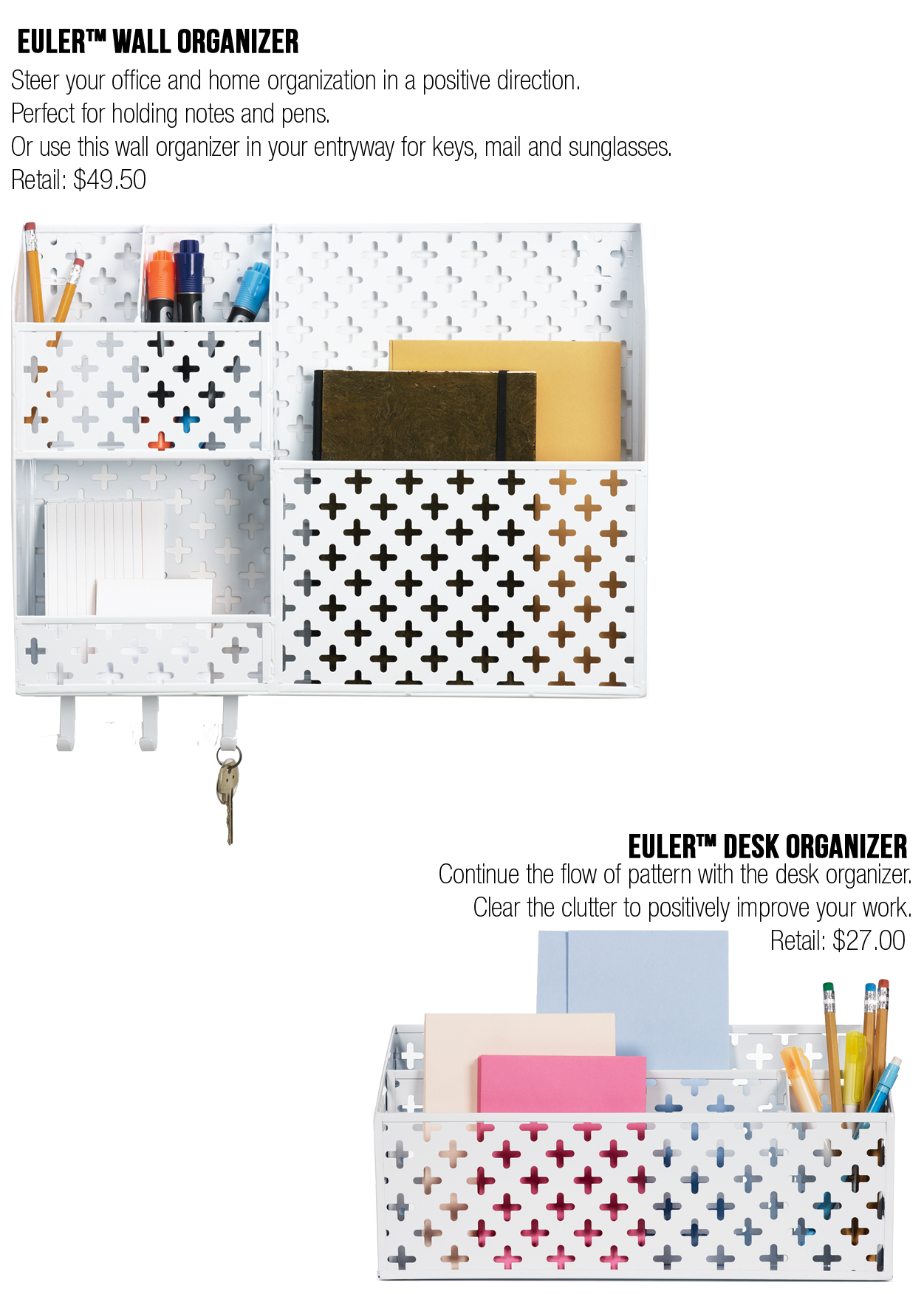 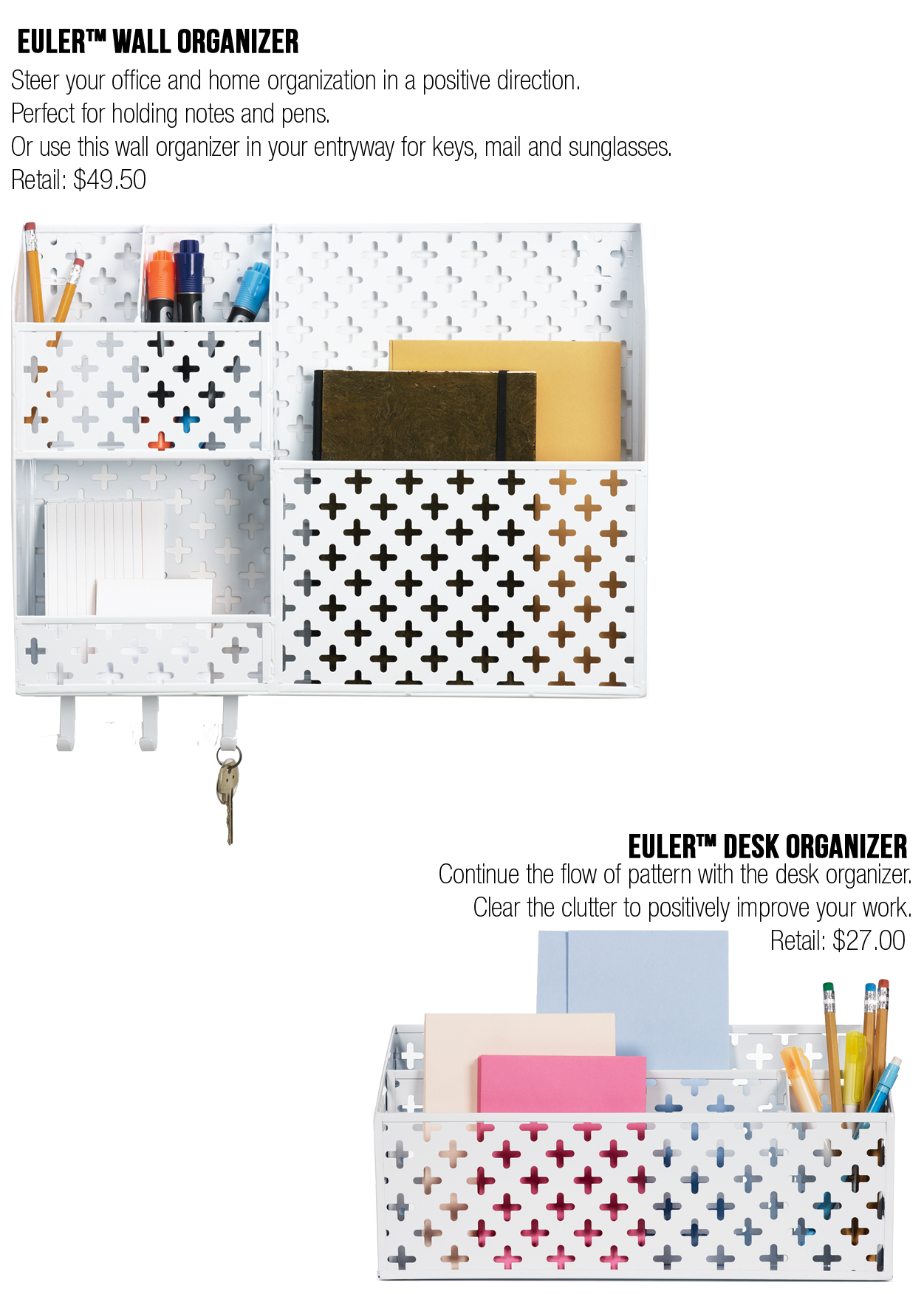 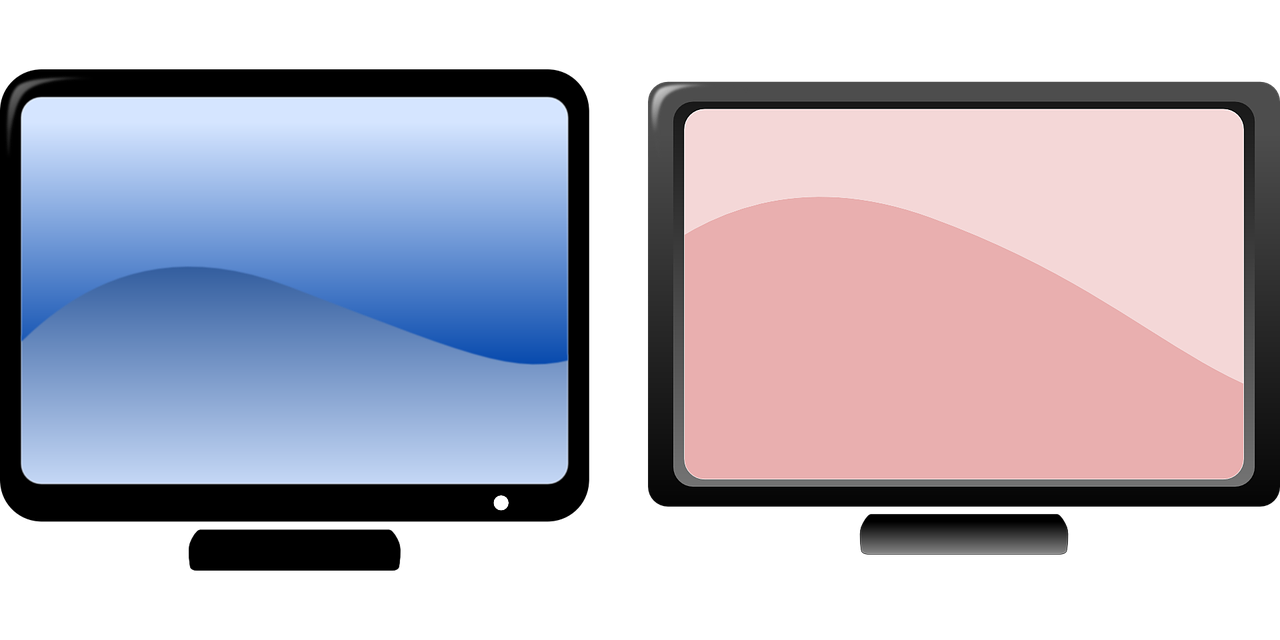 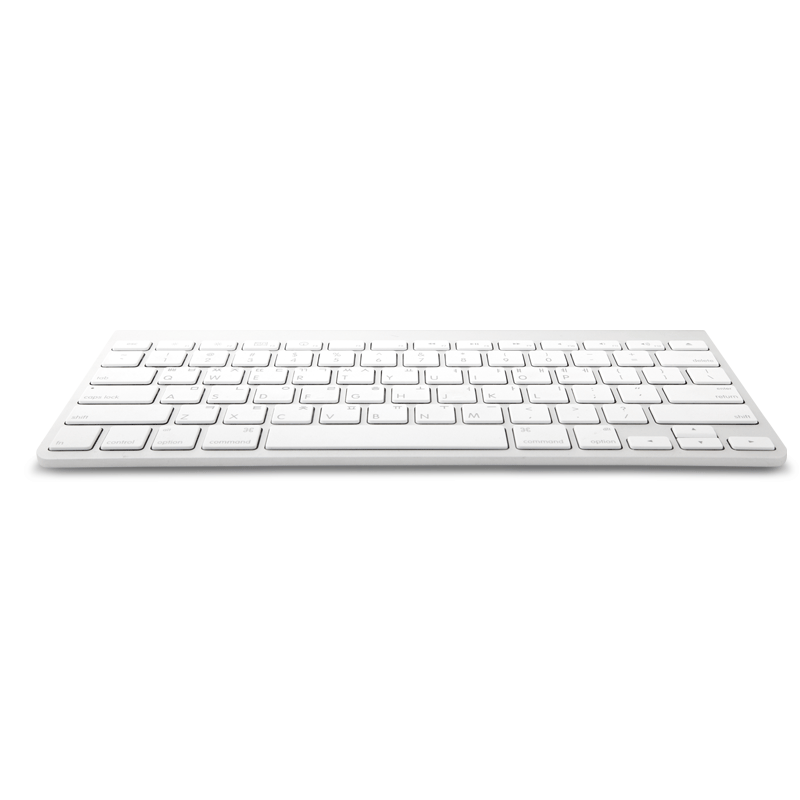 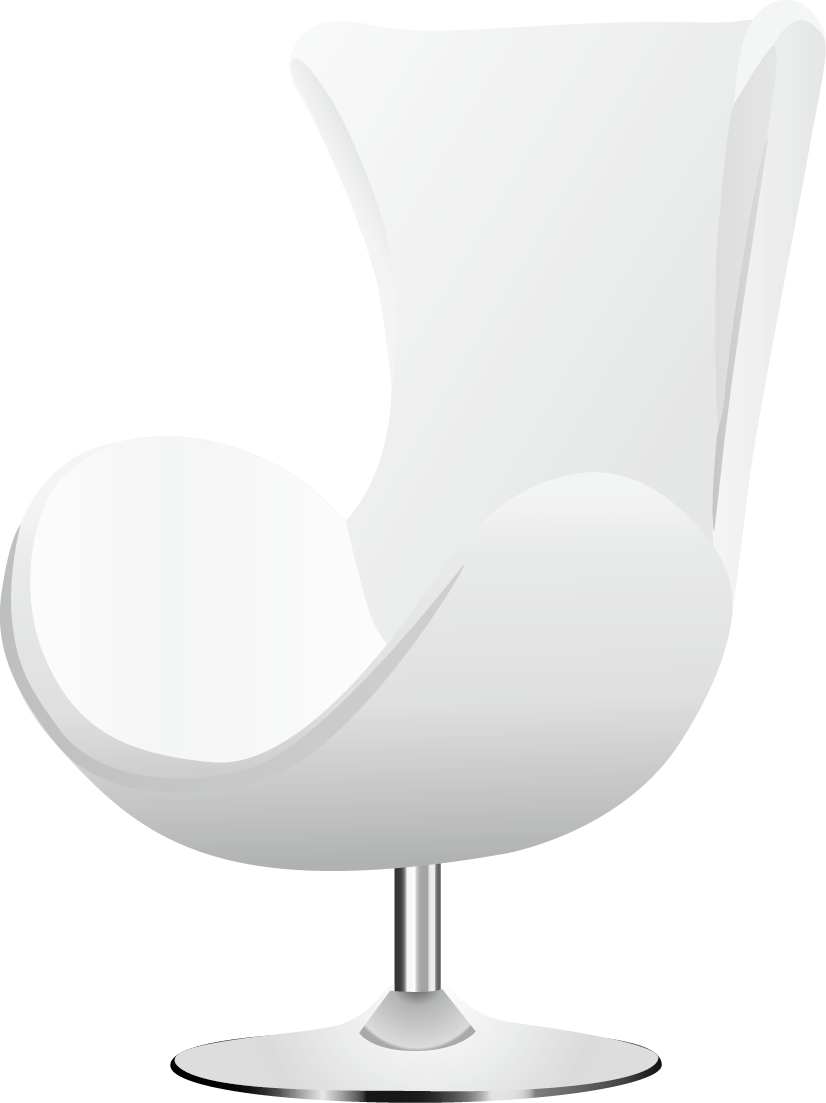 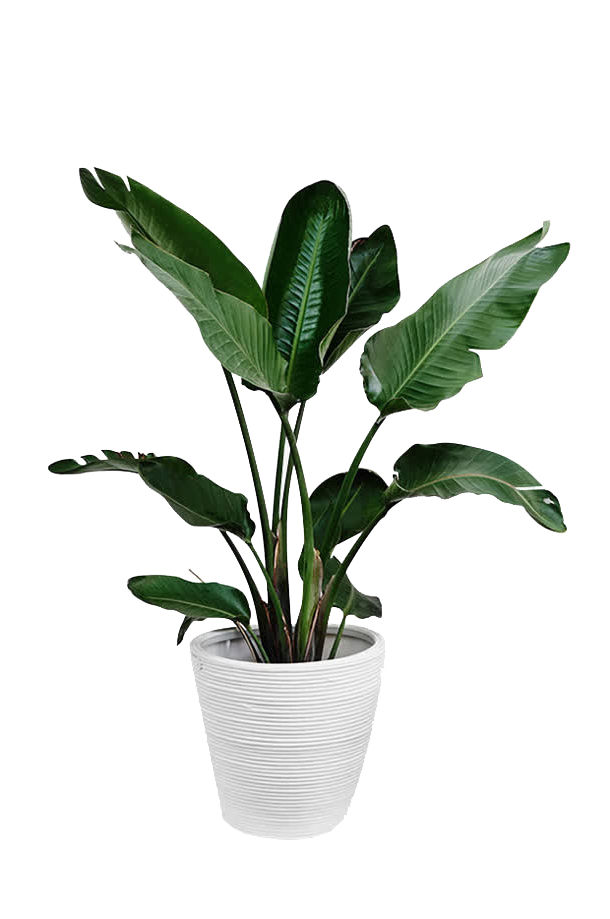 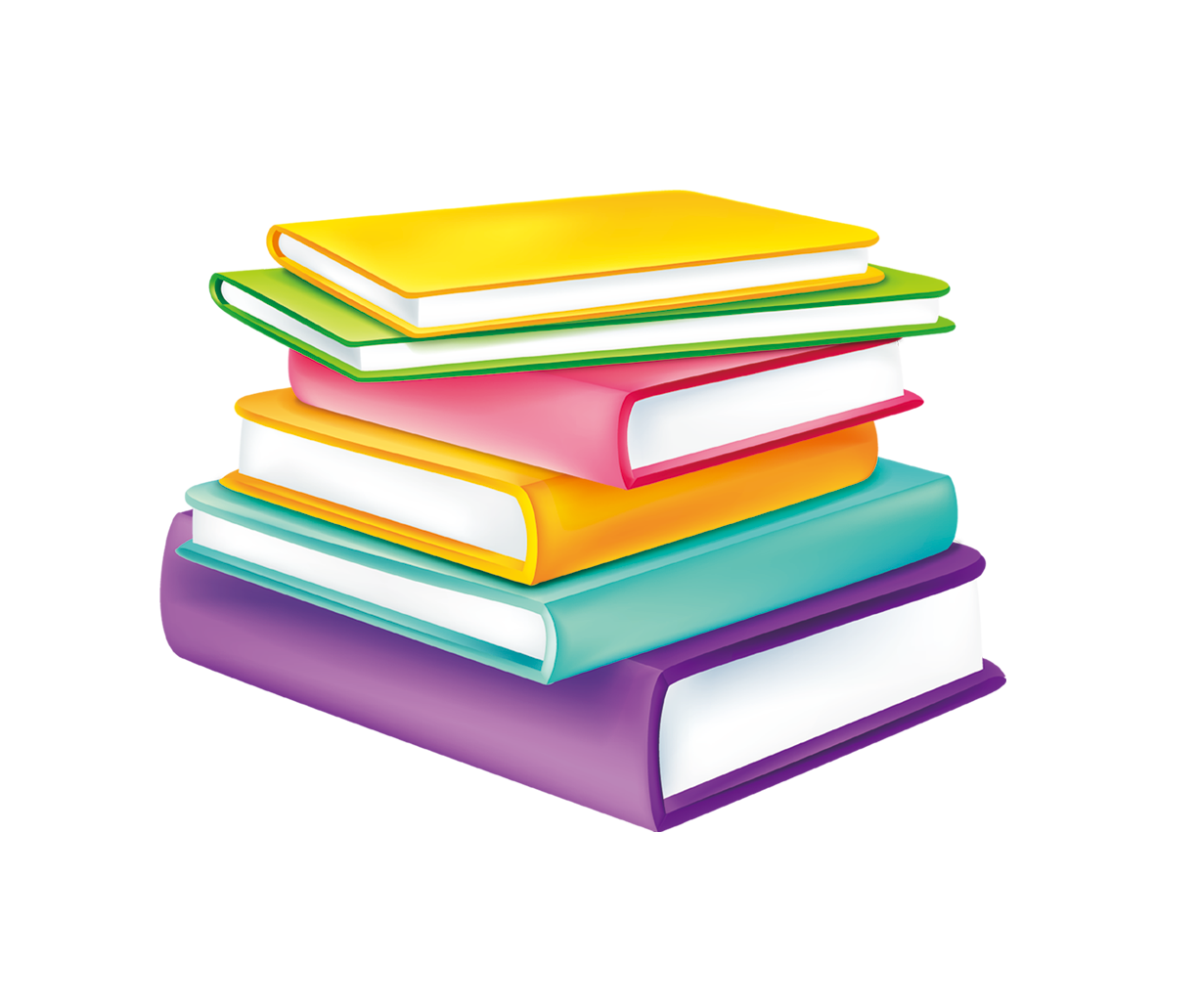 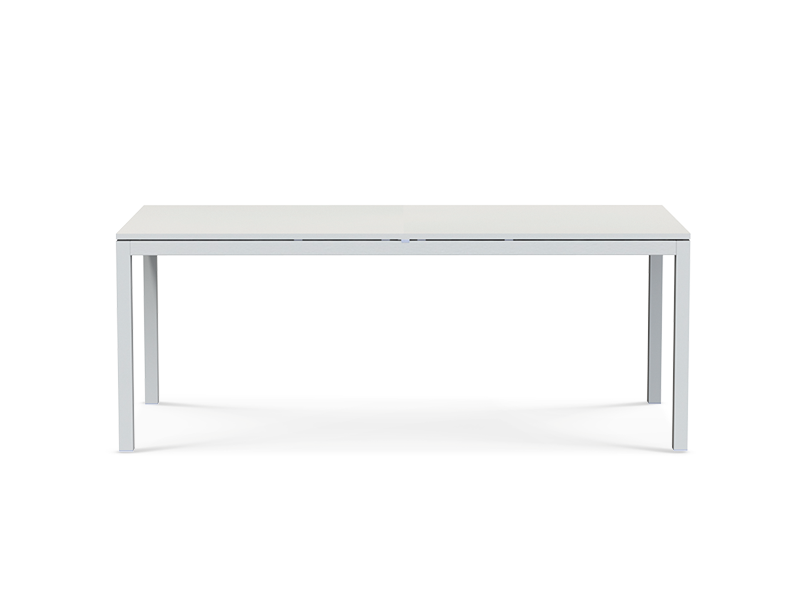 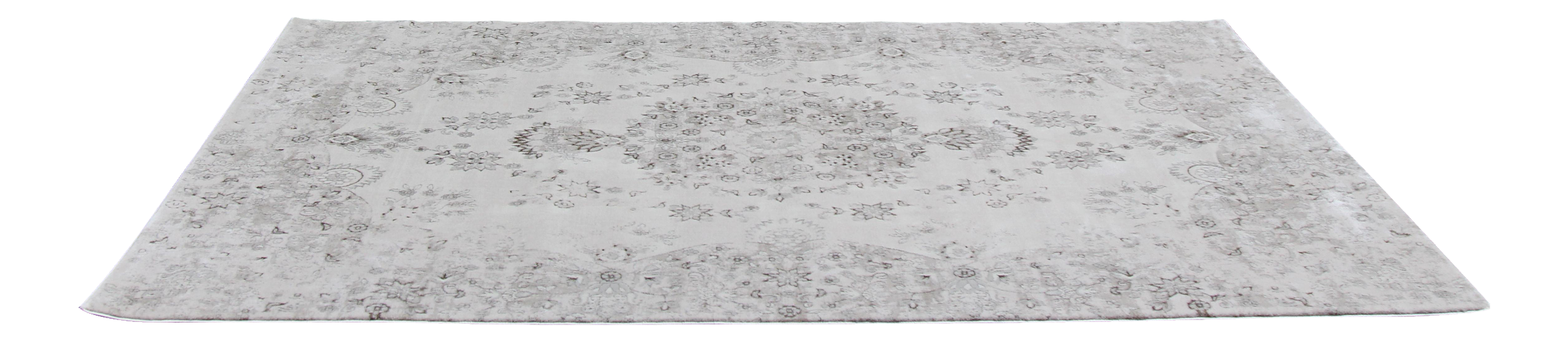 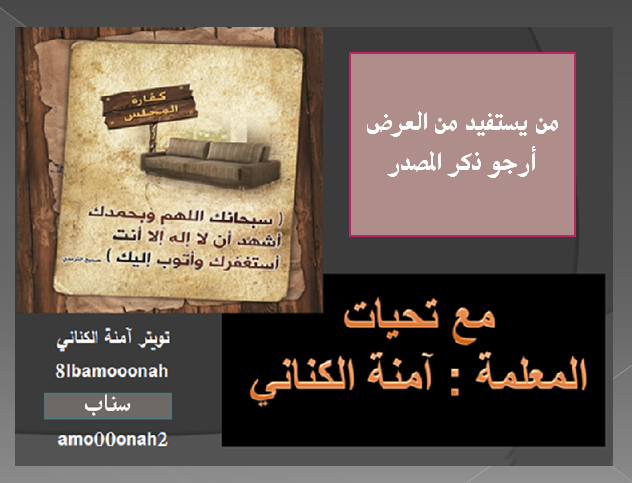